TTT2020
BTTV Junior-Race
17.10.2022
Gerhard Heder (HeSoWa)
1
Inhalt
Allgemeine Hinweise
Turnierantrag und Teilnehmer downloaden
Turnierdatei anlegen und Teilnehmer importieren
Teilnehmer überprüfen
Auslosung durchführen
Spielaufruf und Ergebniseingabe
Spielplan und Platzierungen
Ergebnisse exportieren und nach click-TT importieren
17.10.2022
Gerhard Heder (HeSoWa)
2
Allgemeine Hinweise
Das in dieser Präsentation als Beispiel verwendete Turnier hat tatsächlich stattgefunden.
Allerdings sind die Auslosung und die Spielergebnisse frei erfunden und haben mit dem tatsächlichen Ablauf des Turniers nichts zu tun.
Die fiktiven Spielergebnisse wurden auch nicht nach click-TT übertragen.
Symbolerklärung:	Zum Inhaltsverzeichnis
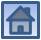 17.10.2022
Gerhard Heder (HeSoWa)
3
Turnierantrag
Voraussetzung:Der Turnierantrag wurde laut Handlungsanleitung für Vereine gestellt (Turnierserie für Nachwuchs - BTTV Junior-Race)
17.10.2022
Gerhard Heder (HeSoWa)
4
Turnierantrag
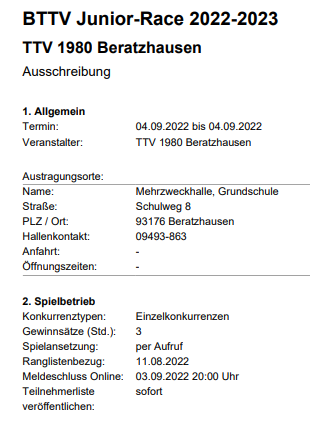 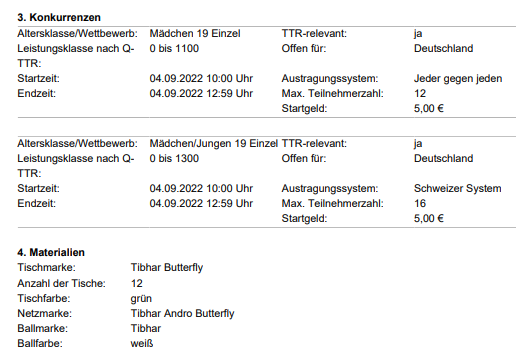 17.10.2022
Gerhard Heder (HeSoWa)
5
Turnierteilnehmer downloaden
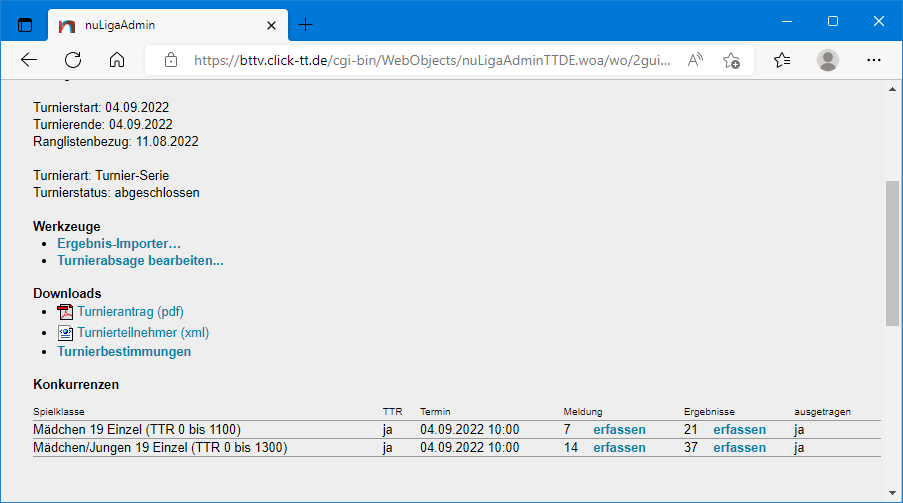 Linker Mausklick
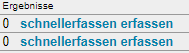 17.10.2022
Gerhard Heder (HeSoWa)
6
Turnierteilnehmer downloaden
xml-Datei wird in neuer Browser-Karte angezeigt.
Rechter Mausklick in neue Karte
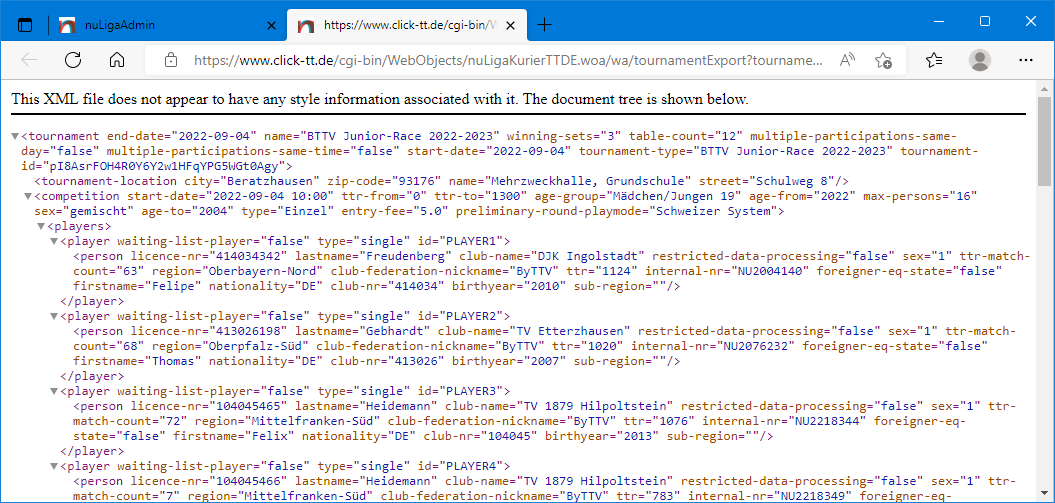 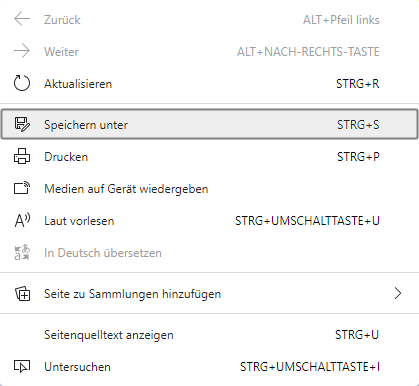 17.10.2022
Gerhard Heder (HeSoWa)
7
Turnierteilnehmer downloaden
Datei-Dialog zum Speichern erscheint.
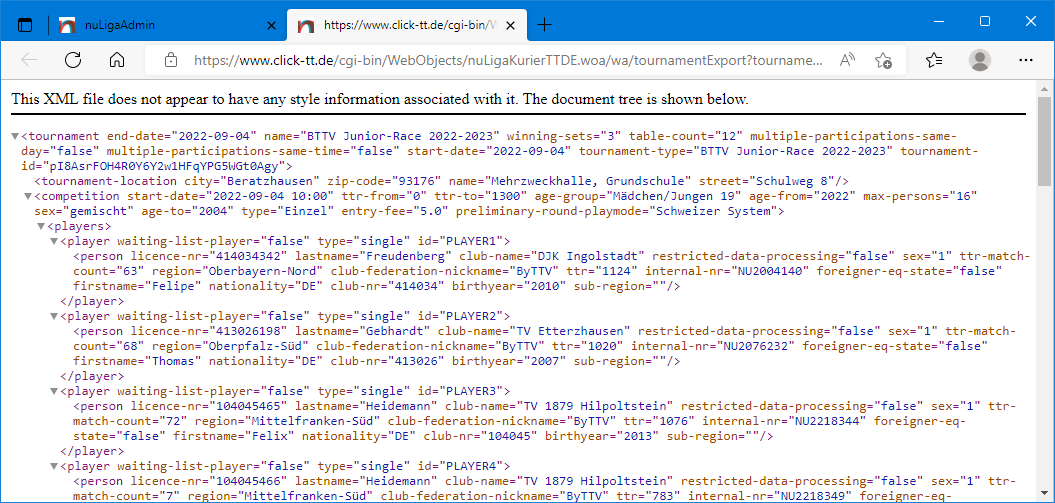 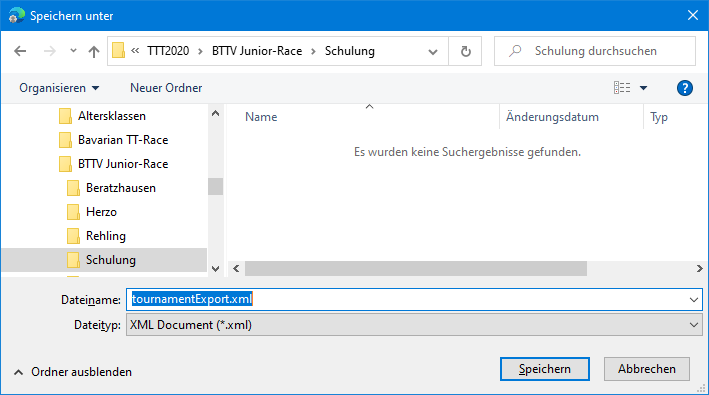 17.10.2022
Gerhard Heder (HeSoWa)
8
Neue Turnierdatei anlegen
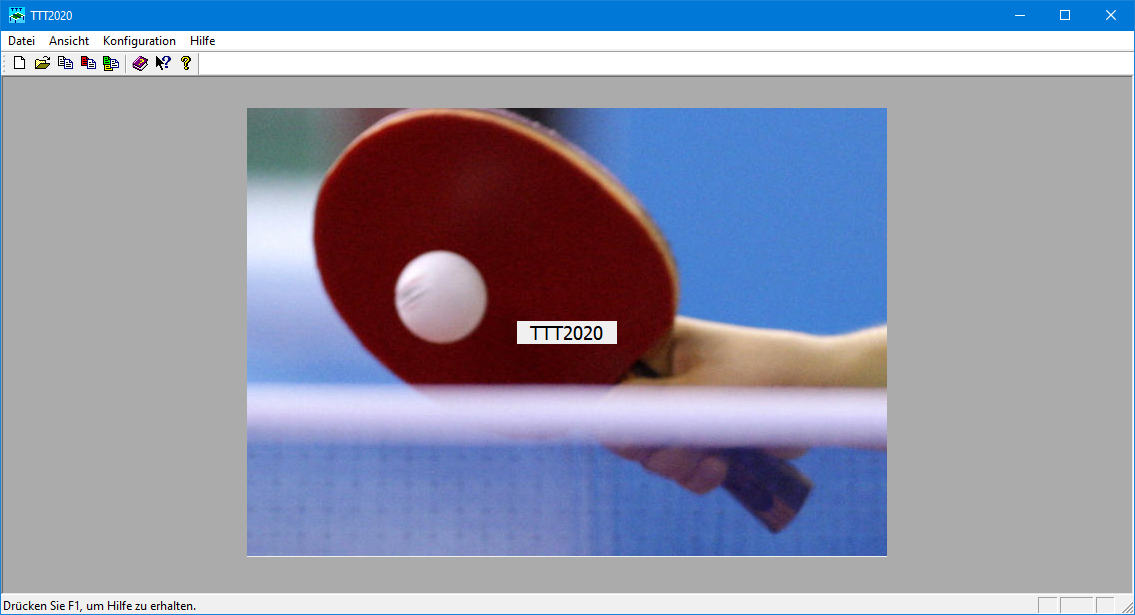 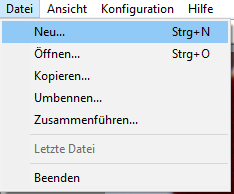 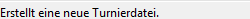 17.10.2022
Gerhard Heder (HeSoWa)
9
Neue Turnierdatei anlegen
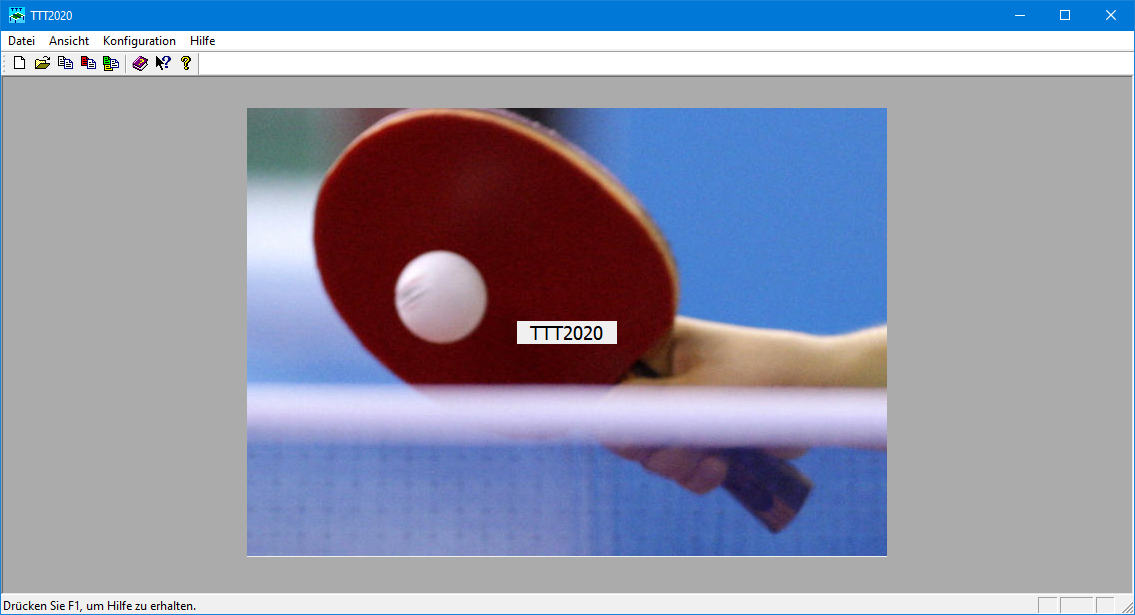 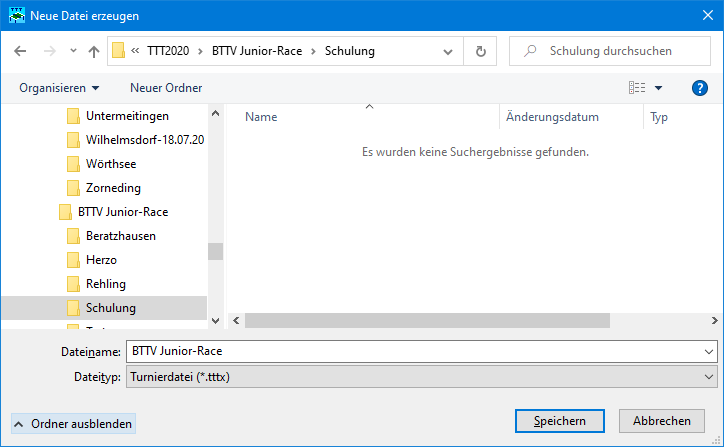 17.10.2022
Gerhard Heder (HeSoWa)
10
Neue Turnierdatei angelegt
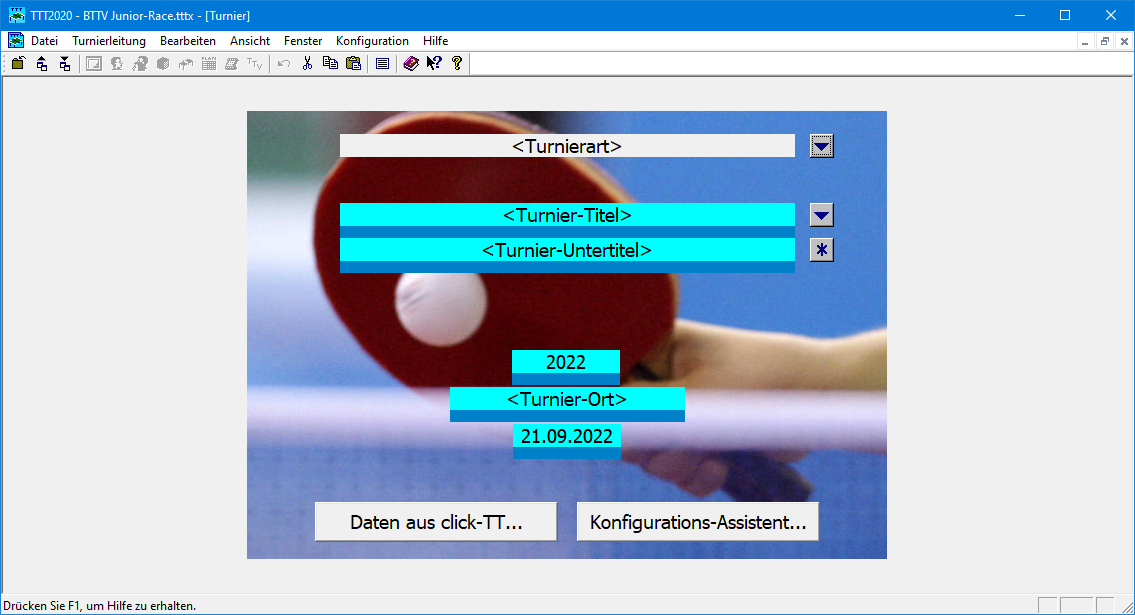 17.10.2022
Gerhard Heder (HeSoWa)
11
Daten aus click-TT importieren
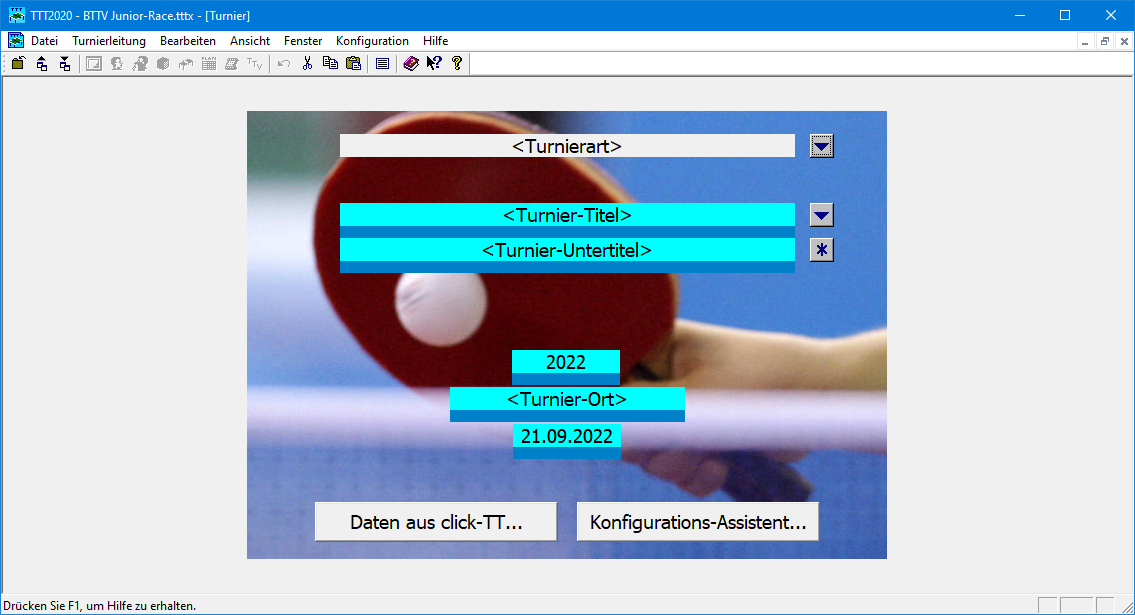 17.10.2022
Gerhard Heder (HeSoWa)
12
Daten aus click-TT importieren
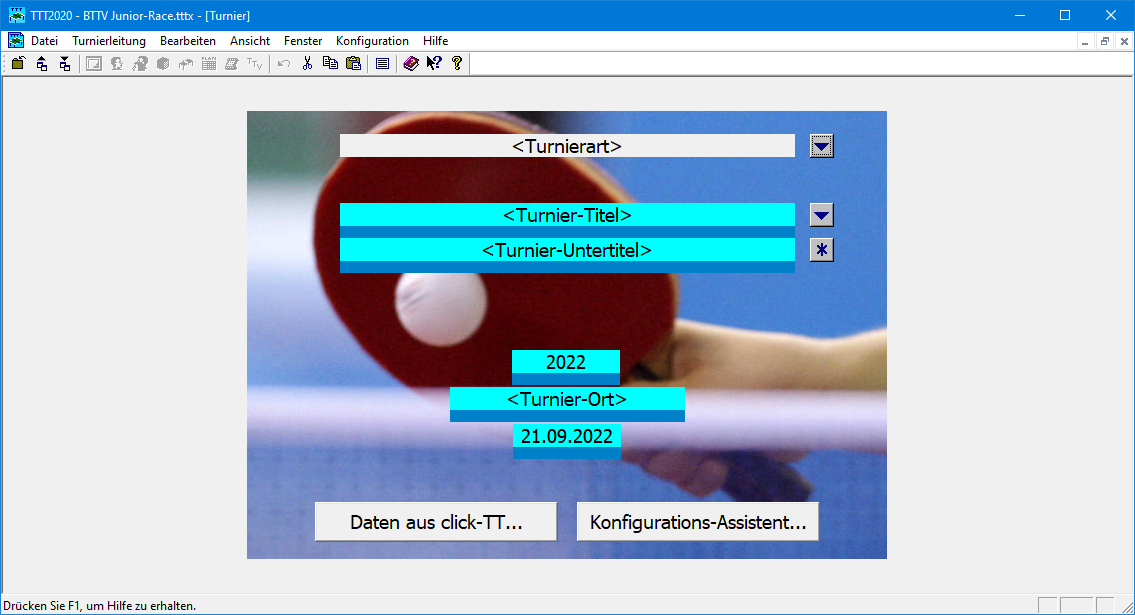 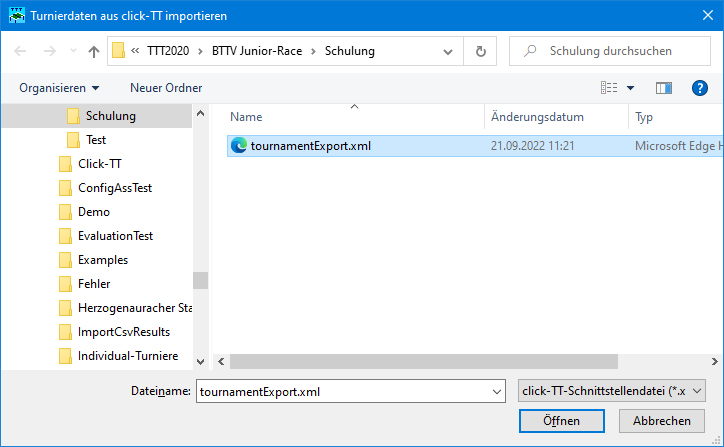 17.10.2022
Gerhard Heder (HeSoWa)
13
Daten aus click-TT importieren
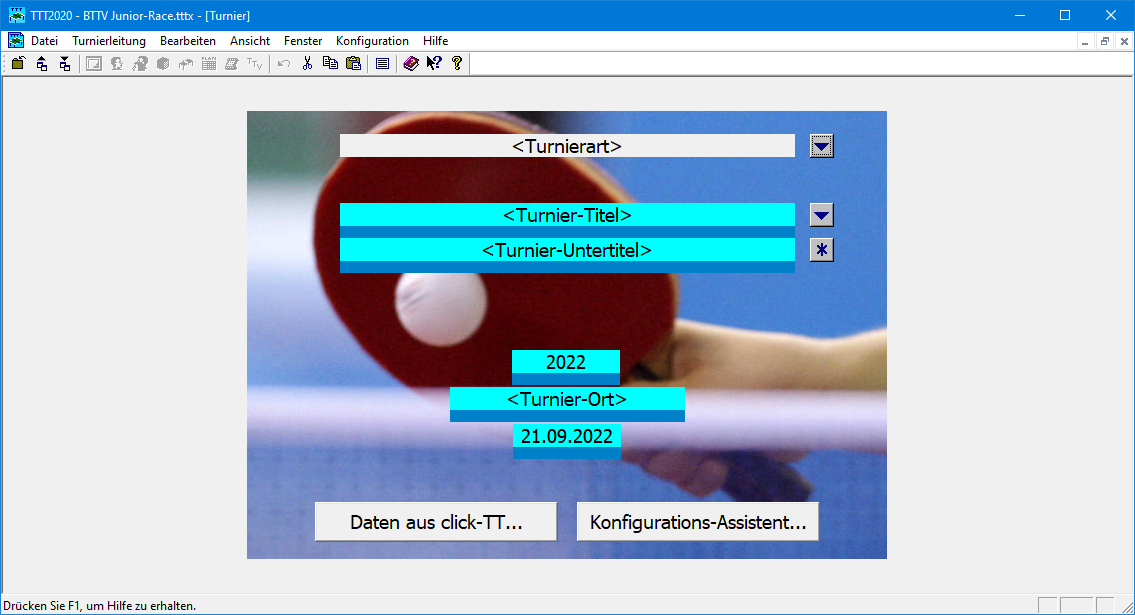 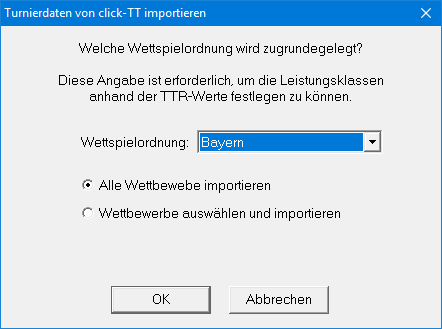 Bitte nicht vergessen, die Wettspielordnung anzugeben.
17.10.2022
Gerhard Heder (HeSoWa)
14
Nach dem Importieren der Teilnehmer
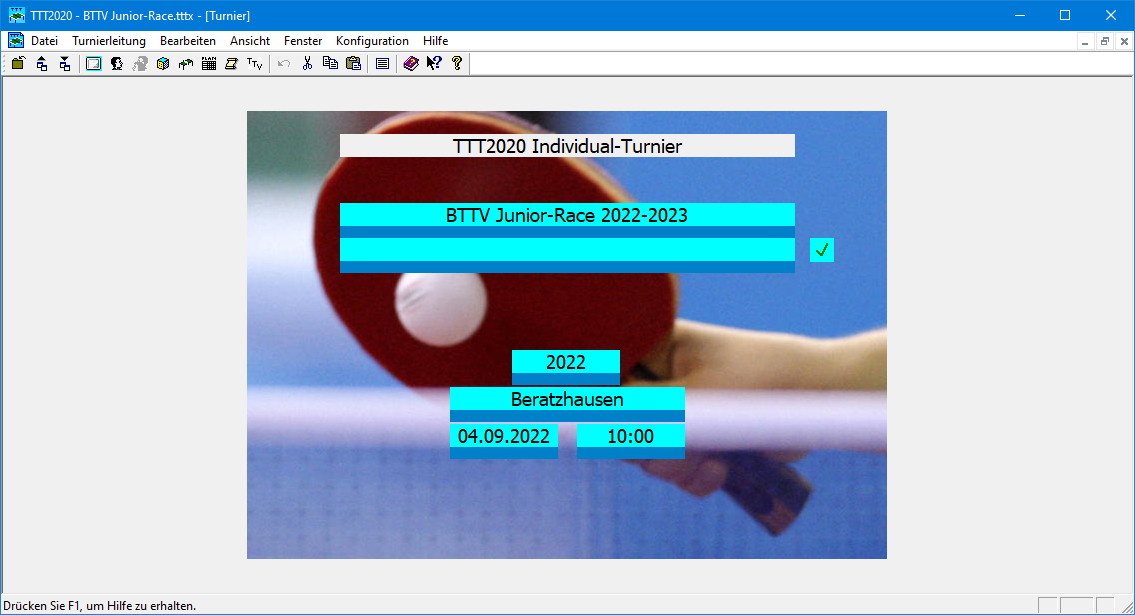 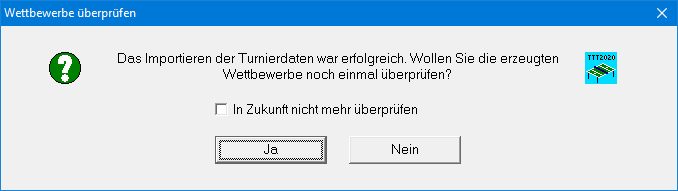 Falls diese Frage nicht erscheint, ist die Überprüfung der Wettbewerbe abgeschaltet.
In diesem Fall können Sie die Wettbewerbe wie folgt überprüfen:
„Konfiguration/Wettbewerbe“ aufrufen
Wettbewerb selektieren
„Bearbeiten/Austragungssystem/Erweitert“ aufrufen
17.10.2022
Gerhard Heder (HeSoWa)
15
Überprüfung der Einstellungen für die Wettbewerbe
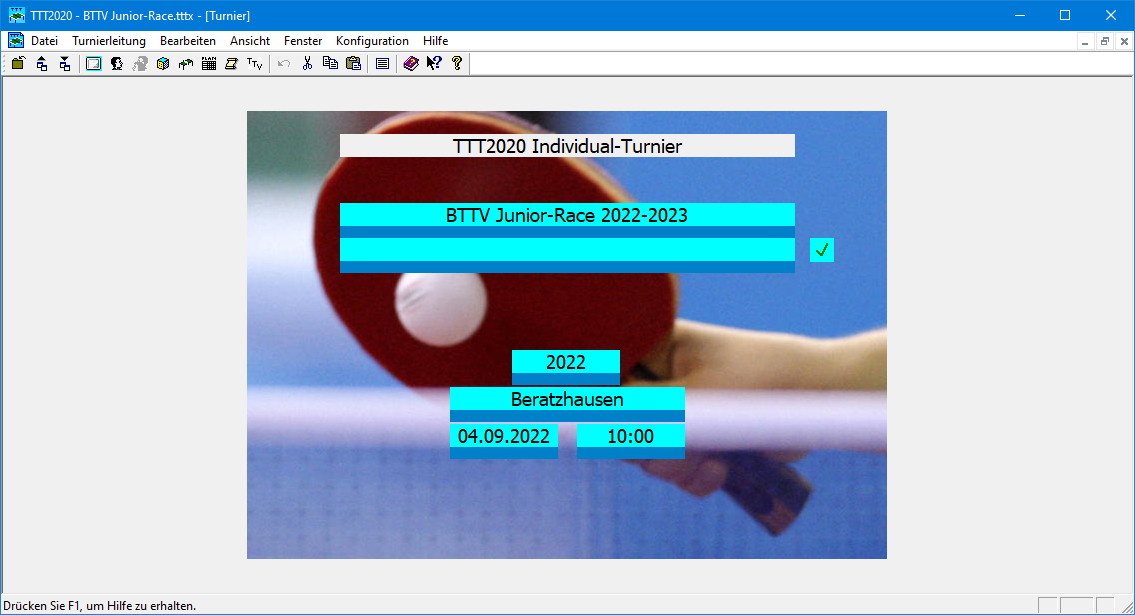 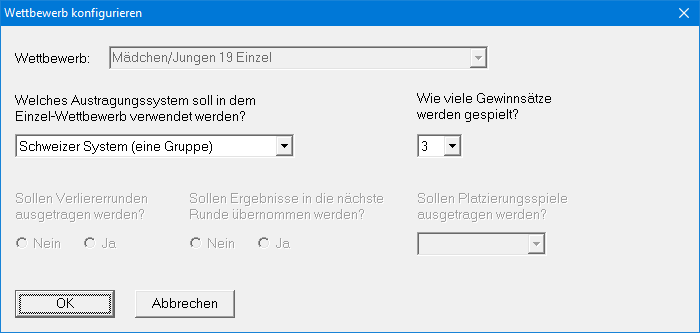 In diesem Wettbewerb sind 14 Teilnehmer gemeldet.
Bei 9 oder mehr Teilnehmern ist das Austragungssystem „Schweizer System“.
17.10.2022
Gerhard Heder (HeSoWa)
16
Überprüfung der Einstellungen für die Wettbewerbe
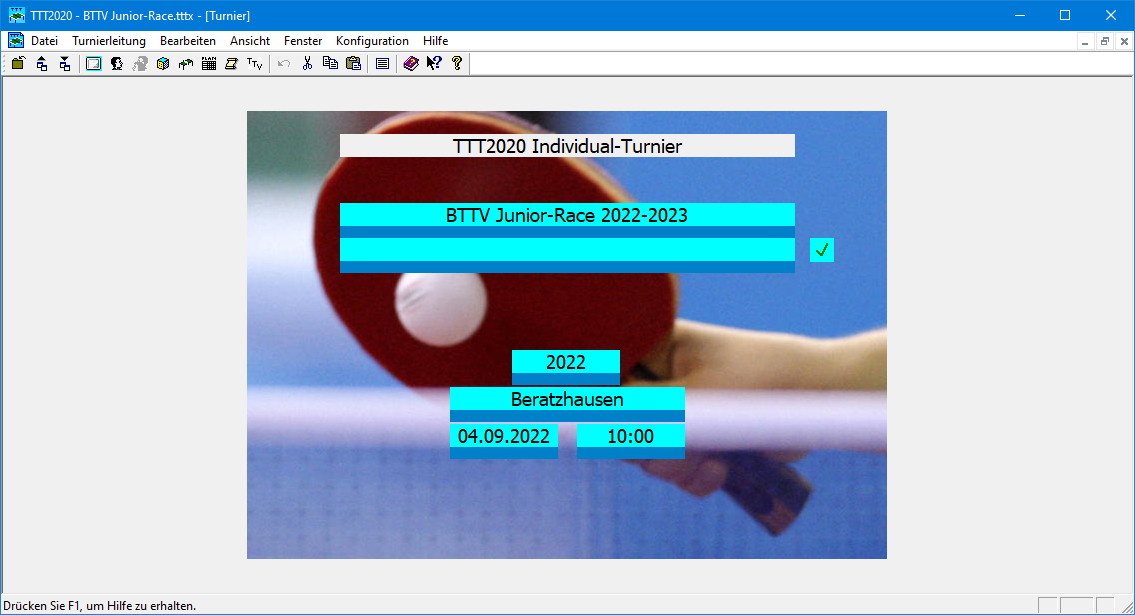 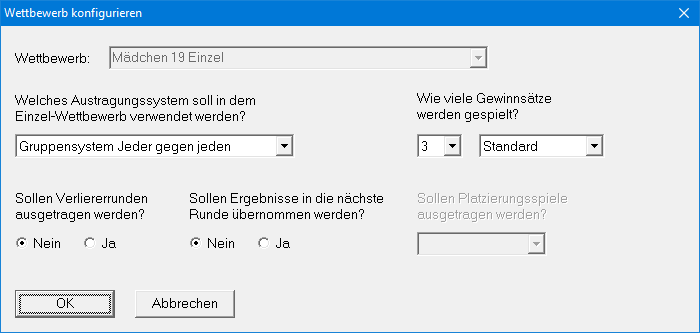 In diesem Wettbewerb sind 7 Teilnehmer gemeldet.
Bei 8 oder weniger Teilnehmern ist das Austragungssystem „Jeder gegen jeden“.
17.10.2022
Gerhard Heder (HeSoWa)
17
Daten aus click-TT importiert
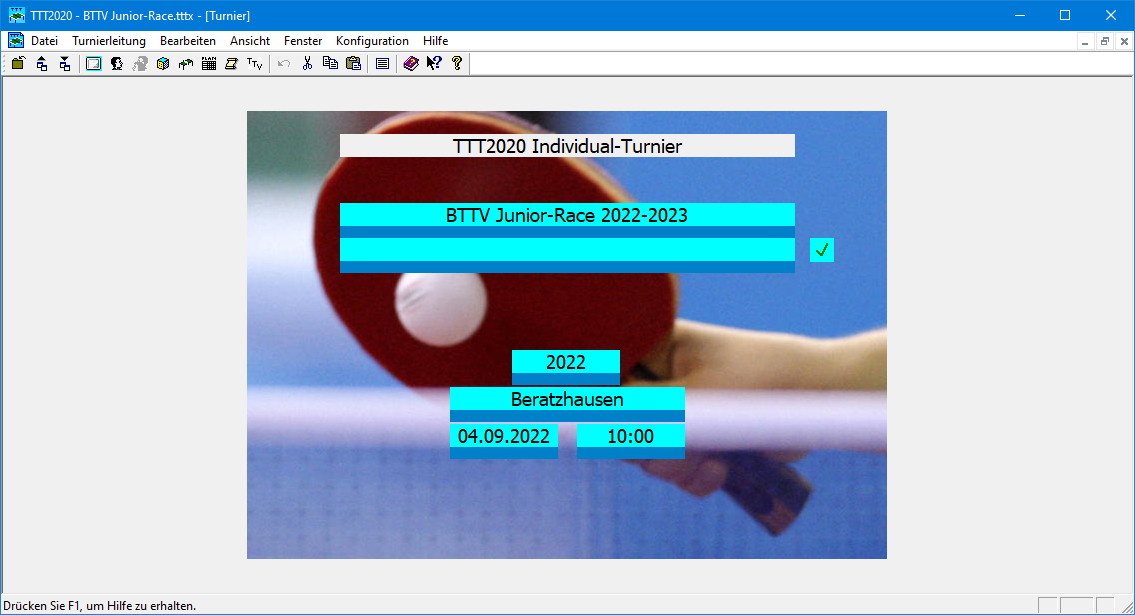 17.10.2022
Gerhard Heder (HeSoWa)
18
Regeln für BTTV Junior-Race setzen
Bei 9 oder mehr Teilnehmern wird im Schweizer System gespielt. Die Regeln für die Auswertung sind identisch mit denen des BTTV Bavarian TT-Race:
Bei gleicher Buchholzzahl und identischem direkten Vergleich entscheidet nicht das Los, sondern der niedrigere Q-TTR-Wert.(vgl. Präsentation Schweizer System des BTTV)
Deshalb müssen die Optionen für das Schweizer System überprüft und ggf. geändert werden.
Bei 8 oder weniger Teilnehmern spielt jeder gegen jeden. Die Regeln für die Auswertung entsprechen denen von Ranglistenspielen.
17.10.2022
Gerhard Heder (HeSoWa)
19
Optionen für Schweizer System
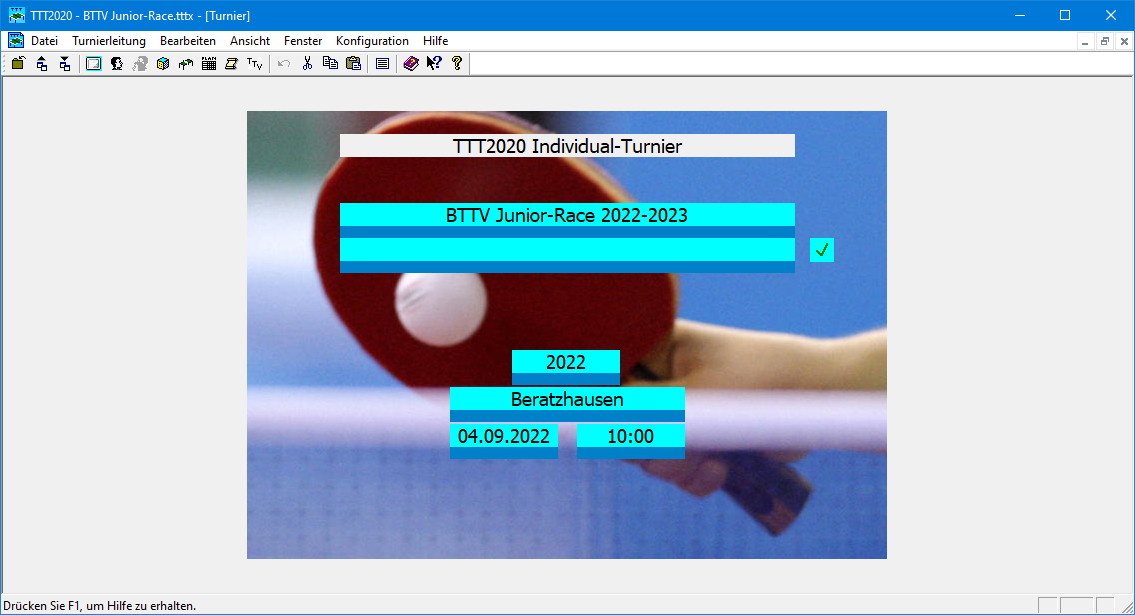 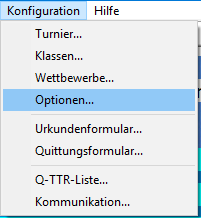 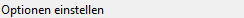 17.10.2022
Gerhard Heder (HeSoWa)
20
Optionen für Schweizer System
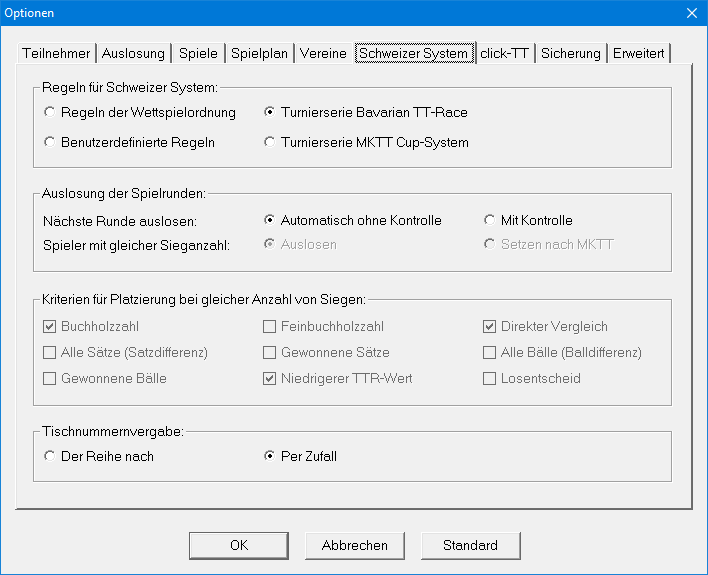 17.10.2022
Gerhard Heder (HeSoWa)
21
Teilnehmer überprüfen
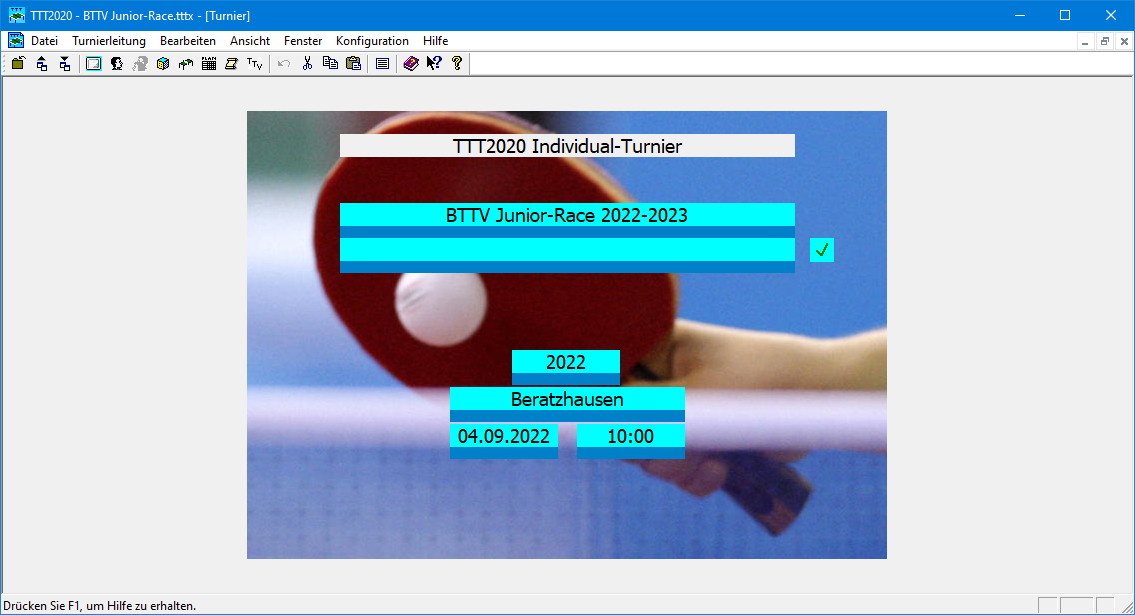 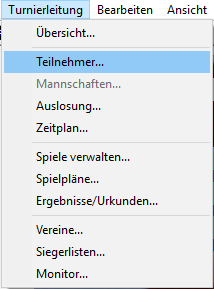 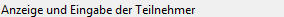 17.10.2022
Gerhard Heder (HeSoWa)
22
Teilnehmer überprüfen
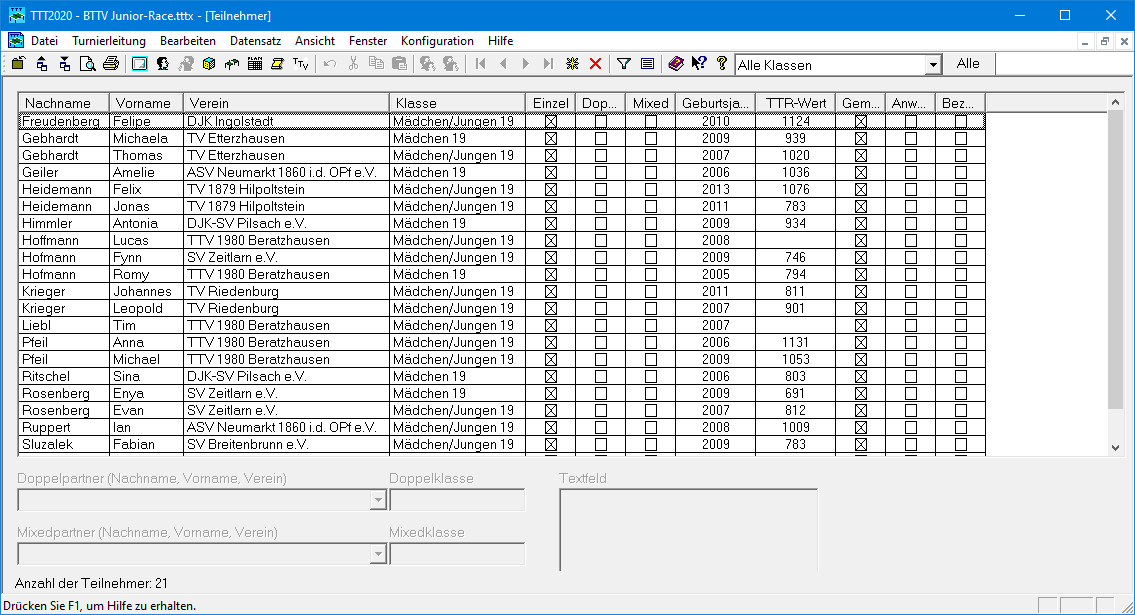 In diesem Beispiel steht kein Teilnehmer auf der Warteliste.
Die Behandlung von Teilnehmern auf der Warteliste wird in der Präsentation „BTTV Bavarian TT-Race“ erläutert.
17.10.2022
Gerhard Heder (HeSoWa)
23
Anwesende Teilnehmer markieren
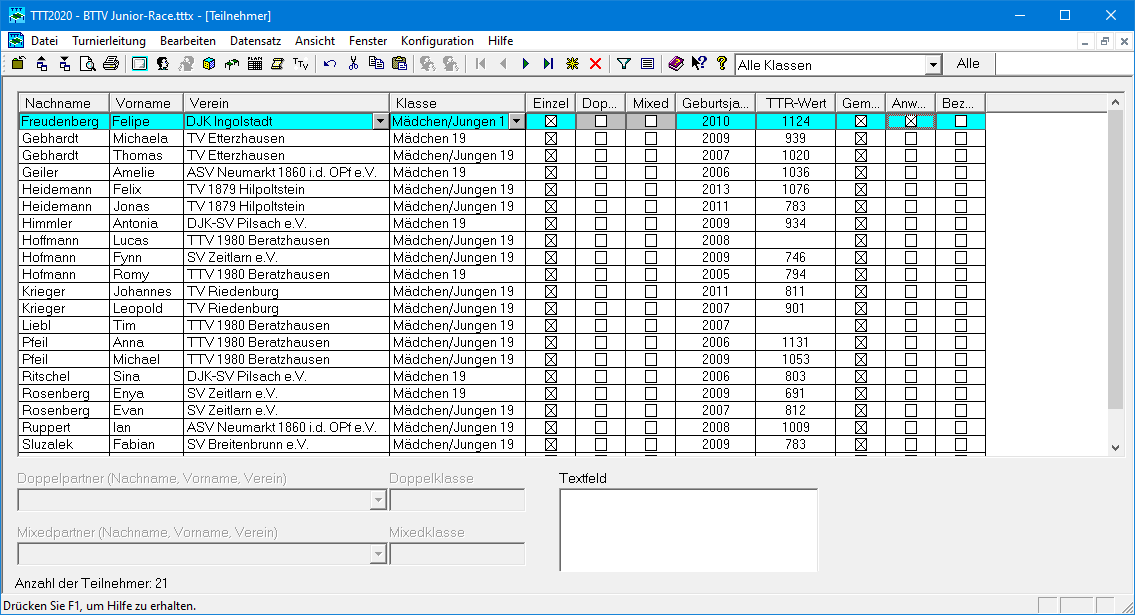 17.10.2022
Gerhard Heder (HeSoWa)
24
Anwesende Teilnehmer markieren
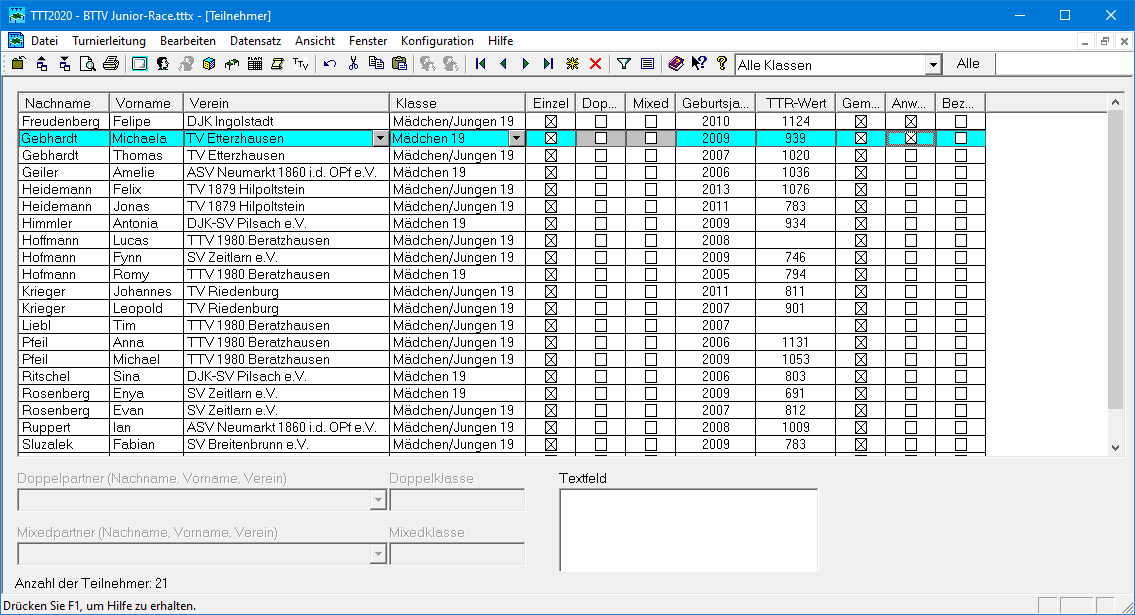 17.10.2022
Gerhard Heder (HeSoWa)
25
Anwesende Teilnehmer markiert
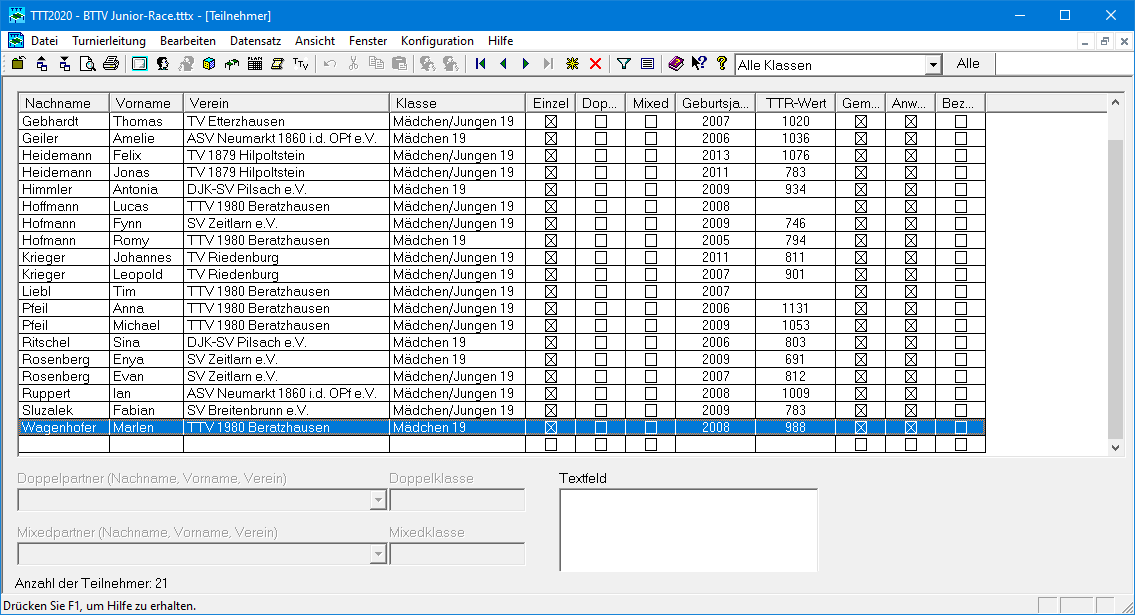 Alle spielberechtigten Teilnehmer sind erschienen.
17.10.2022
Gerhard Heder (HeSoWa)
26
Auslosung aufrufen
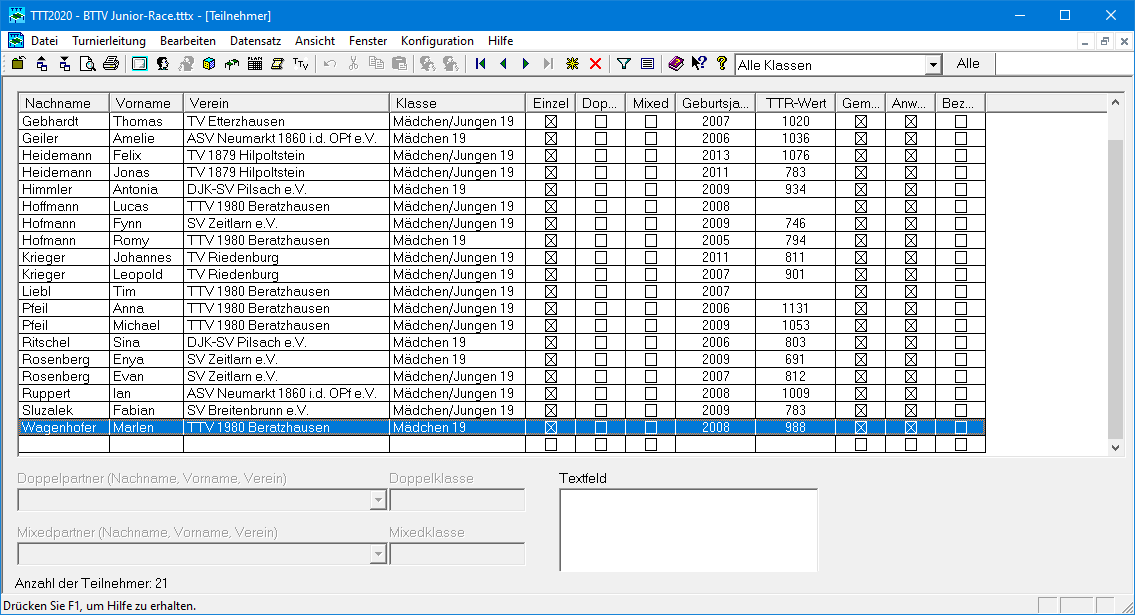 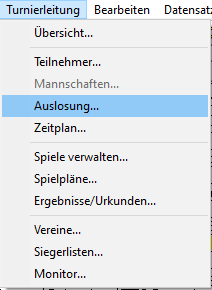 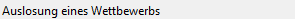 17.10.2022
Gerhard Heder (HeSoWa)
27
Wettbewerb „Mädchen 19“ auswählen
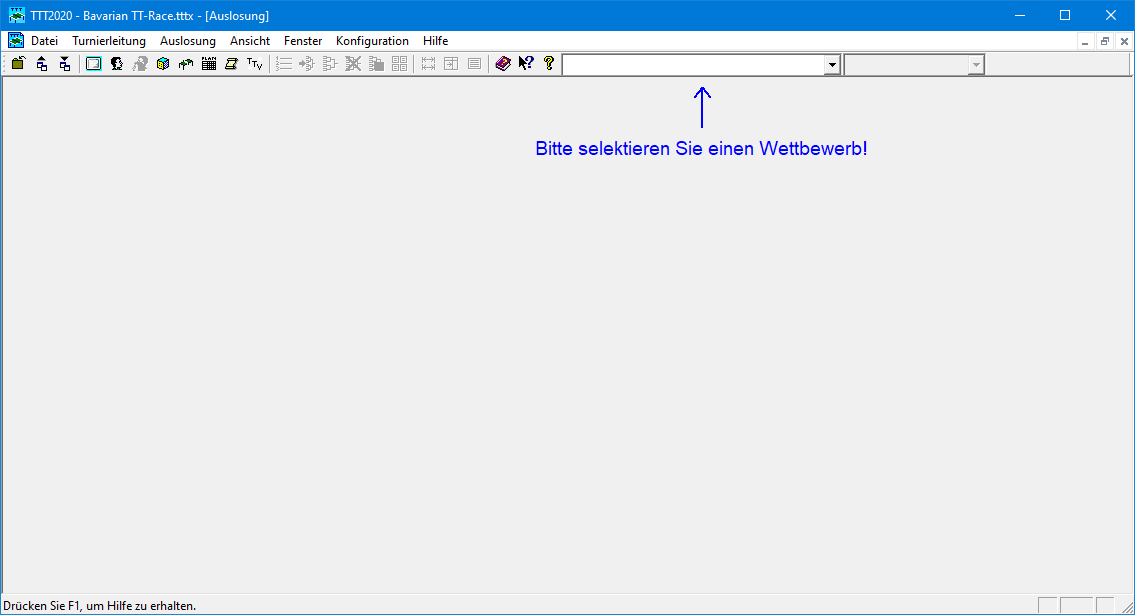 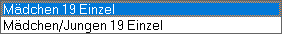 Austragungssystem: Gruppensystem „Jeder gegen jeden“
17.10.2022
Gerhard Heder (HeSoWa)
28
Auszulosende Spieler
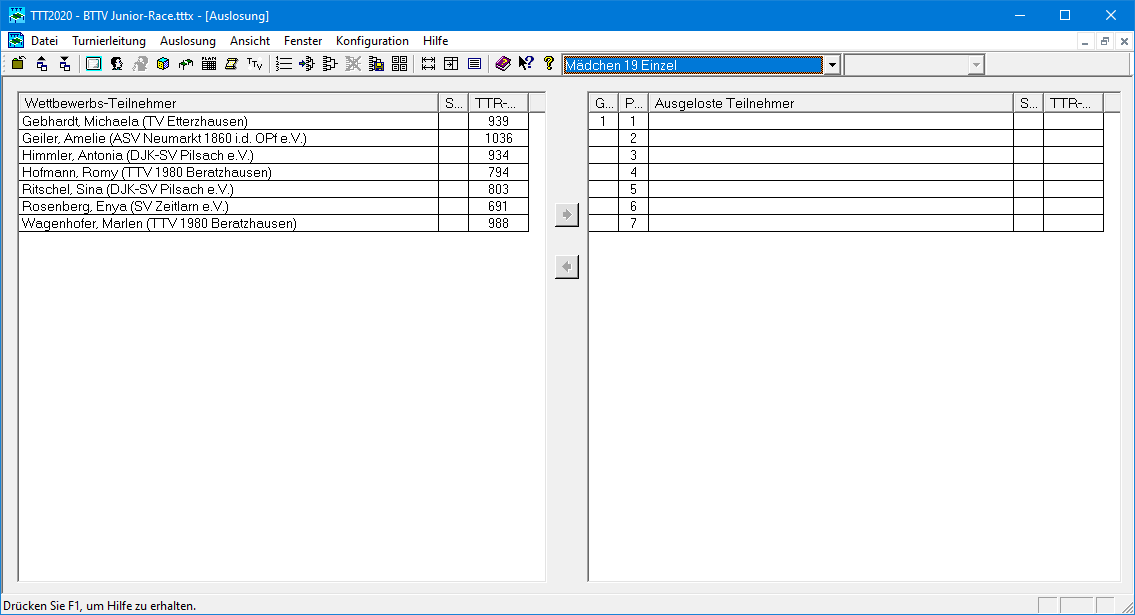 17.10.2022
Gerhard Heder (HeSoWa)
29
Optionen für Auslosung
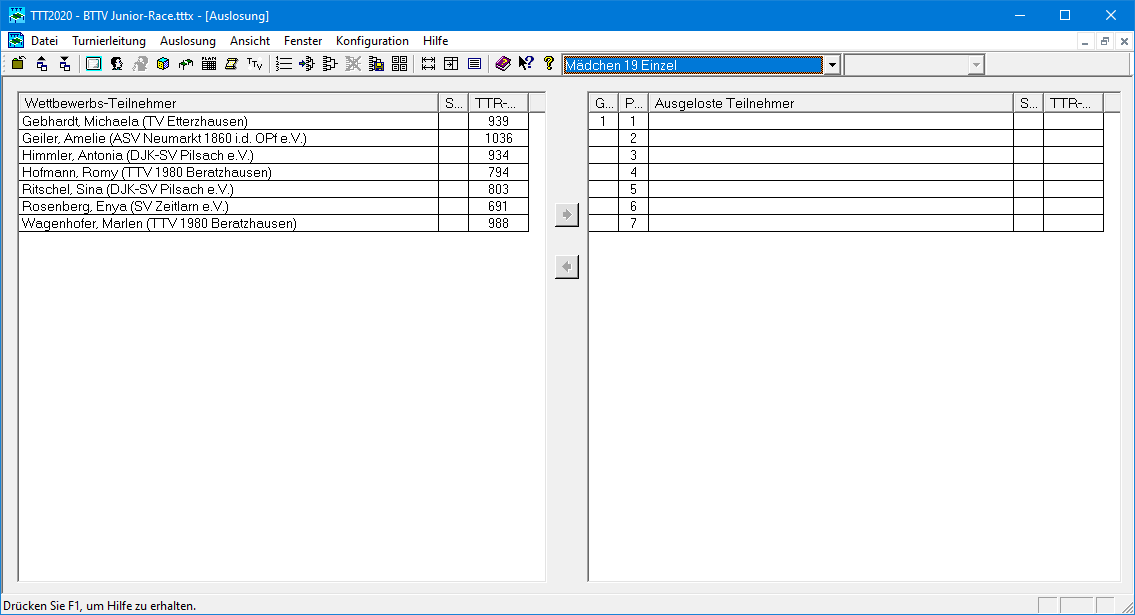 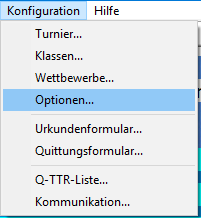 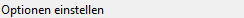 17.10.2022
Gerhard Heder (HeSoWa)
30
Optionen für die Auslosung
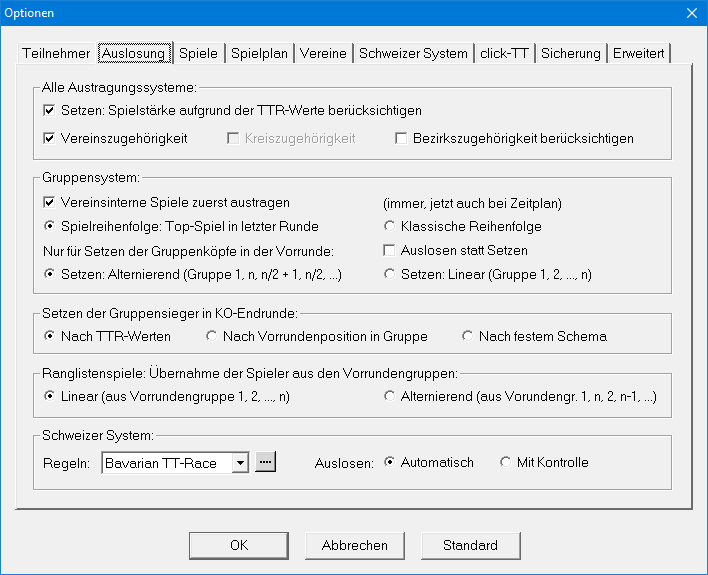 Alle anderen Optionen spielen im Gruppensystem Jeder gegen jeden mit einer Gruppe keine Rolle.
Bei Teilnahme von Spielern aus mehreren Bezirken kann auch diese Option zusätzlich angeklickt werden.
17.10.2022
Gerhard Heder (HeSoWa)
31
Setzliste erstellen
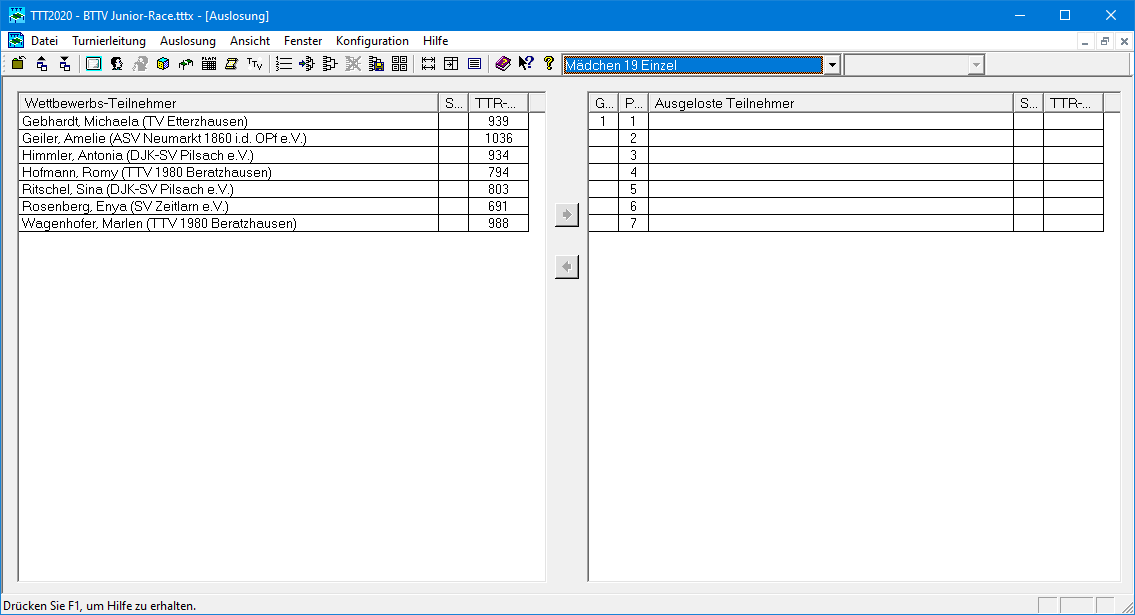 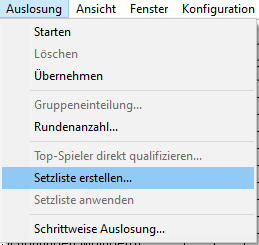 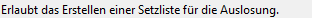 17.10.2022
Gerhard Heder (HeSoWa)
32
Setzliste erstellen (nach Q-TTR-Werten)
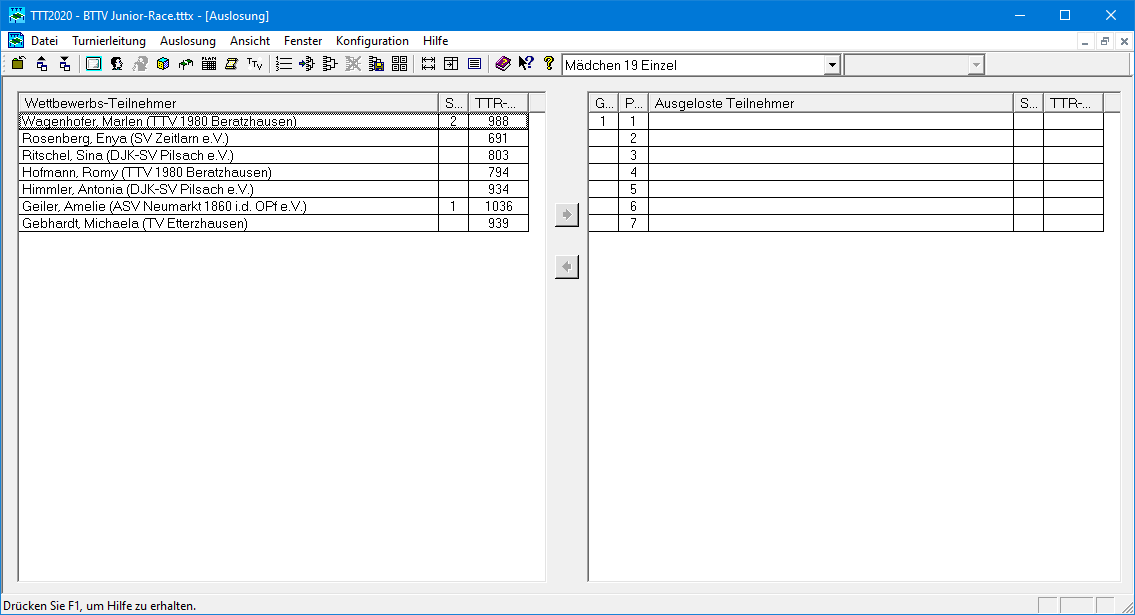 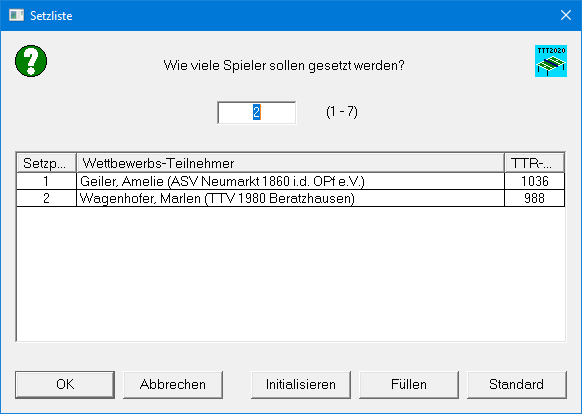 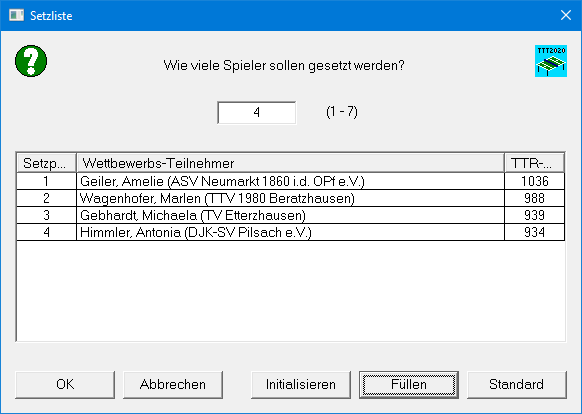 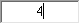 Die Hälfte der Spieler wird gesetzt.
17.10.2022
Gerhard Heder (HeSoWa)
33
Auslosung starten
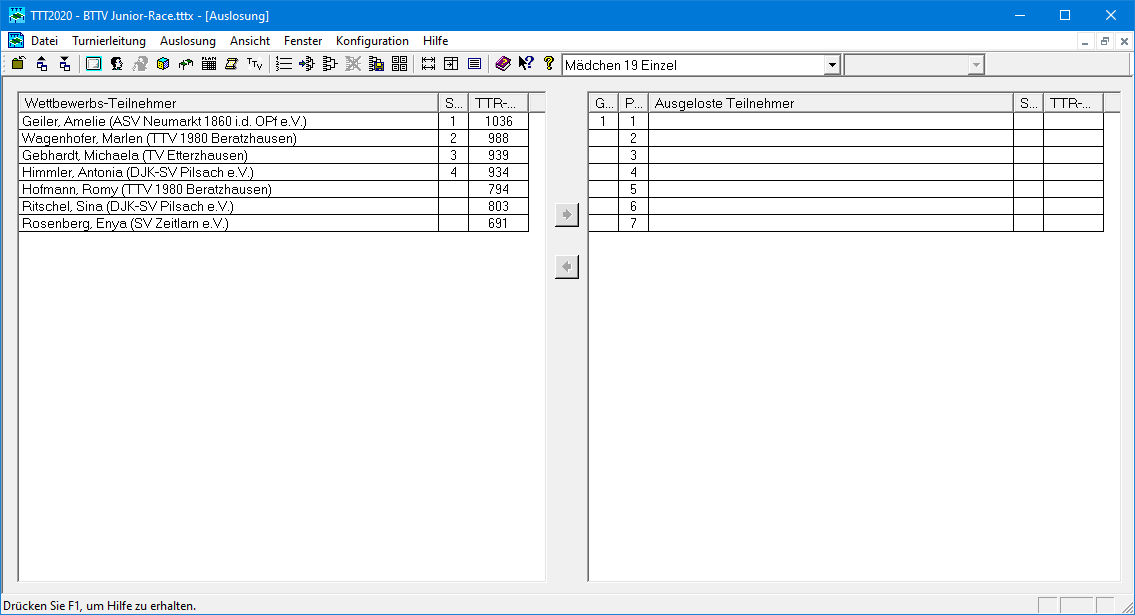 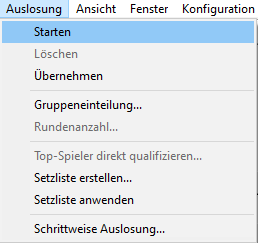 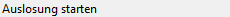 17.10.2022
Gerhard Heder (HeSoWa)
34
Auslosung übernehmen (speichern)
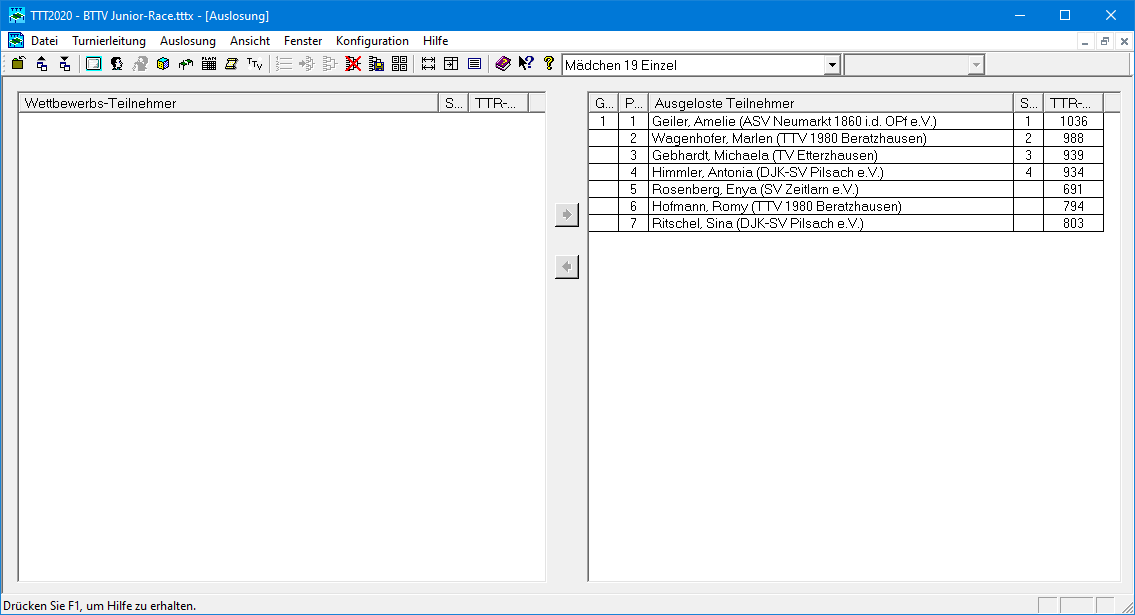 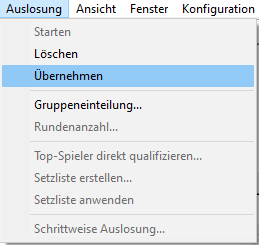 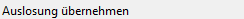 17.10.2022
Gerhard Heder (HeSoWa)
35
Wettbewerb „Mädchen/Jungen 19“ auswählen
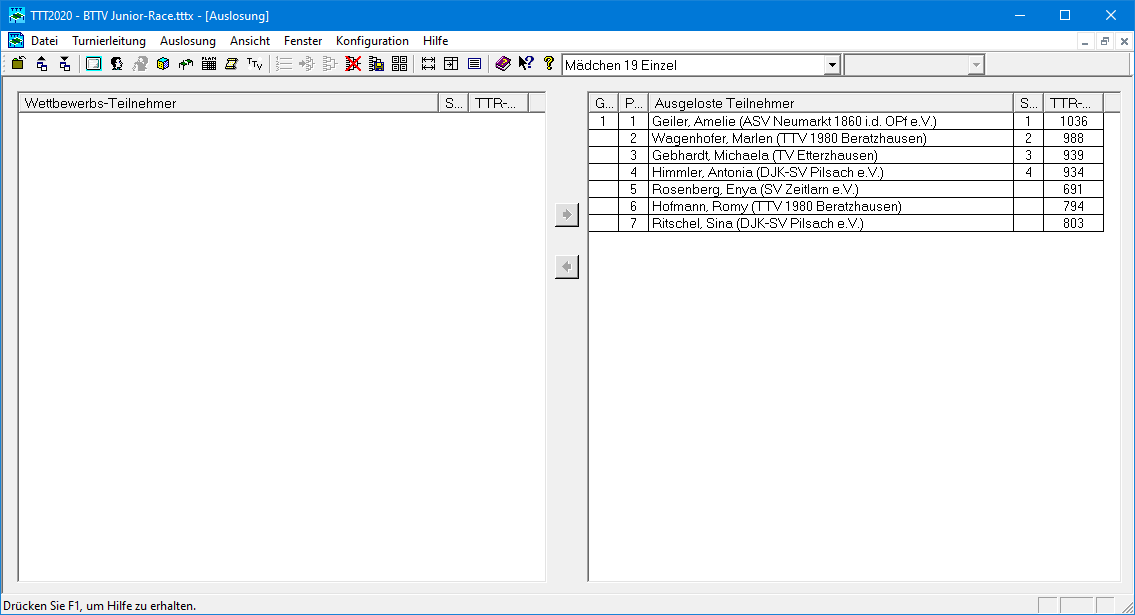 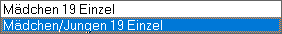 Austragungssystem: Schweizer System
17.10.2022
Gerhard Heder (HeSoWa)
36
Anzahl der Runden
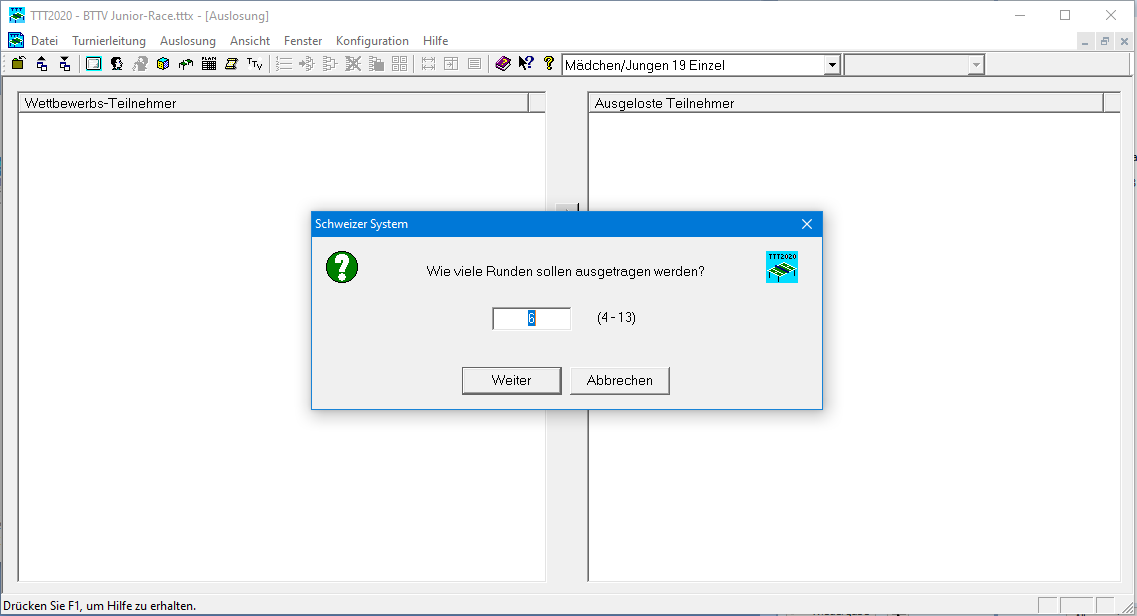 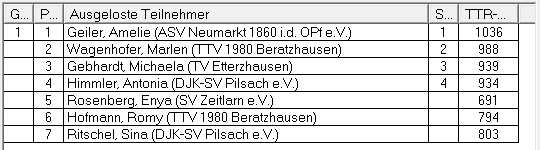 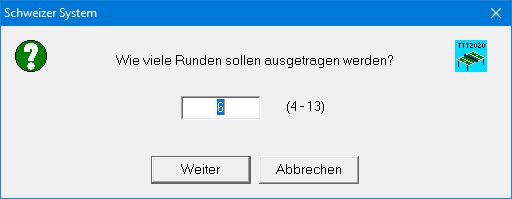 Vorgeschlagene Rundenanzahl übernehmen
17.10.2022
Gerhard Heder (HeSoWa)
37
Auszulosende Spieler
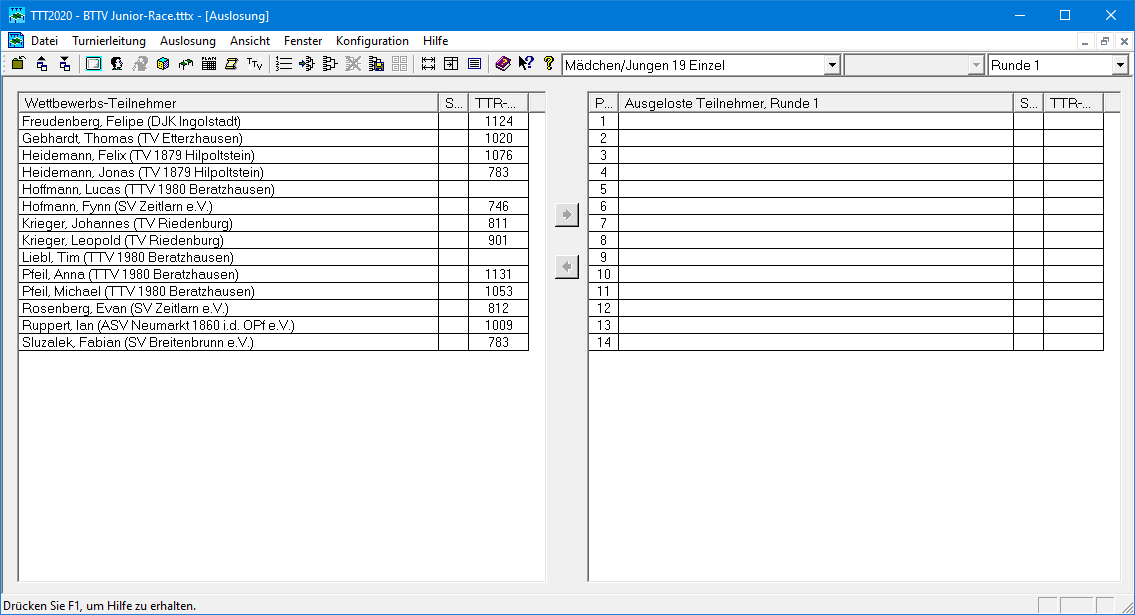 17.10.2022
Gerhard Heder (HeSoWa)
38
Optionen für Auslosung
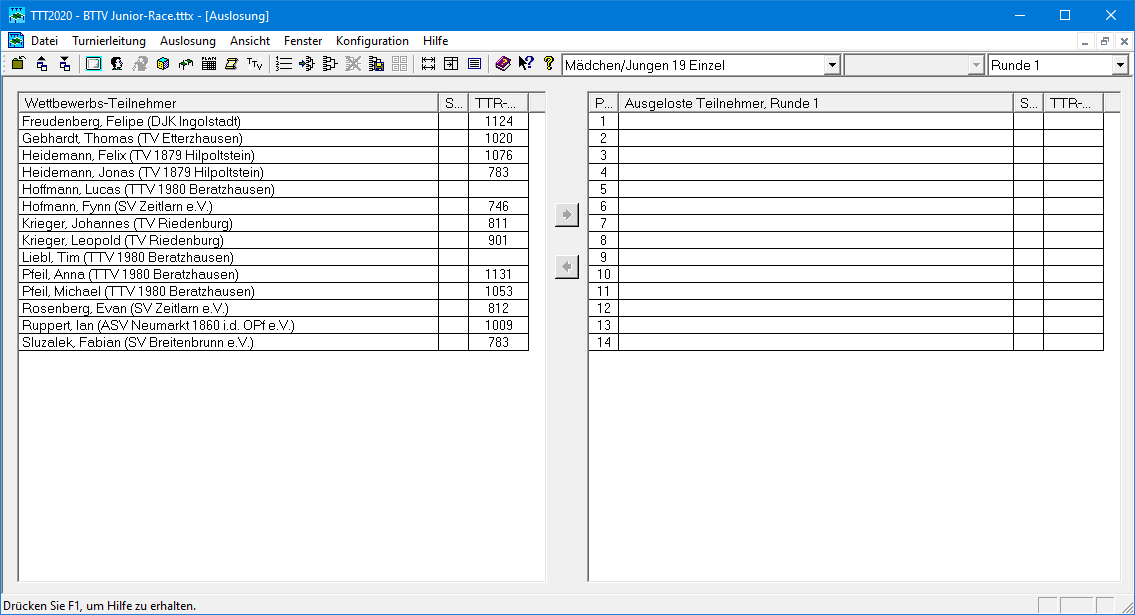 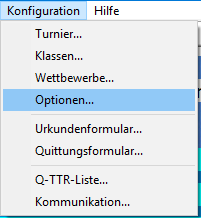 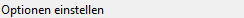 17.10.2022
Gerhard Heder (HeSoWa)
39
Optionen für die Auslosung
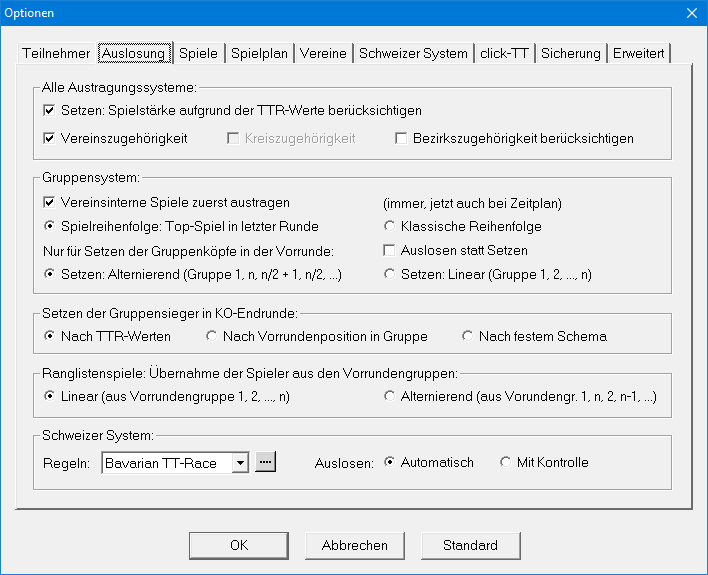 Bei Teilnahme von Spielern aus mehreren Bezirken kann auch diese Option zusätzlich angeklickt werden.
Alle anderen Optionen spielen im Schweizer System keine Rolle.
17.10.2022
Gerhard Heder (HeSoWa)
40
Setzliste erstellen
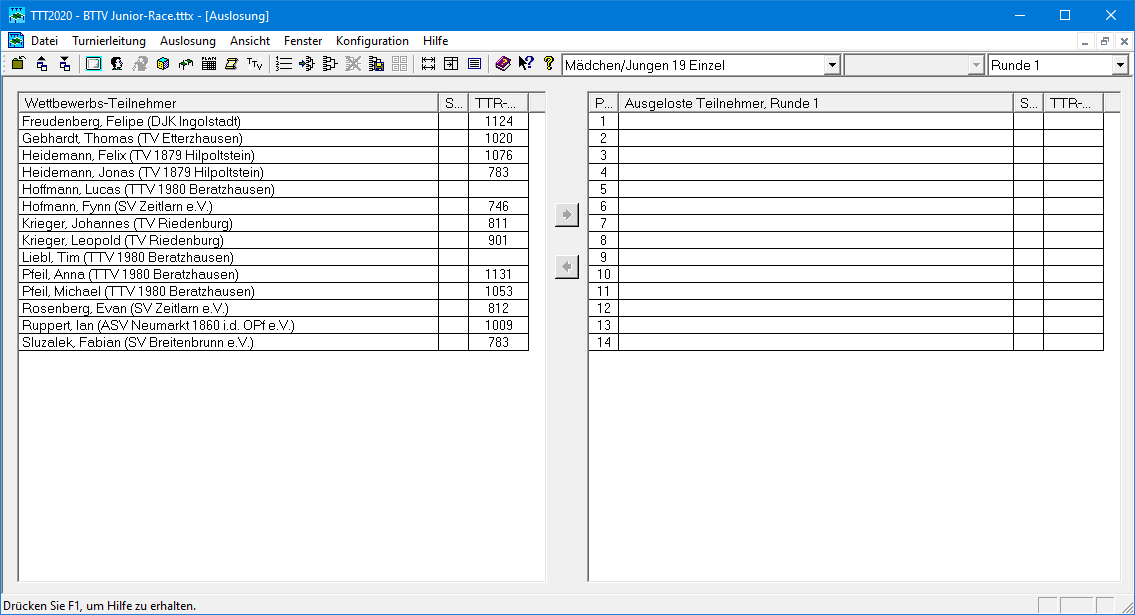 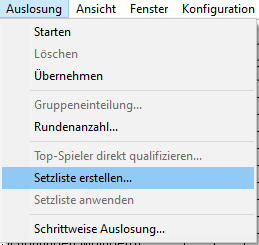 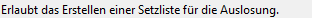 17.10.2022
Gerhard Heder (HeSoWa)
41
Setzliste erstellen (nach Q-TTR-Werten)
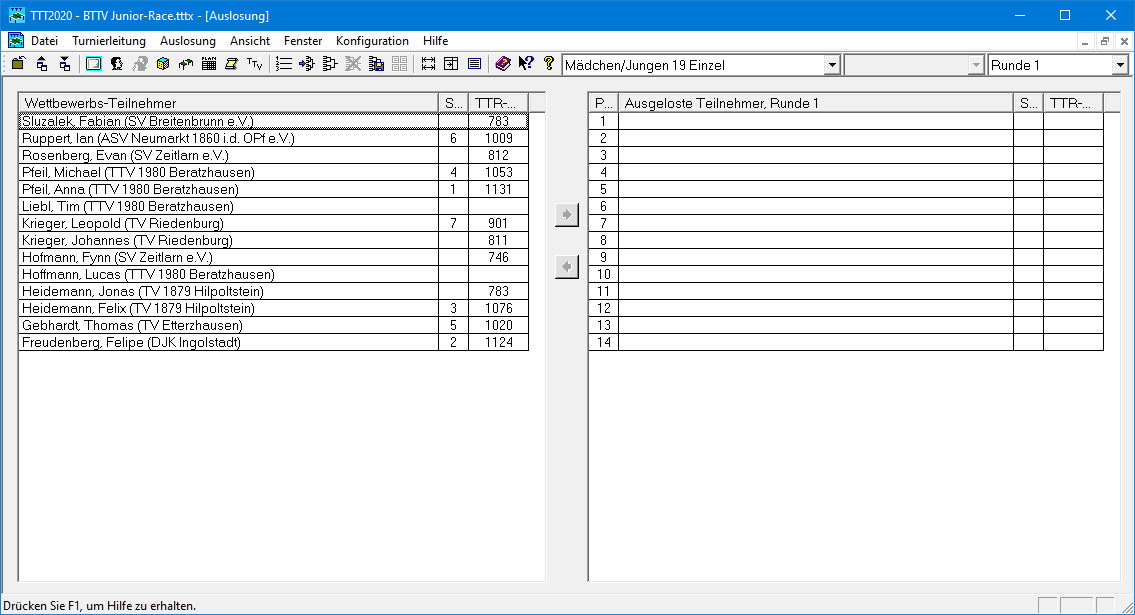 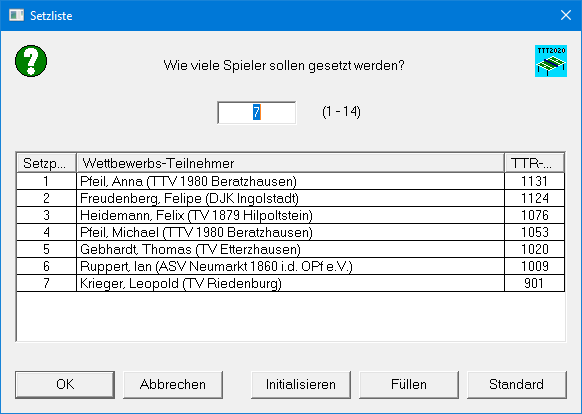 Die Hälfte der Spieler wird gesetzt.
17.10.2022
Gerhard Heder (HeSoWa)
42
Auslosung starten
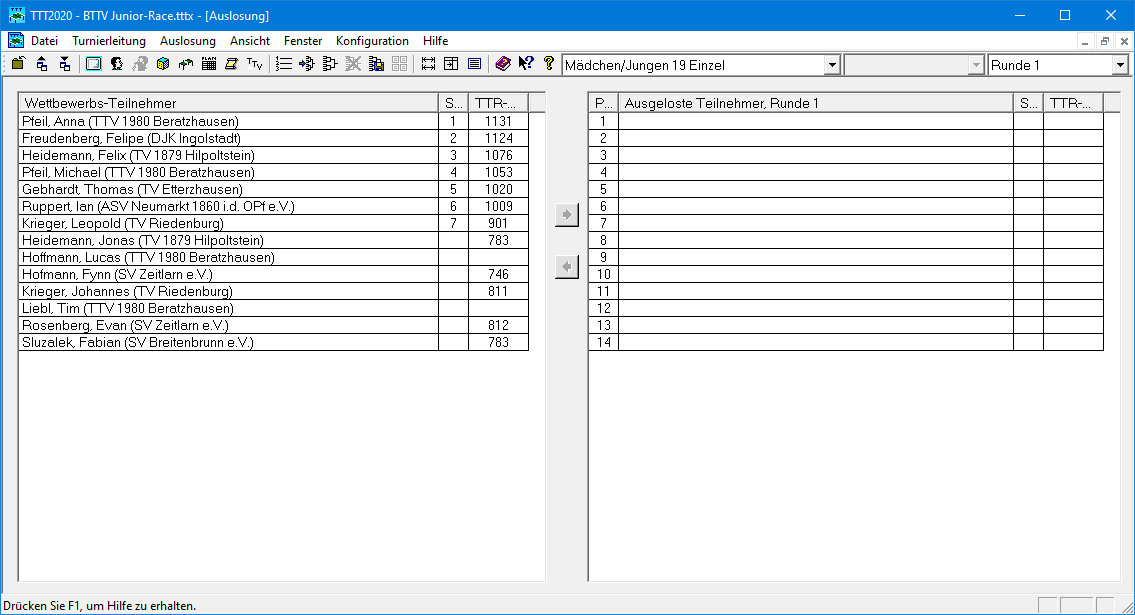 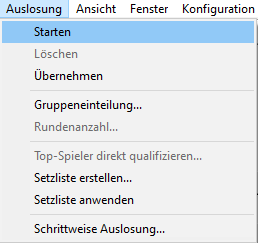 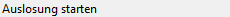 17.10.2022
Gerhard Heder (HeSoWa)
43
Auslosung übernehmen (speichern)
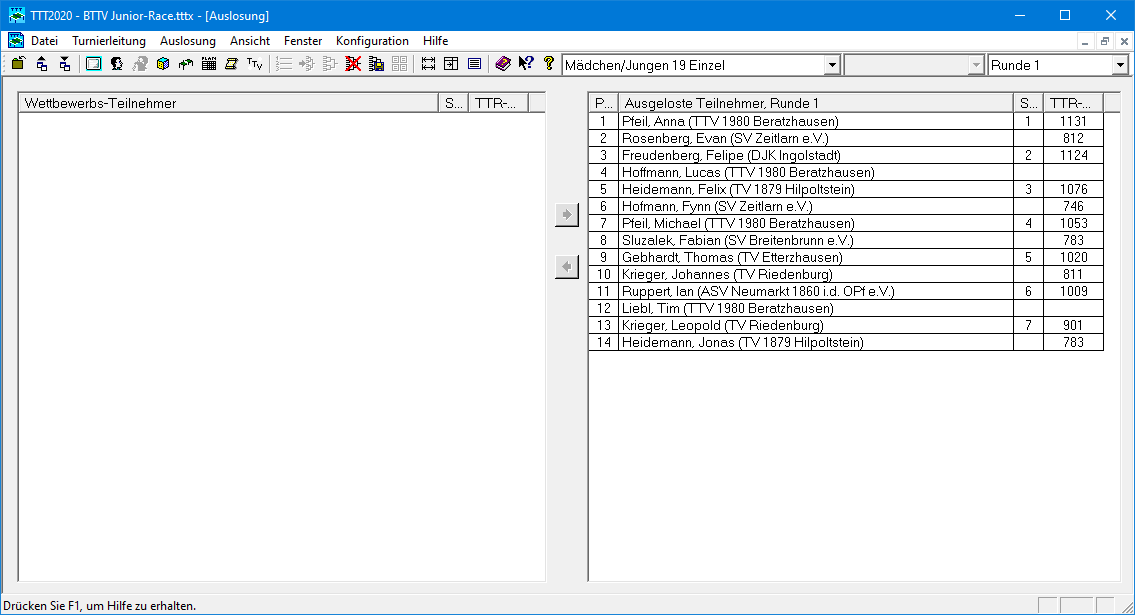 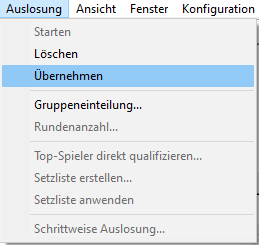 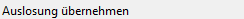 17.10.2022
Gerhard Heder (HeSoWa)
44
Spielbetrieb durchführen
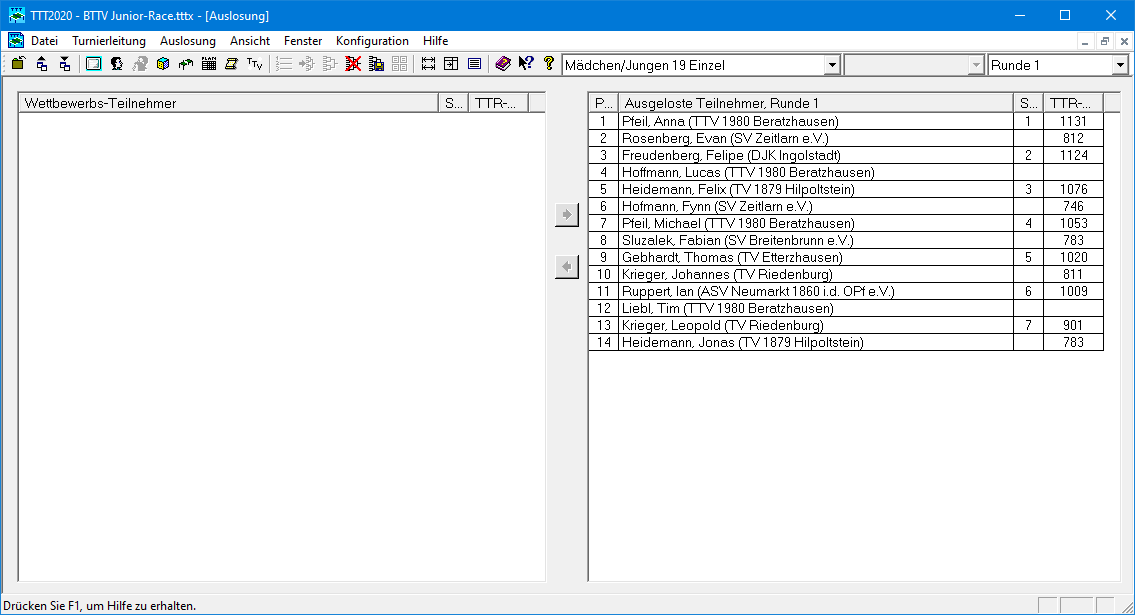 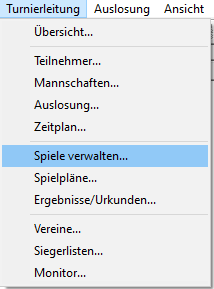 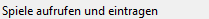 17.10.2022
Gerhard Heder (HeSoWa)
45
Spielbetrieb durchführen
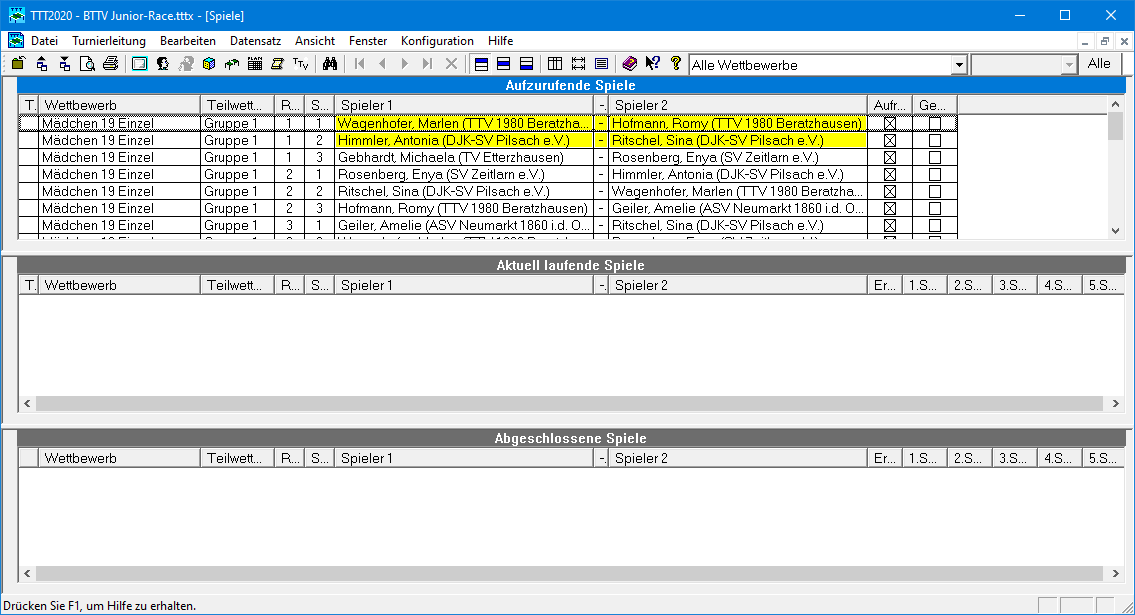 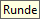 Linker Mausklick: Nach Runden sortieren
17.10.2022
Gerhard Heder (HeSoWa)
46
Spielbetrieb durchführen
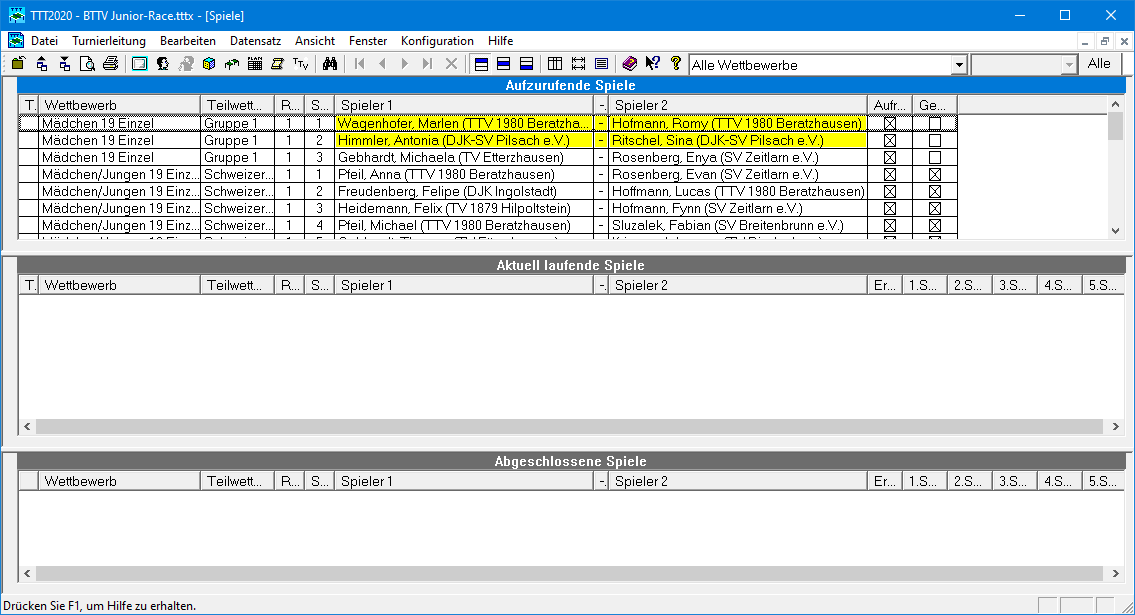 Im Gruppensystem werden vereinsinterne Spiele zuerst ausgetragen. Sie sind deshalb gelb markiert.
17.10.2022
Gerhard Heder (HeSoWa)
47
Spiele der 1. Runde aufrufen
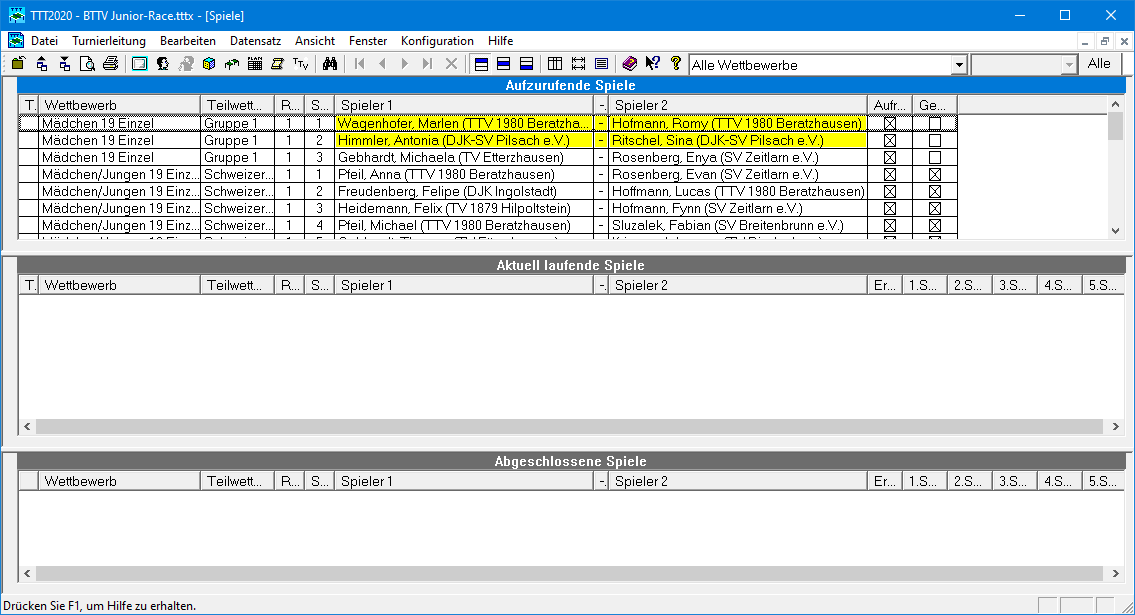 Selektieren Sie im Bereich „Aufzurufende Spiele alle Spiele der 1. Runde.
17.10.2022
Gerhard Heder (HeSoWa)
48
Spiele der 1. Runde aufrufen
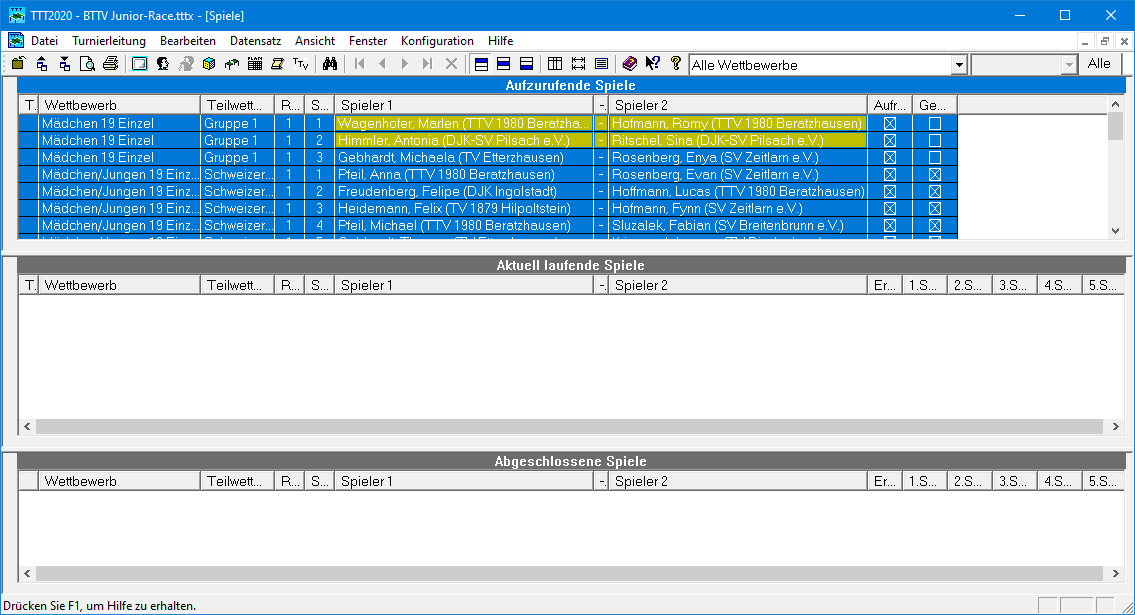 Ziehen Sie die selektierten Spiele per Drag&Drop in den weißen Bereich unterhalb von „Aktuell laufende Spiele“.
17.10.2022
Gerhard Heder (HeSoWa)
49
Spiele der 1. Runde aufgerufen
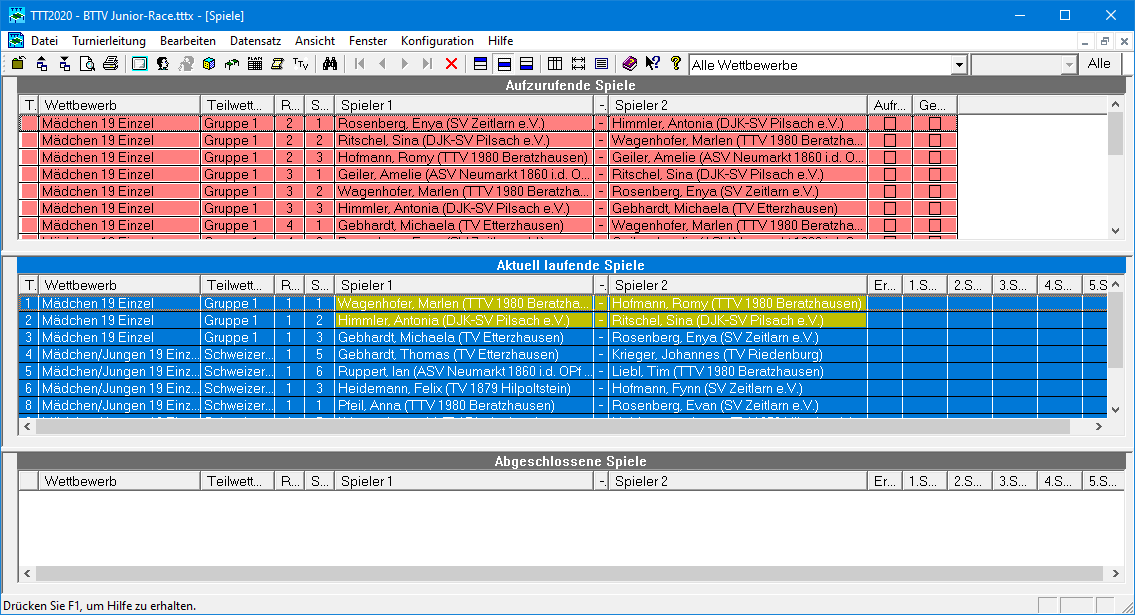 Die noch auszutragenden Spiele des Mädchen-Wettbewerbs ab der 2. Runde sind rot markiert, weil sie zurzeit noch nicht aufgerufen werden können, da mindestens ein Spieler jeder Spielpaarung in der 1. Runde aktiv ist.
17.10.2022
Gerhard Heder (HeSoWa)
50
Schiedsrichterzettel drucken
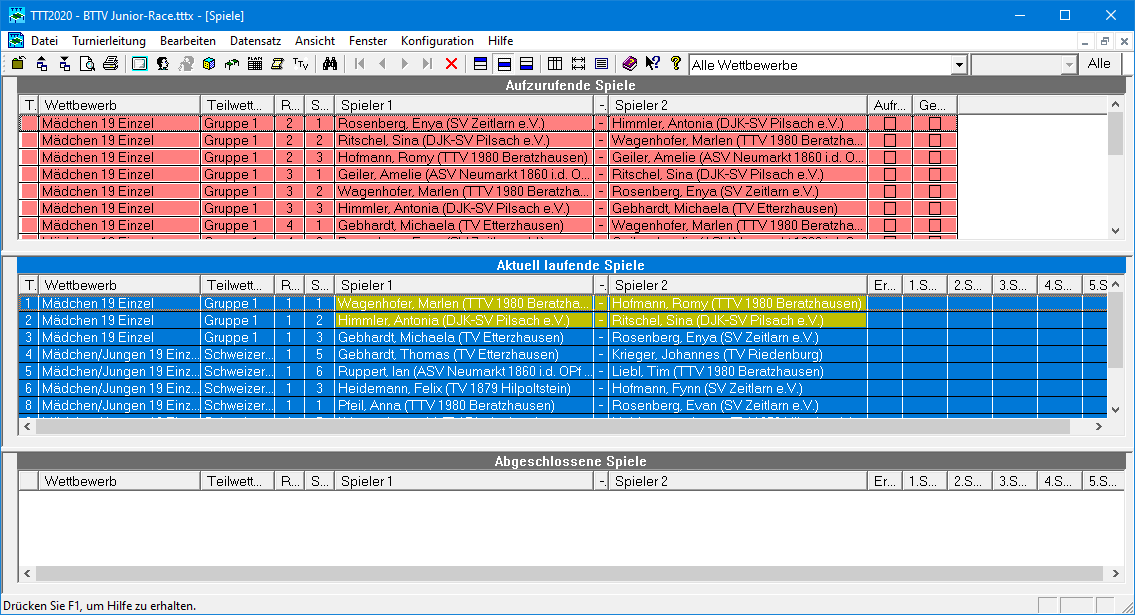 Rechter Mausklick in Liste der aktuell laufenden Spiele
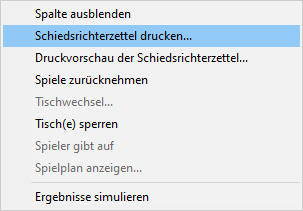 17.10.2022
Gerhard Heder (HeSoWa)
51
Schiedsrichterzettel drucken
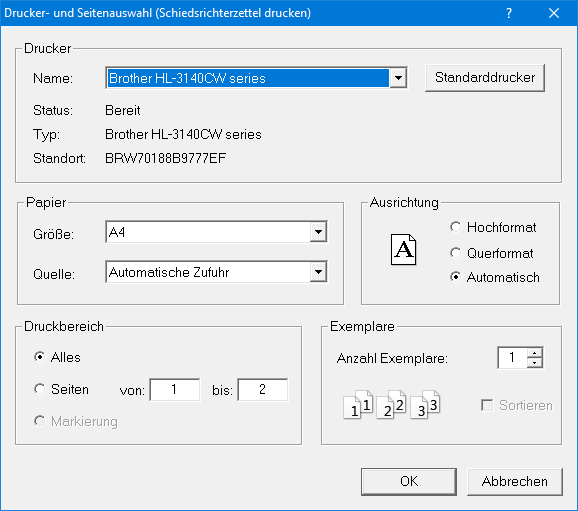 17.10.2022
Gerhard Heder (HeSoWa)
52
Schiedsrichterzettel drucken
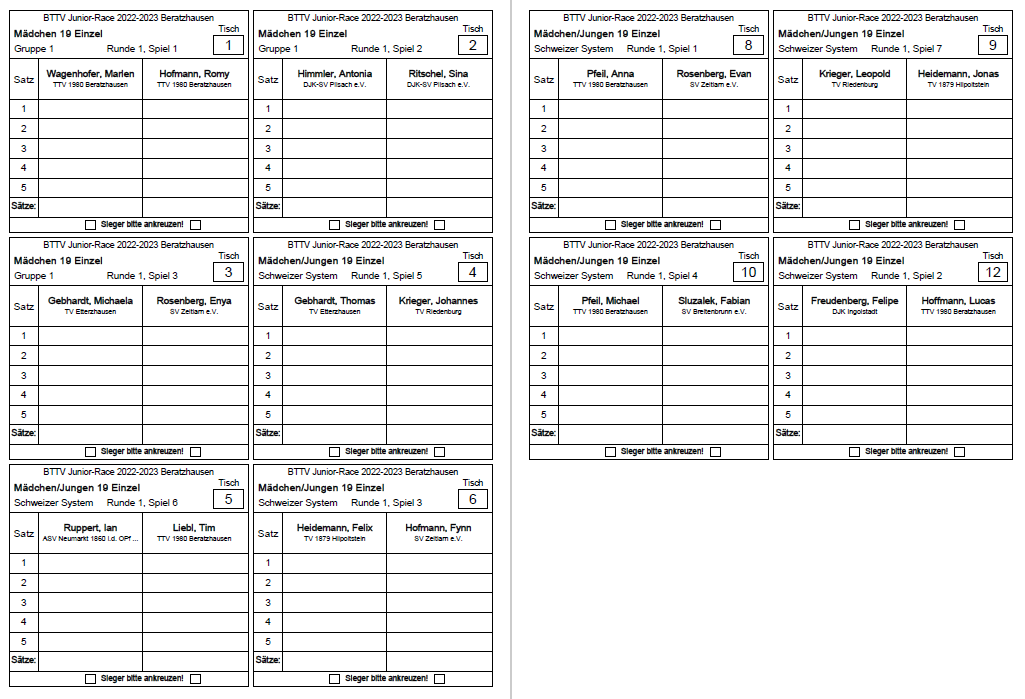 17.10.2022
Gerhard Heder (HeSoWa)
53
Ergebnis eines Spiels eingeben
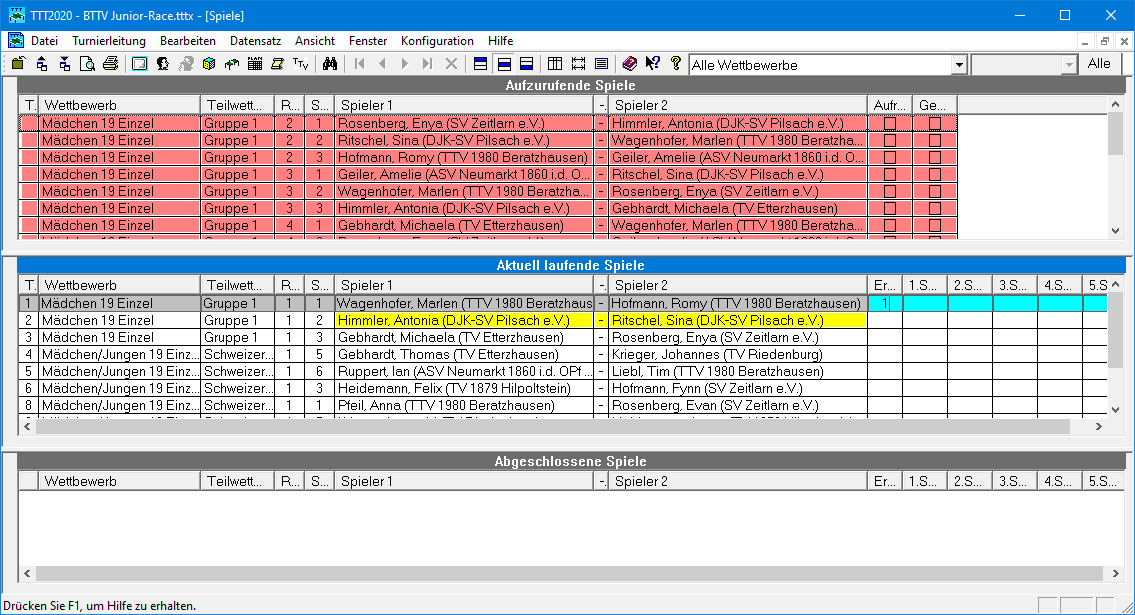 Ergebnis des Spiels: Es braucht nur die Anzahl der Sätze des Verlierers angegeben zu werden: Ohne Vorzeichen, wenn der 1. Spieler gewonnen hat, mit Minuszeichen, wenn der 2. Spieler gewonnen hat.
17.10.2022
Gerhard Heder (HeSoWa)
54
Ergebnis eines Spiels eingeben
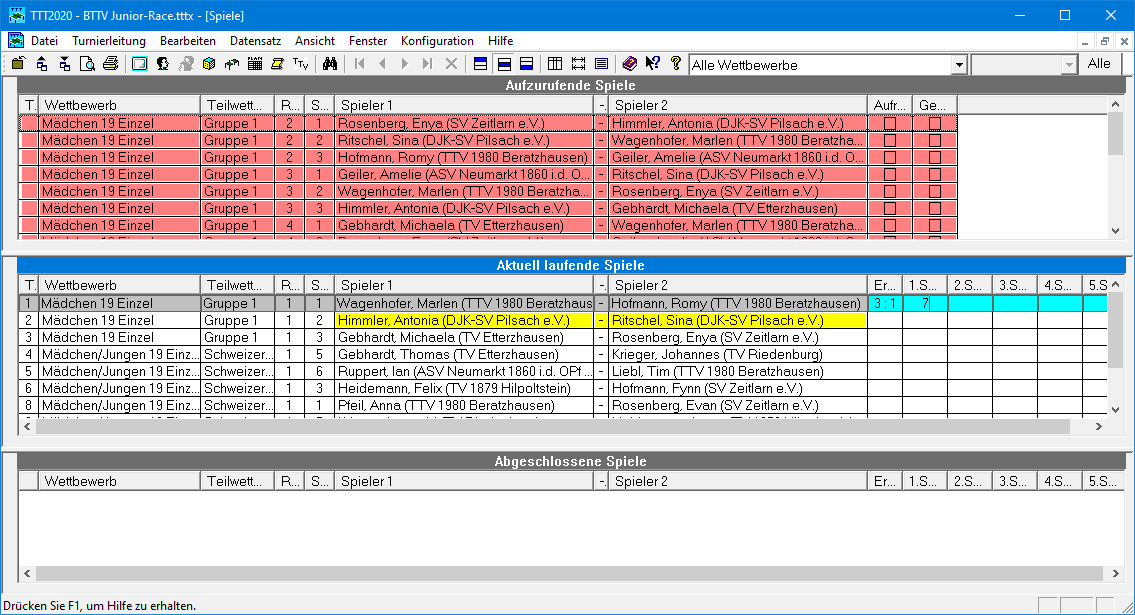 Ergebnis des 1. Satzes: Es braucht nur die Anzahl der Punkte des Verlierers angegeben zu werden: Ohne Vorzeichen, wenn der 1. Spieler gewonnen hat, mit Minuszeichen, wenn der 2. Spieler gewonnen hat.
17.10.2022
Gerhard Heder (HeSoWa)
55
Ergebnis eines Spiels eingeben
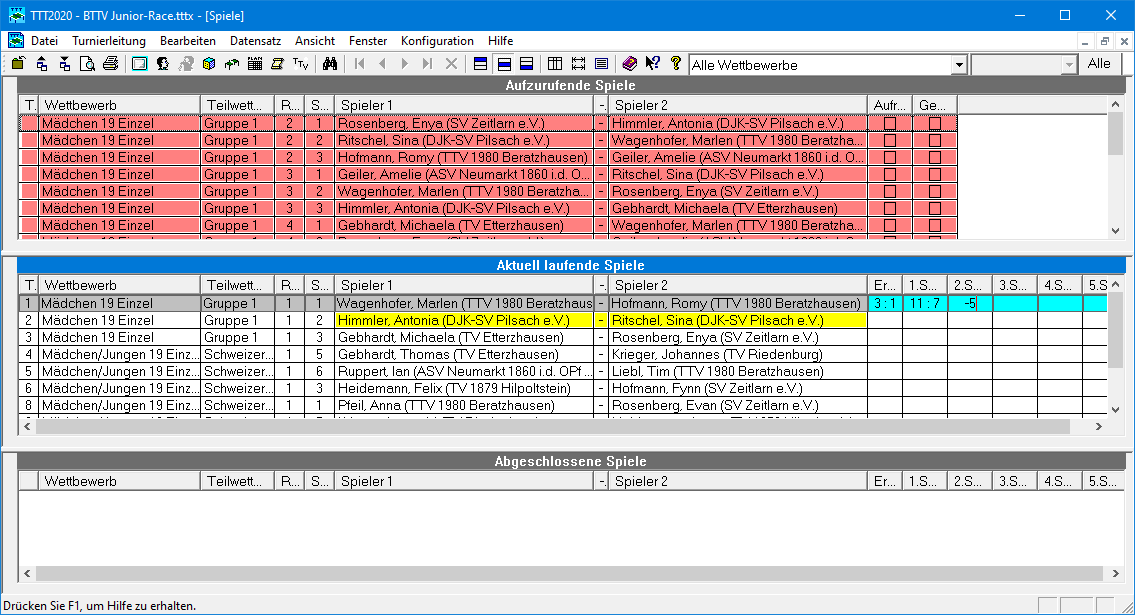 Ergebnis des 2. Satzes: Es braucht nur die Anzahl der Punkte des Verlierers angegeben zu werden: Ohne Vorzeichen, wenn der 1. Spieler gewonnen hat, mit Minuszeichen, wenn der 2. Spieler gewonnen hat.
17.10.2022
Gerhard Heder (HeSoWa)
56
Ergebnis eines Spiels eingeben
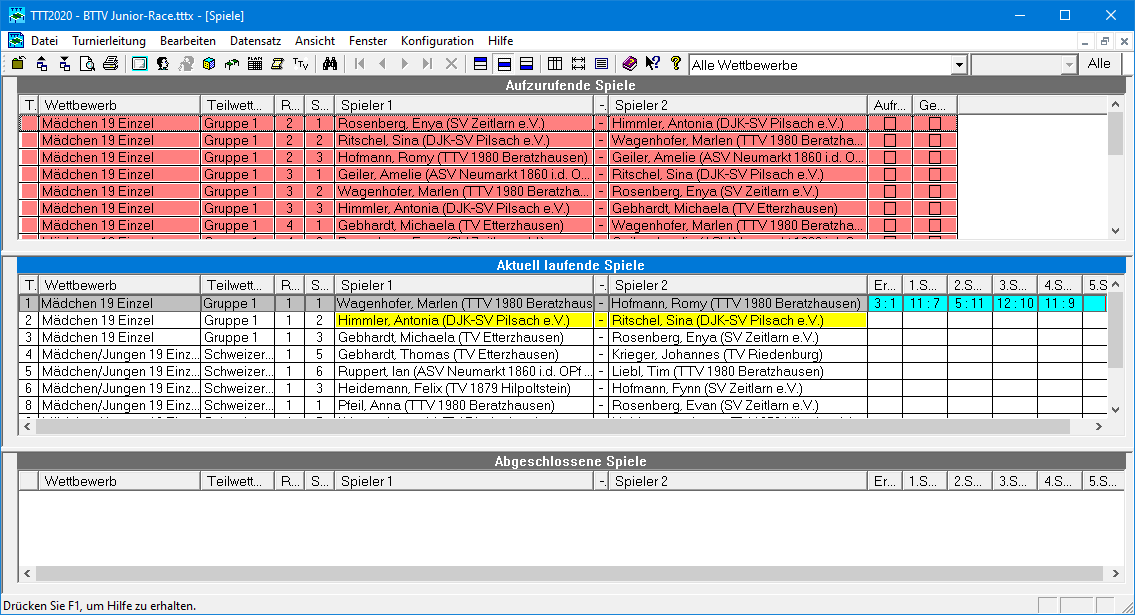 Die Eingabe des kompletten Ergebnisses wird durch Drücken der Eingabe-Taste abgeschlossen.
17.10.2022
Gerhard Heder (HeSoWa)
57
Ergebnis eines Spiels eingegeben
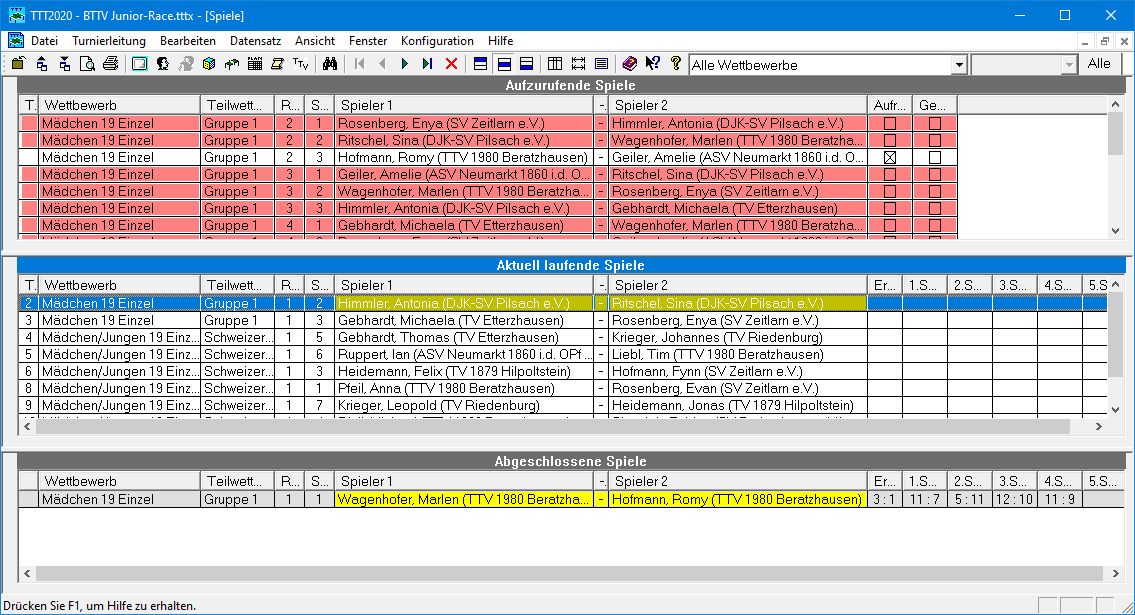 Ein Spiel der 2. Runde des Wettbewerbs „Mädchen 19“ ist jetzt aufrufbar.
Das Ergebnis erscheint im Bereich „Abgeschlossene Spiele“.
17.10.2022
Gerhard Heder (HeSoWa)
58
Nächstes Spiel aufrufen
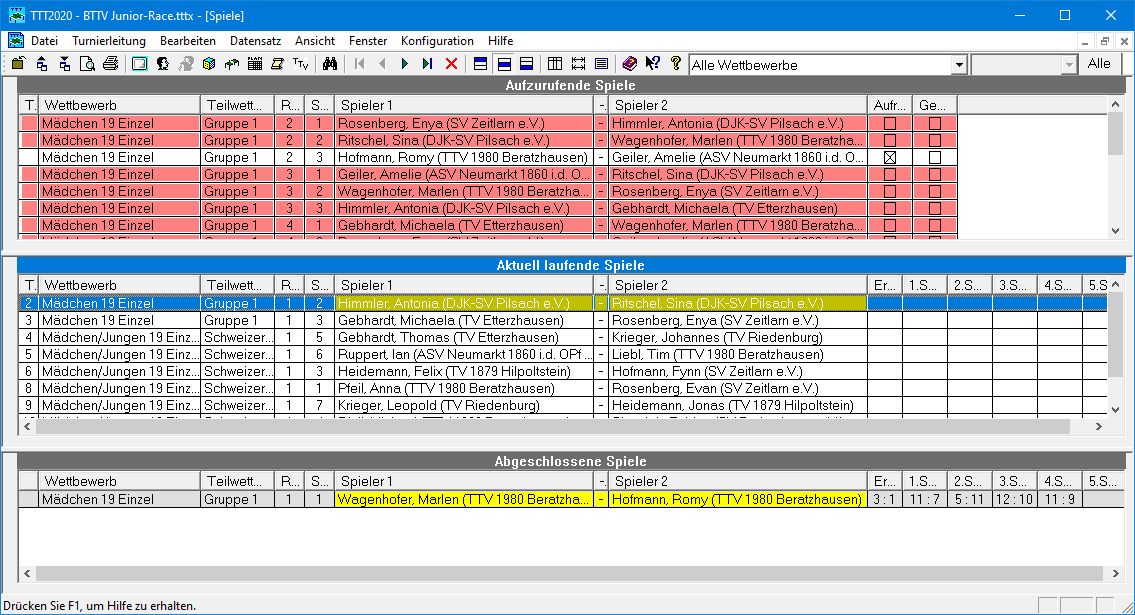 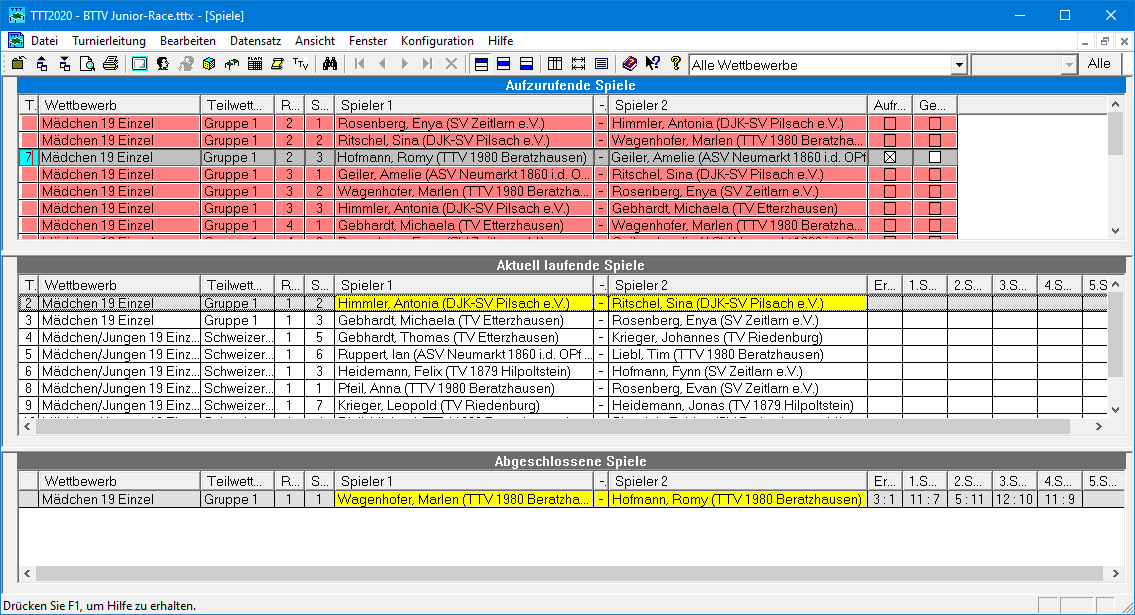 Tischnummer eingeben
17.10.2022
Gerhard Heder (HeSoWa)
59
Nächstes Spiel aufgerufen
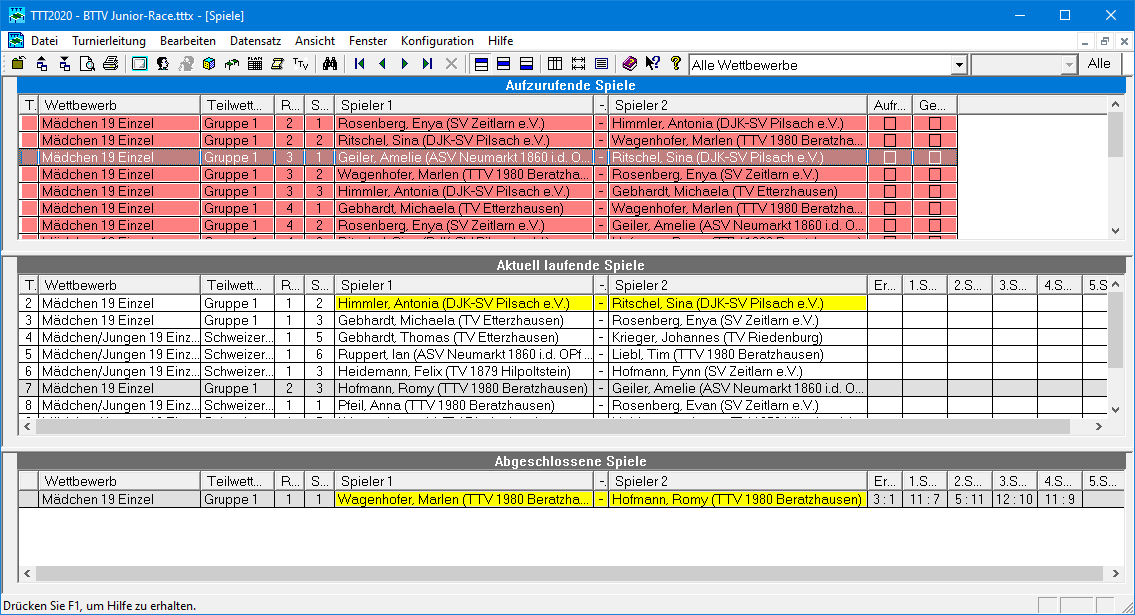 Aufgerufenes Spiel (Mädchen 19)
17.10.2022
Gerhard Heder (HeSoWa)
60
Zwischenstand vor dem Ende der 1. Runde
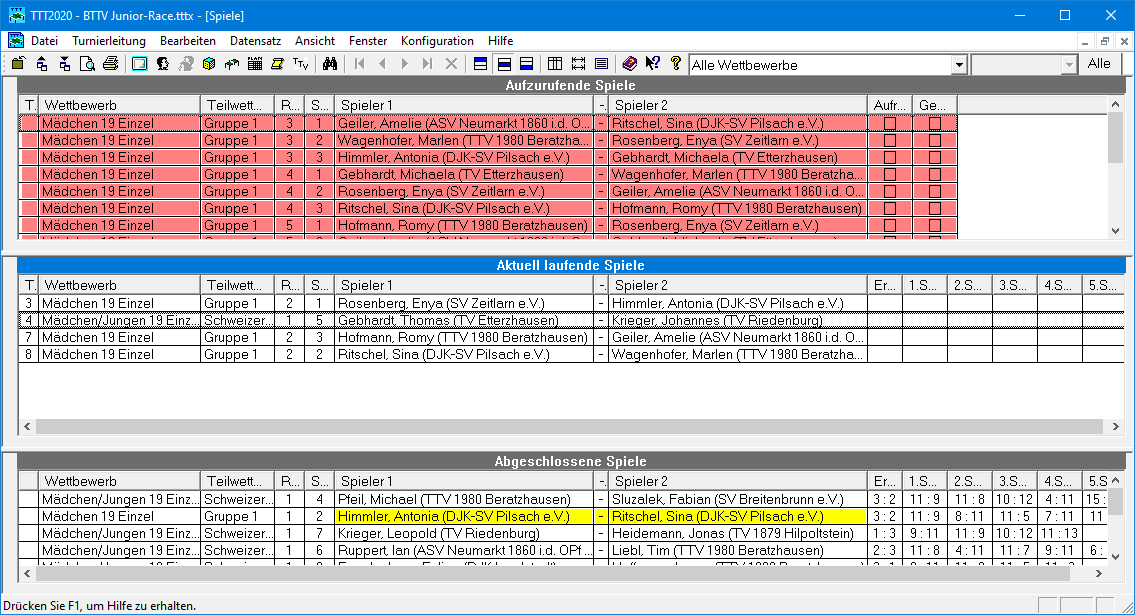 Gruppensystem: Alle Spiele der 1. Runde sind abgeschlossen.Alle Spiele der 2. Runde laufen.
17.10.2022
Gerhard Heder (HeSoWa)
61
Zwischenstand nach 1. Runde
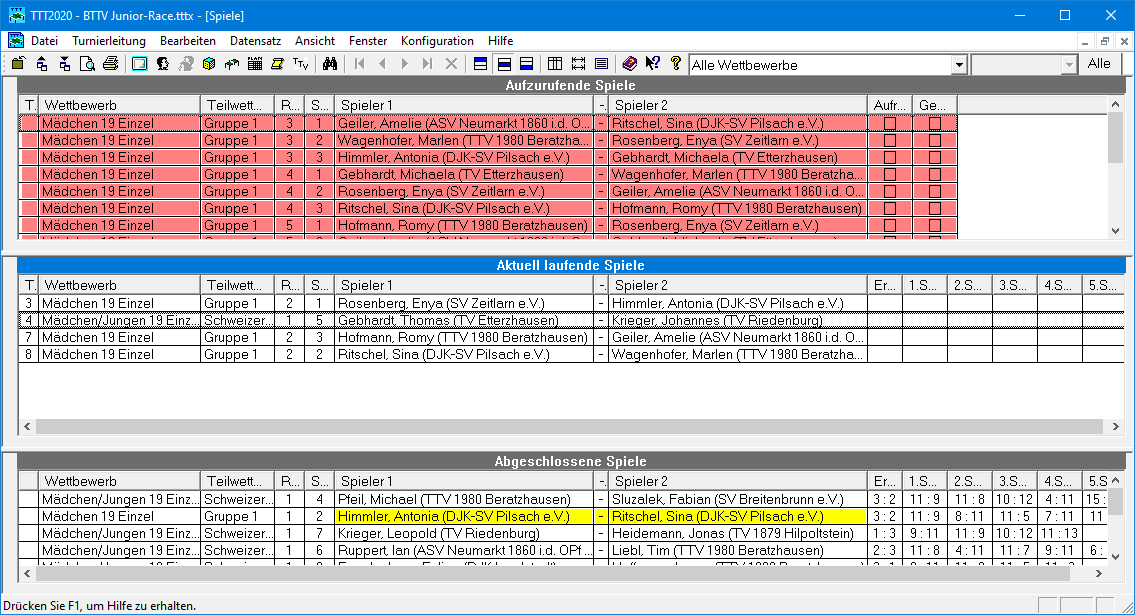 Schweizer System: Noch ein Spiel der 1. Runde läuft.Alle anderen Spiele der 1. Runde sind abgeschlossen.
17.10.2022
Gerhard Heder (HeSoWa)
62
Letztes Ergebnis der 1. Runde eingeben
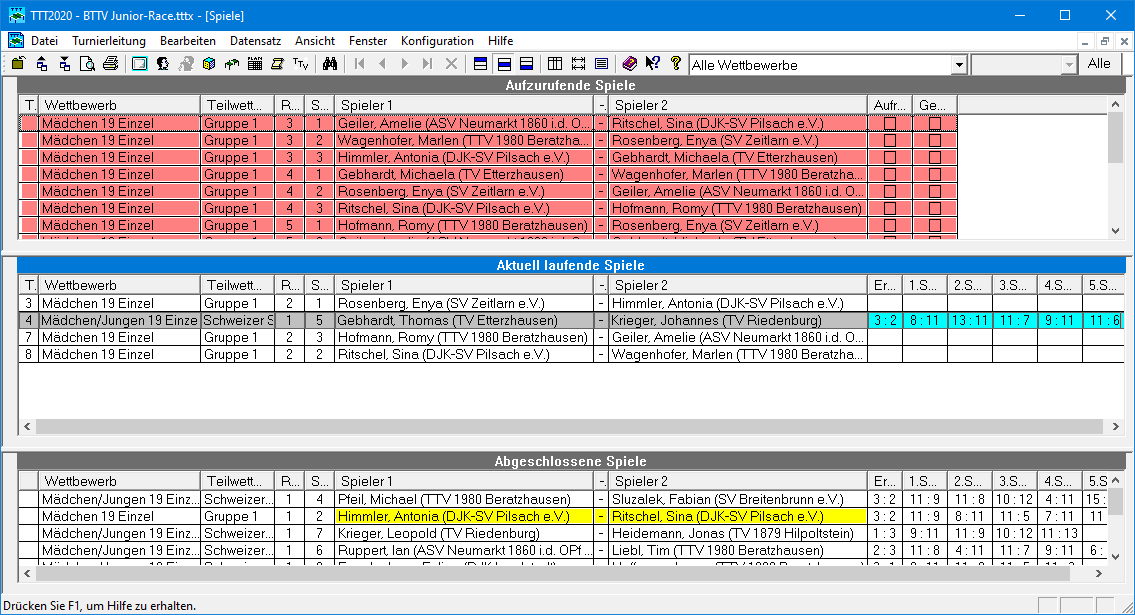 Eingabe abschließen durch Drücken der Eingabe-Taste
17.10.2022
Gerhard Heder (HeSoWa)
63
Nach Abschluss der 1. Runde
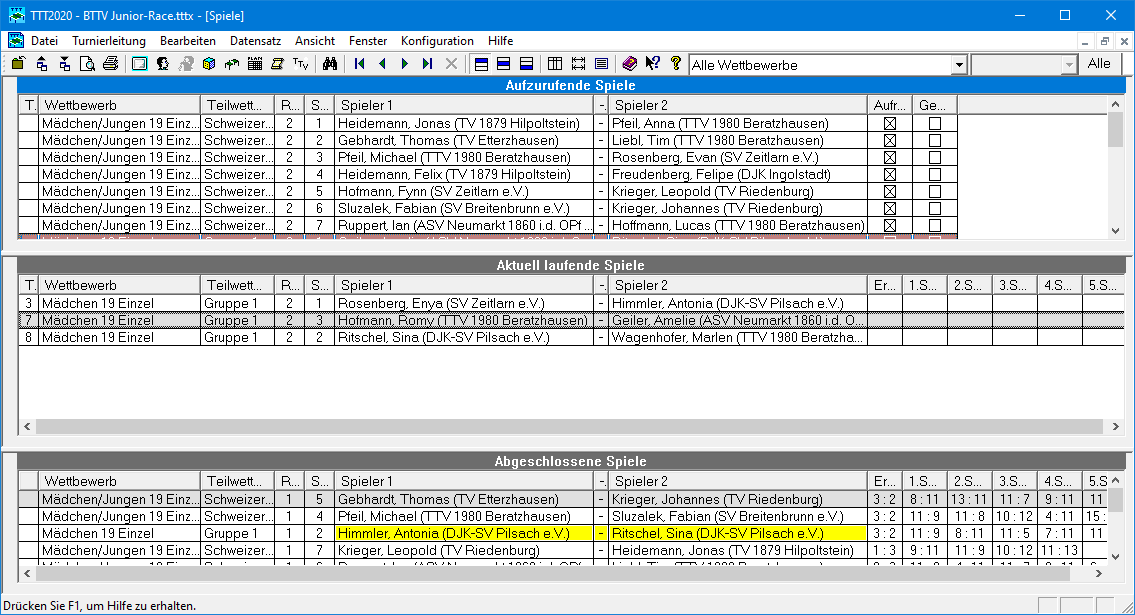 Schweizer System: Nachdem alle Spiele der 1. Runde eingegeben worden sind,
werden die Spielpaarungen der 2. Runde automatisch ausgelost.
17.10.2022
Gerhard Heder (HeSoWa)
64
Fortführung des Turniers ab der 2. Runde
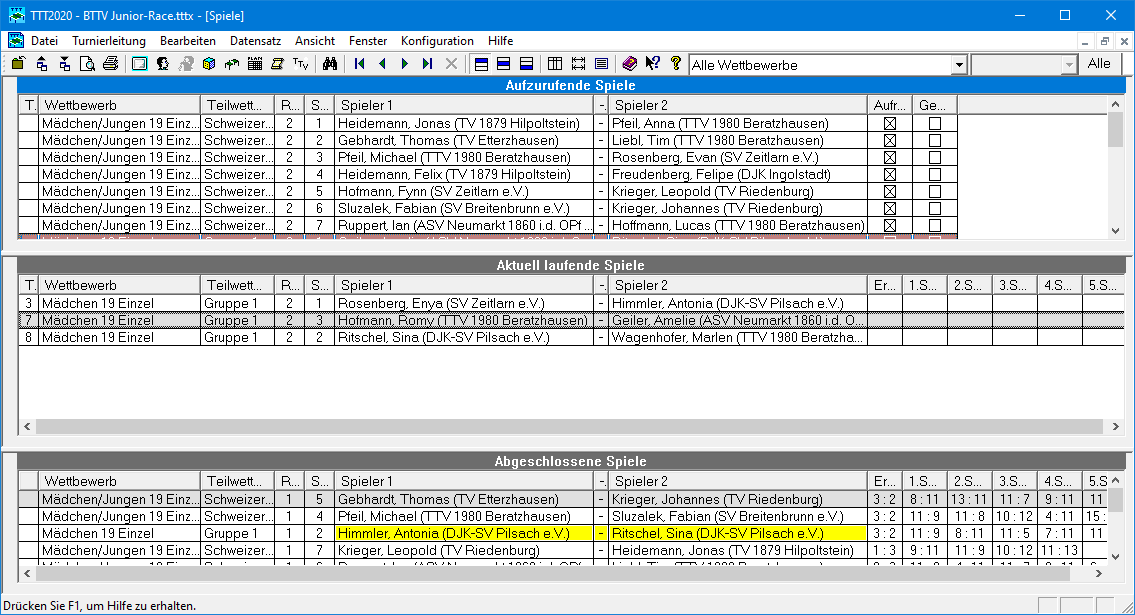 Schweizer System: Selektieren Sie im Bereich „Aufzurufende Spiele alle Spiele der 2. Runde.
17.10.2022
Gerhard Heder (HeSoWa)
65
Spiele der 2. Runde aufrufen
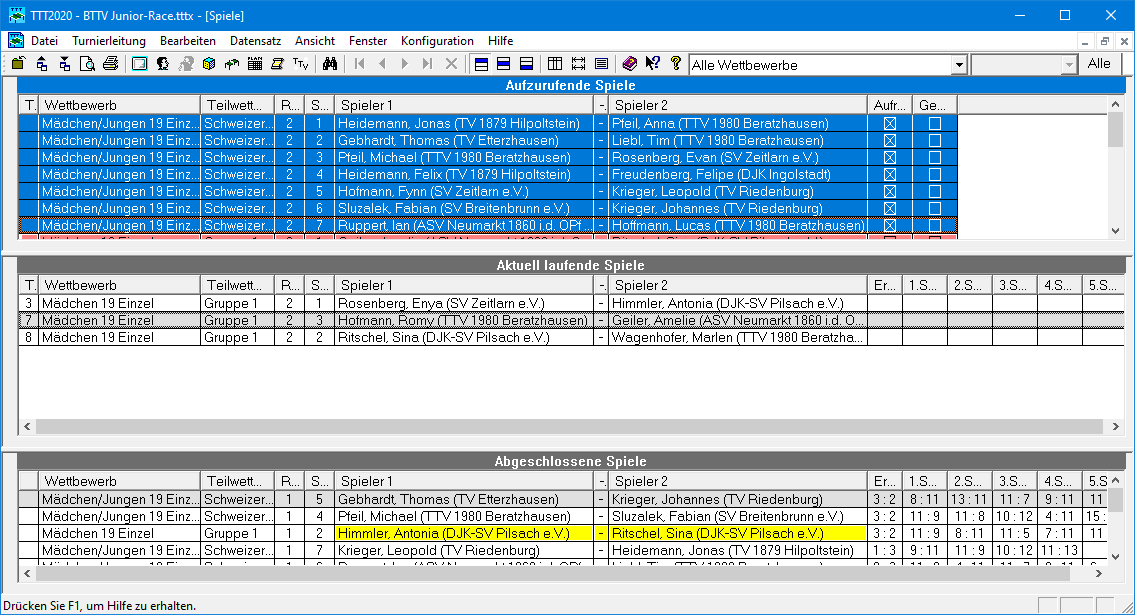 Ziehen Sie die selektierten Spiele per Drag&Drop in den weißen Bereich unterhalb von „Aktuell laufende Spiele“.
17.10.2022
Gerhard Heder (HeSoWa)
66
Spiele der 2. Runde aufgerufen
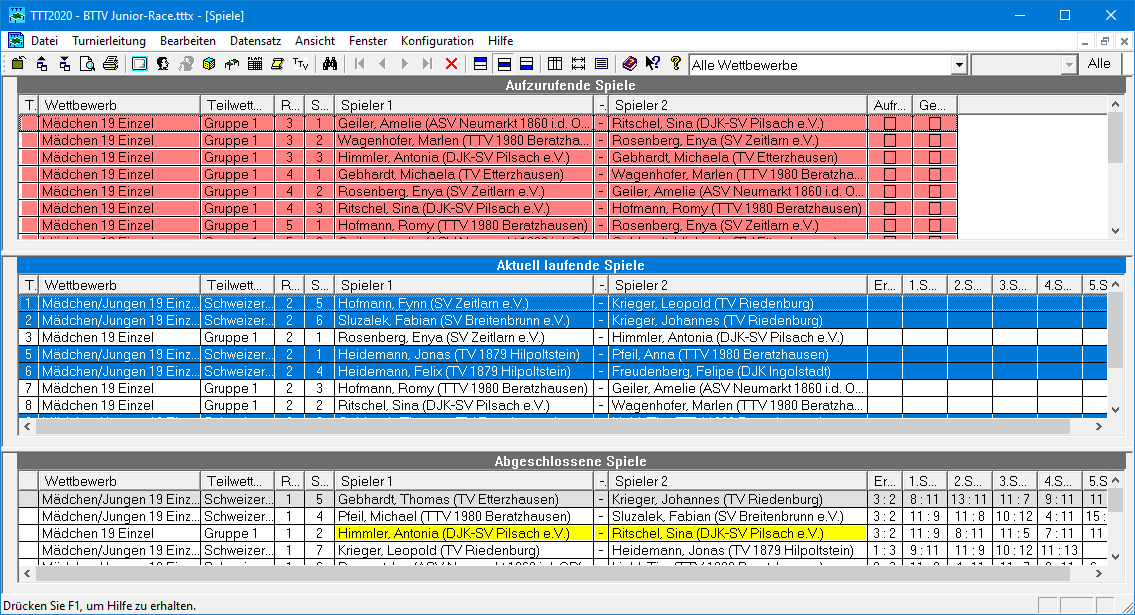 17.10.2022
Gerhard Heder (HeSoWa)
67
Kontrolle der Auslosung der nächsten Runde
Wenn Sie bei den Auslosungsoptionen für das „Schweizer System“ die Option „Auslosen mit Kontrolle“ gewählt haben, können Sie die Auslosung ab der 2. Runde interaktiv verfolgen.
Zu diesem Zweck erscheint automatisch ein Dialog mit Anzeige der aktuellen Platzierungen der einzelnen Spieler.
Durch Klicken auf „Auslosung“ wird die Auslosung gestartet.
Das Ergebnis der Auslosung wird im unteren Teil des Dialogs angezeigt.
Übernehmen Sie das Ergebnis durch Drücken des OK-Buttons.
Es folgt ein Beispiel für die Auslosung der 3. Runde
17.10.2022
Gerhard Heder (HeSoWa)
68
Eingabe des letzten Ergebnisses der 2. Runde
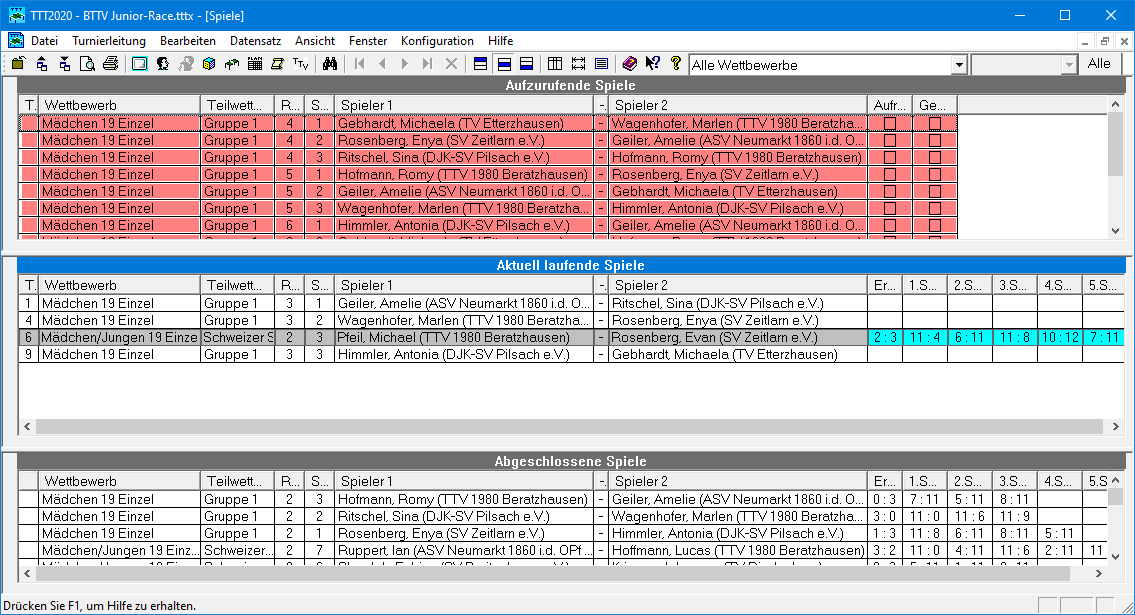 Eingabe abschließen durch Drücken der Eingabe-Taste
17.10.2022
Gerhard Heder (HeSoWa)
69
Dialog zur Auslosung der 3. Runde
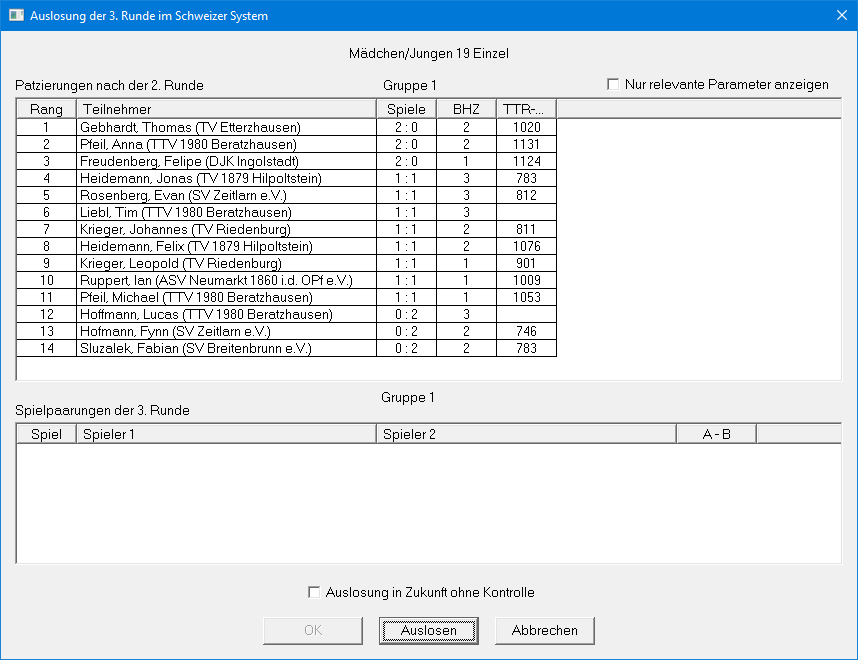 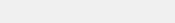 Gleiche Anzahl von Siegen: Die höhere Buchholzzahl entscheidet über die Platzierung.
Gleiche Buchholzzahl: Der niedrigere TTR-Wert entscheidet über die Platzierung.
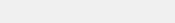 17.10.2022
Gerhard Heder (HeSoWa)
70
Dialog zur Auslosung der 3. Runde
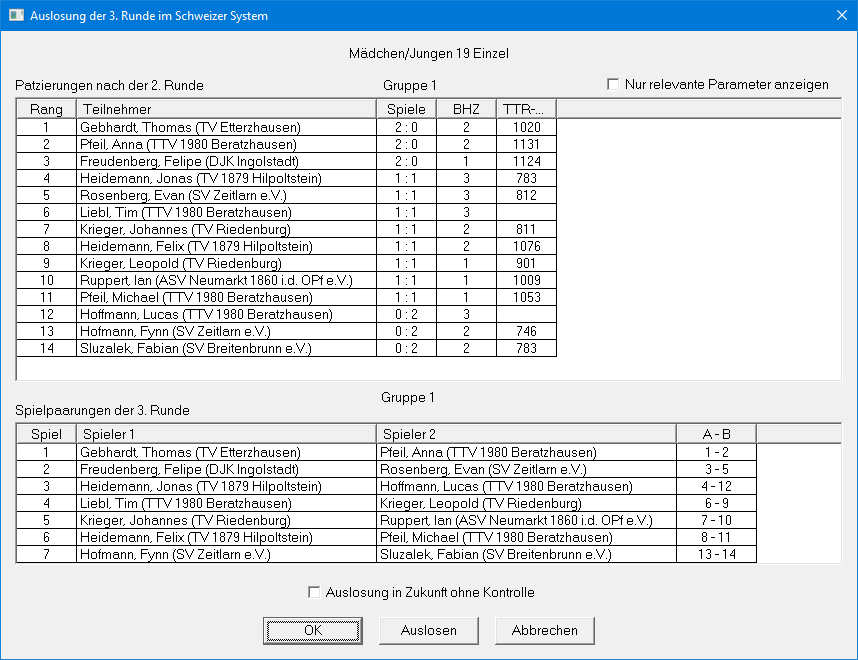 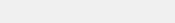 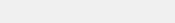 17.10.2022
Gerhard Heder (HeSoWa)
71
Spielpaarungen der 3. Runde
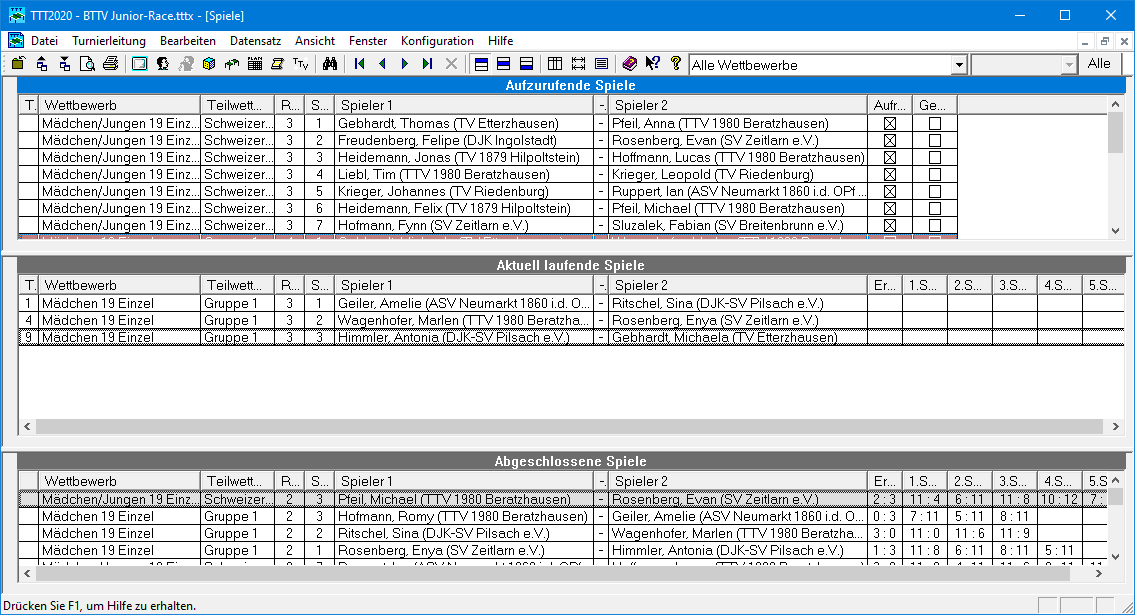 17.10.2022
Gerhard Heder (HeSoWa)
72
Alle Spiele abgeschlossen
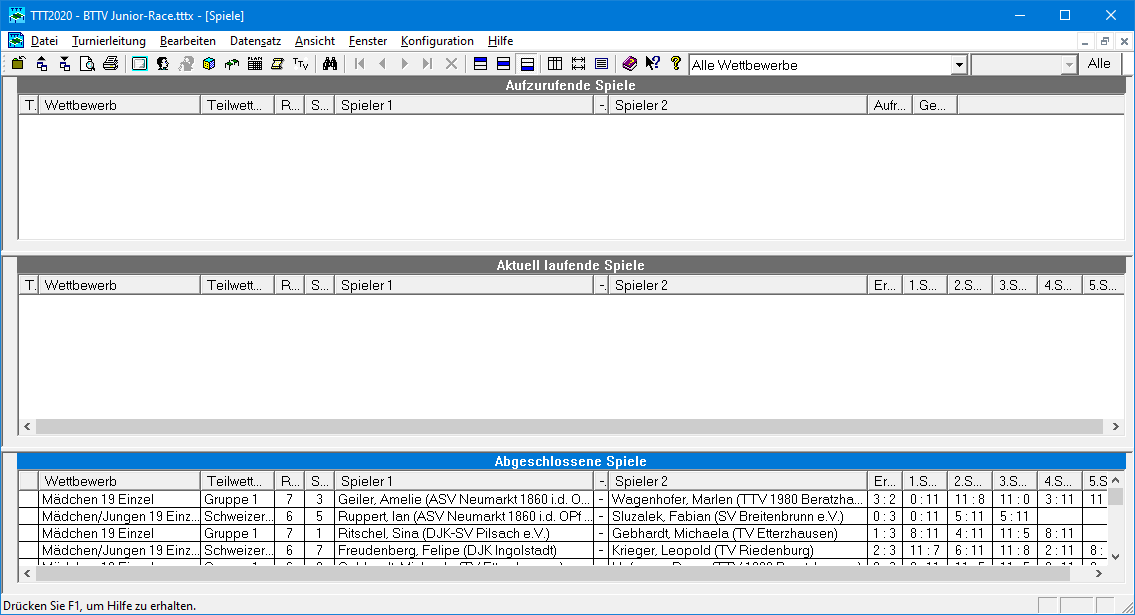 17.10.2022
Gerhard Heder (HeSoWa)
73
Spielplan aufrufen
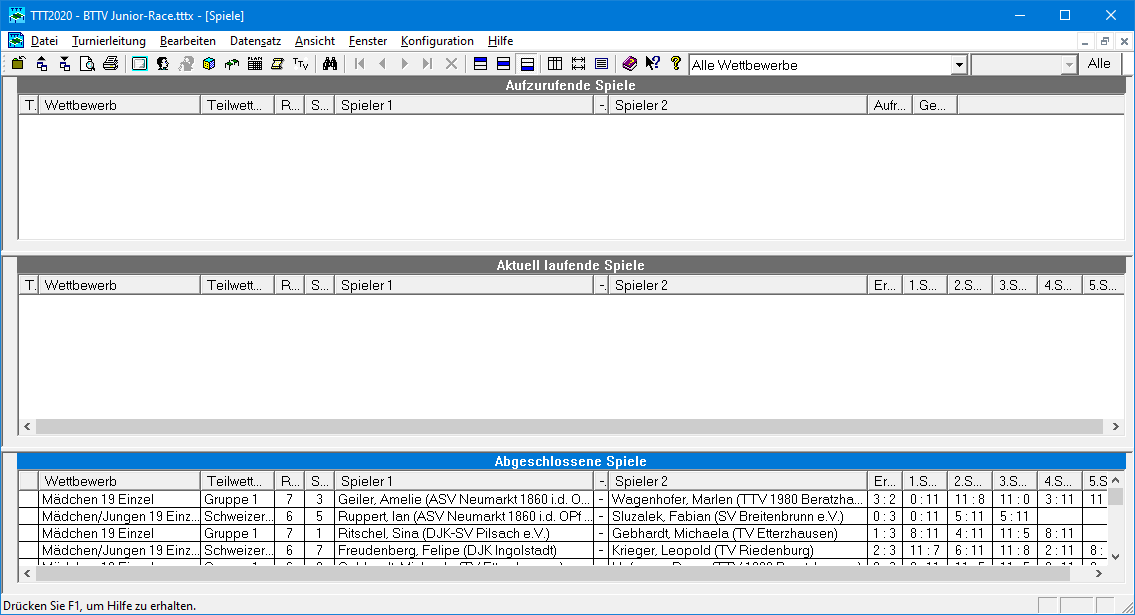 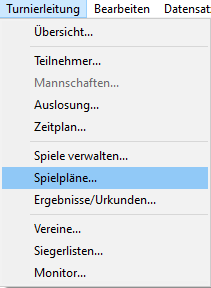 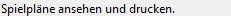 17.10.2022
Gerhard Heder (HeSoWa)
74
Spielplan aufrufen
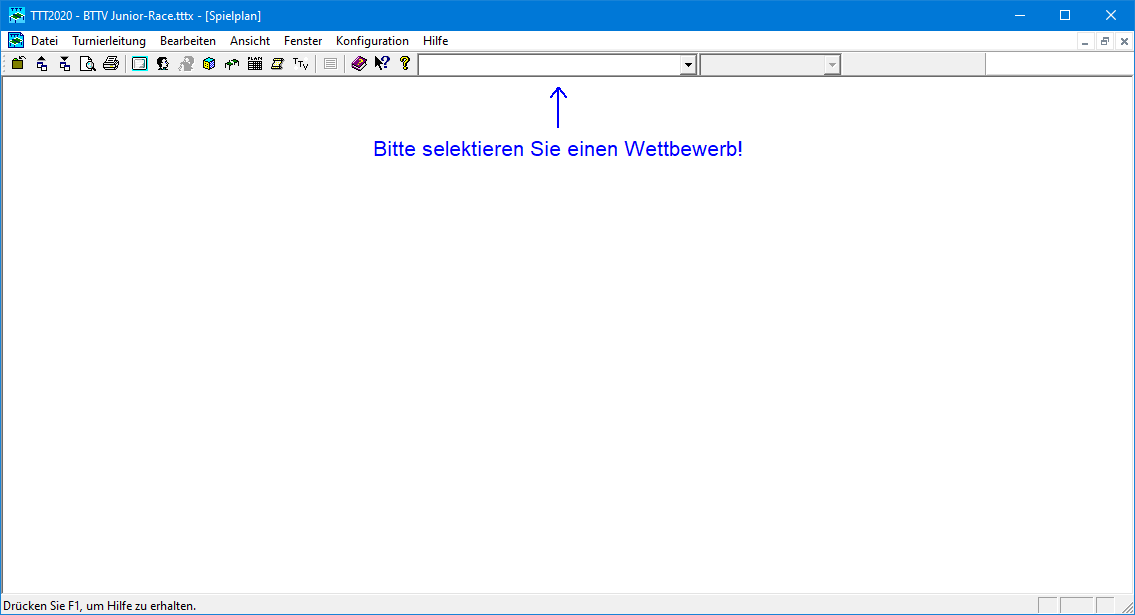 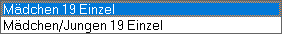 17.10.2022
Gerhard Heder (HeSoWa)
75
Spielplan (Jeder gegen jeden)
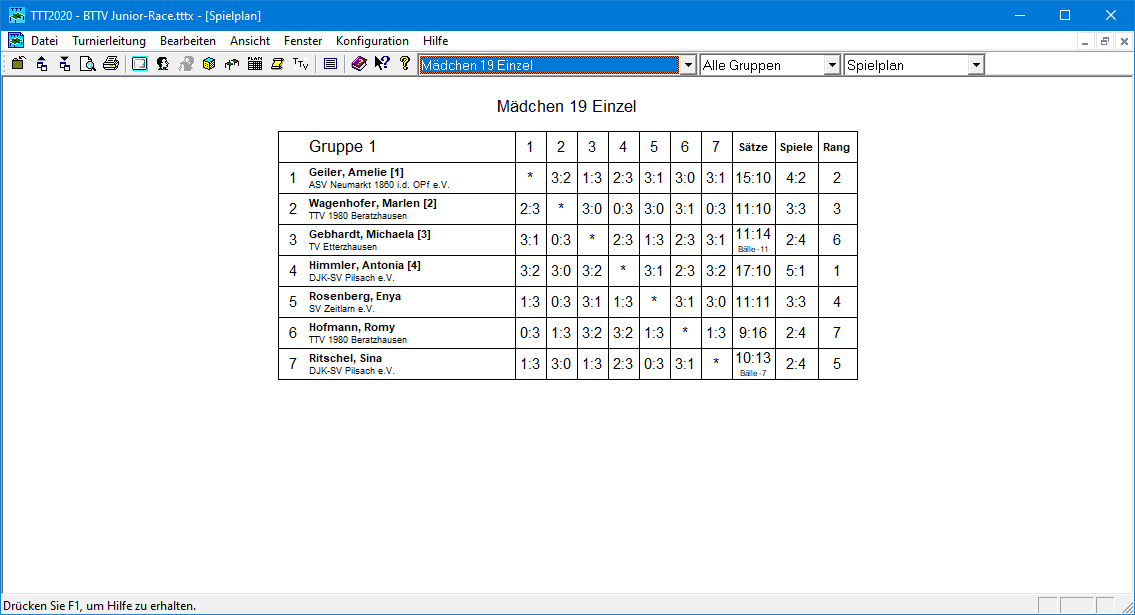 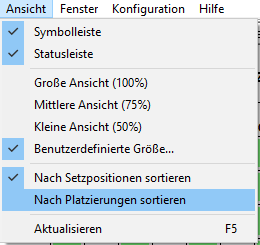 Umschalten auf Sortierung nach Platzierungen: Diese Änderung ist nur temporär und gilt nur solange, wie der Spielplan offen ist.
Hinweis: Die Sortierung kann in den Spielplan-Optionen permanent geändert werden.
17.10.2022
Gerhard Heder (HeSoWa)
76
Spielplan (Jeder gegen jeden)
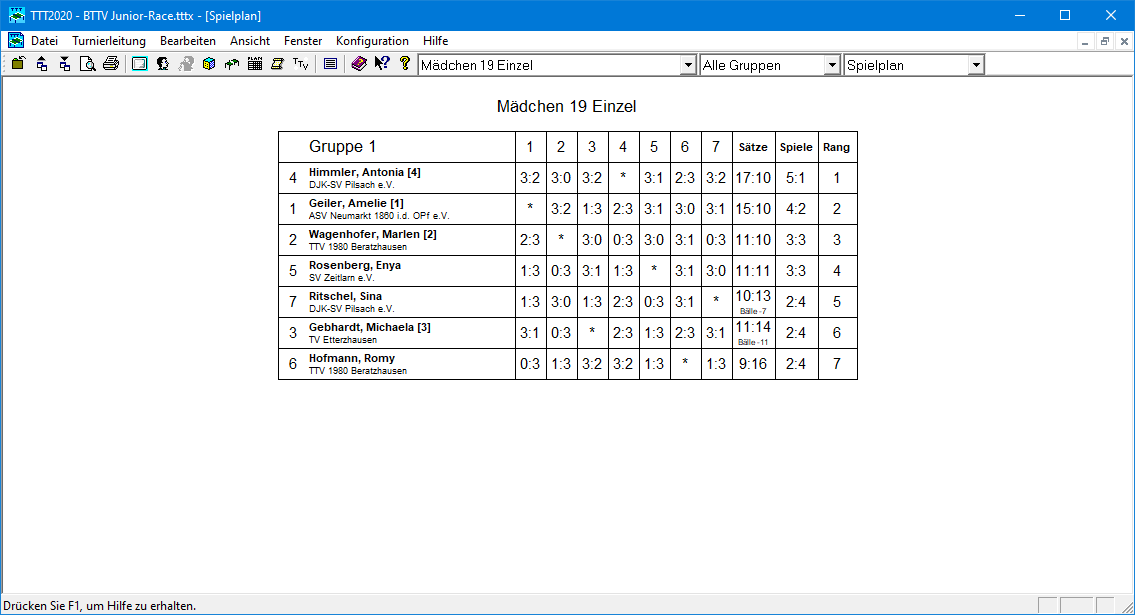 Gleiche Anzahl von Siegen: Die bessere Satzdifferenz entscheidet über die Platzierung.
Gleiche Anzahl von Siegen und gleiche Satzdifferenz: Die bessere Differenz aller Bälle entscheidet über die Platzierung.
17.10.2022
Gerhard Heder (HeSoWa)
77
Anderen Wettbewerb auswählen
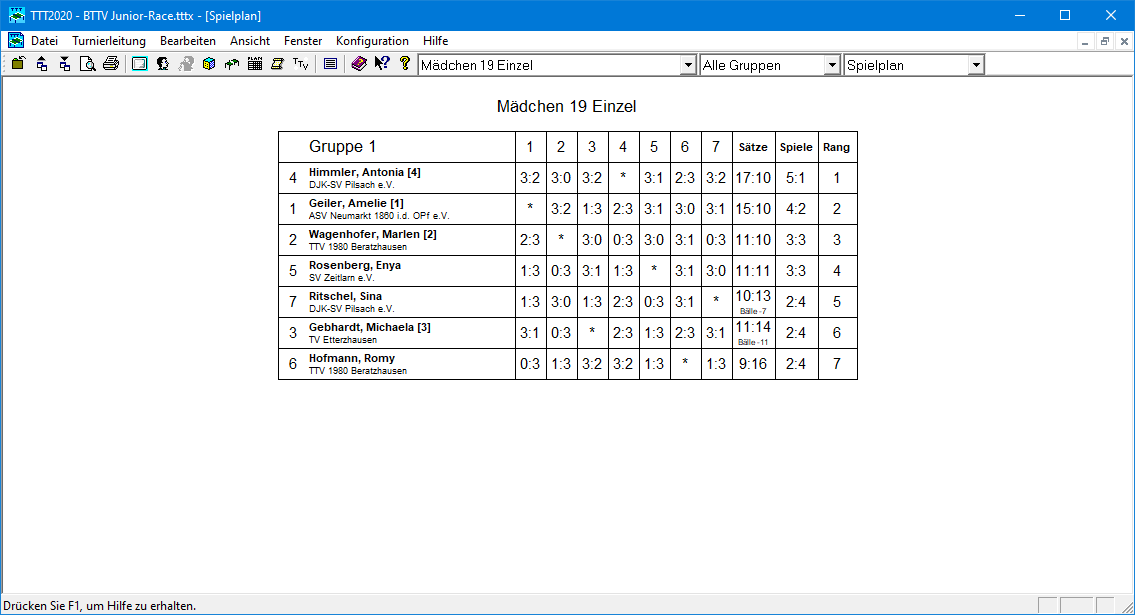 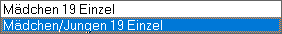 17.10.2022
Gerhard Heder (HeSoWa)
78
Spielplan (Schweizer System)
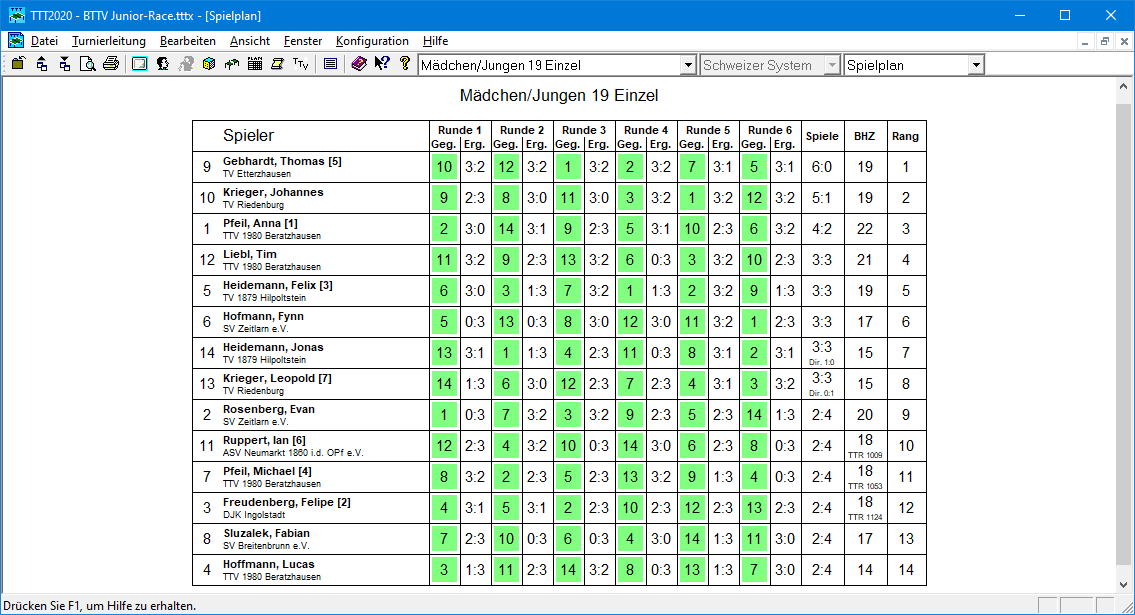 17.10.2022
Gerhard Heder (HeSoWa)
79
Spielplan (Schweizer System)
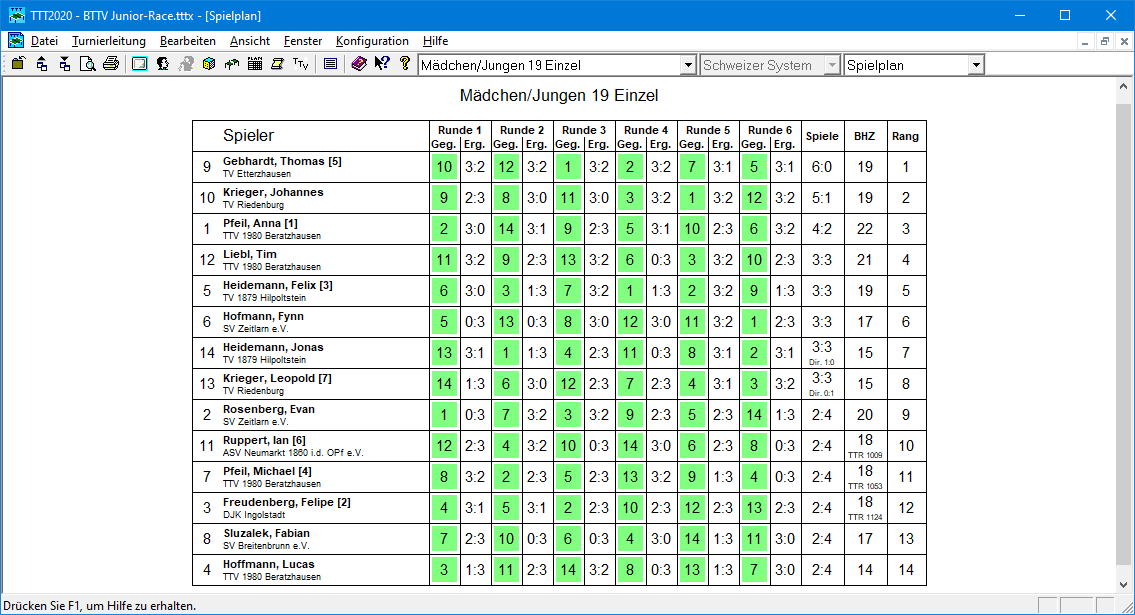 Gleiche Anzahl von Siegen: Die höhere Buchholzzahl entscheidet über die Platzierung.
Gleiche Buchholzzahl: Der direkte Vergleich entscheidet über die Platzierung.
Gleiche Buchholzzahl und kein direkter Vergleich vorhanden: Der niedrigere TTR-Wert entscheidet über die Platzierung.
17.10.2022
Gerhard Heder (HeSoWa)
80
Ergebnisse einzelner Runden
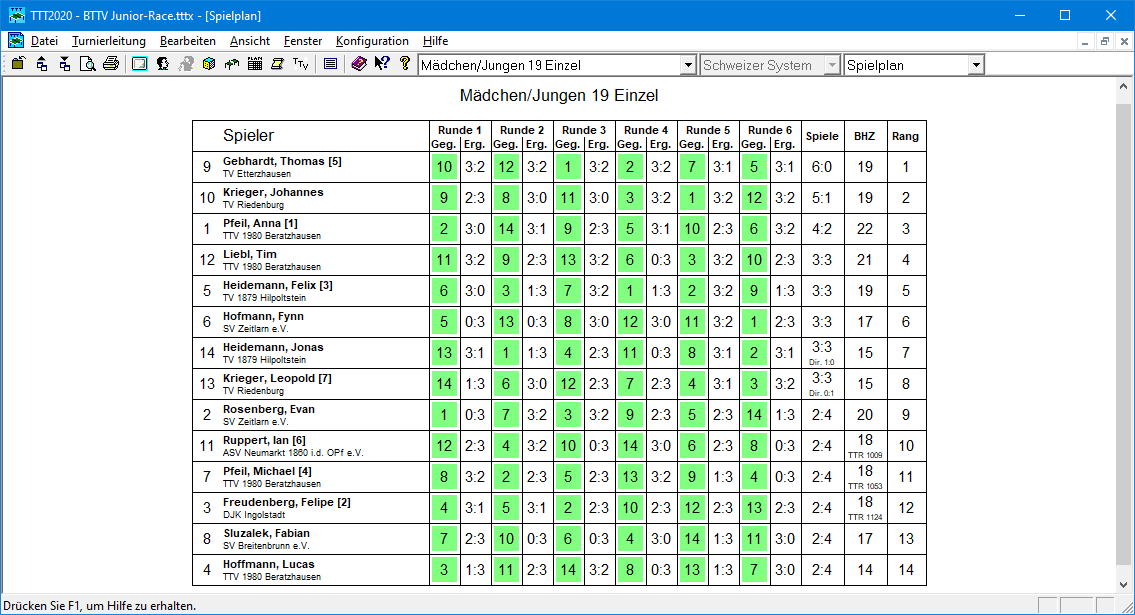 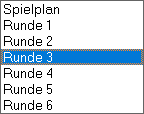 17.10.2022
Gerhard Heder (HeSoWa)
81
Ergebnisse einzelner Runden
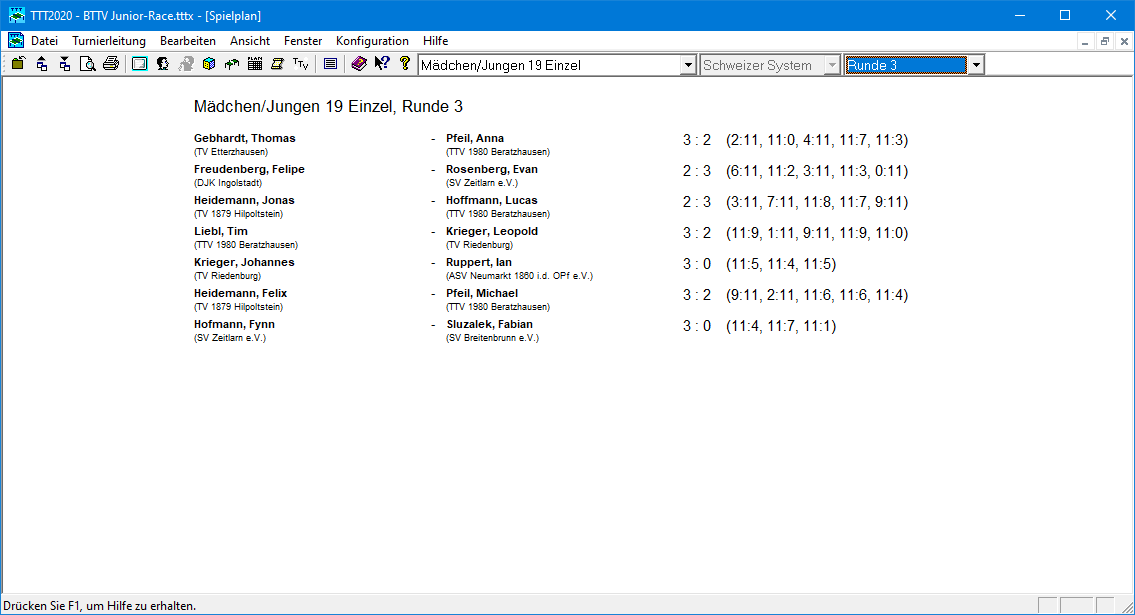 17.10.2022
Gerhard Heder (HeSoWa)
82
Platzierungen ansehen
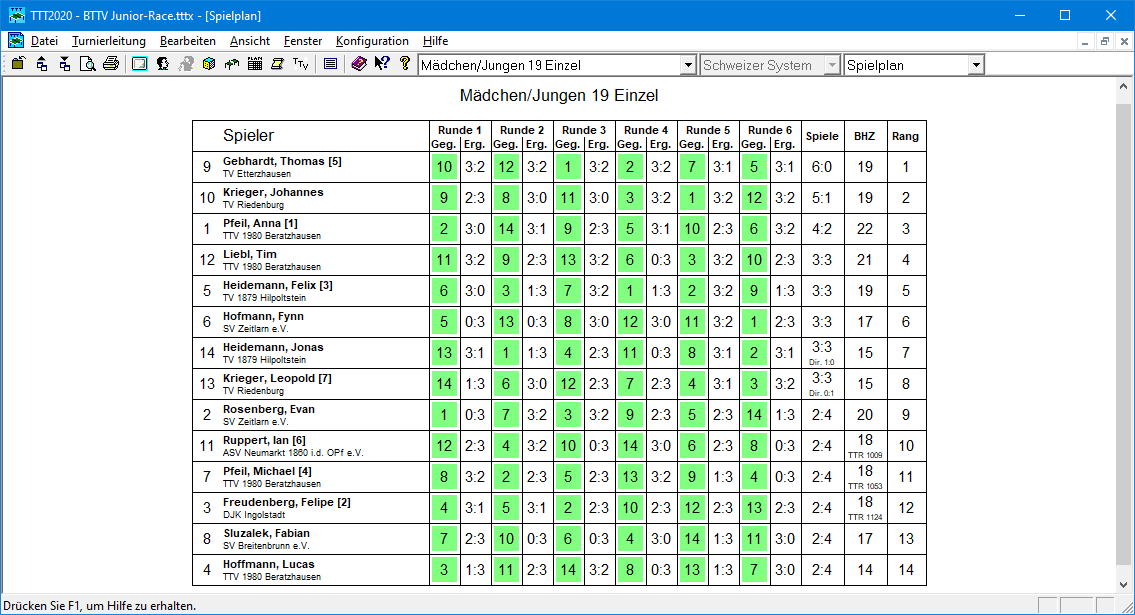 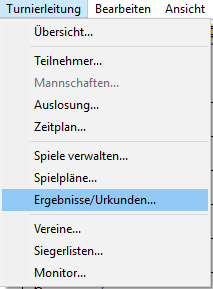 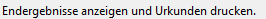 17.10.2022
Gerhard Heder (HeSoWa)
83
Platzierungen ansehen
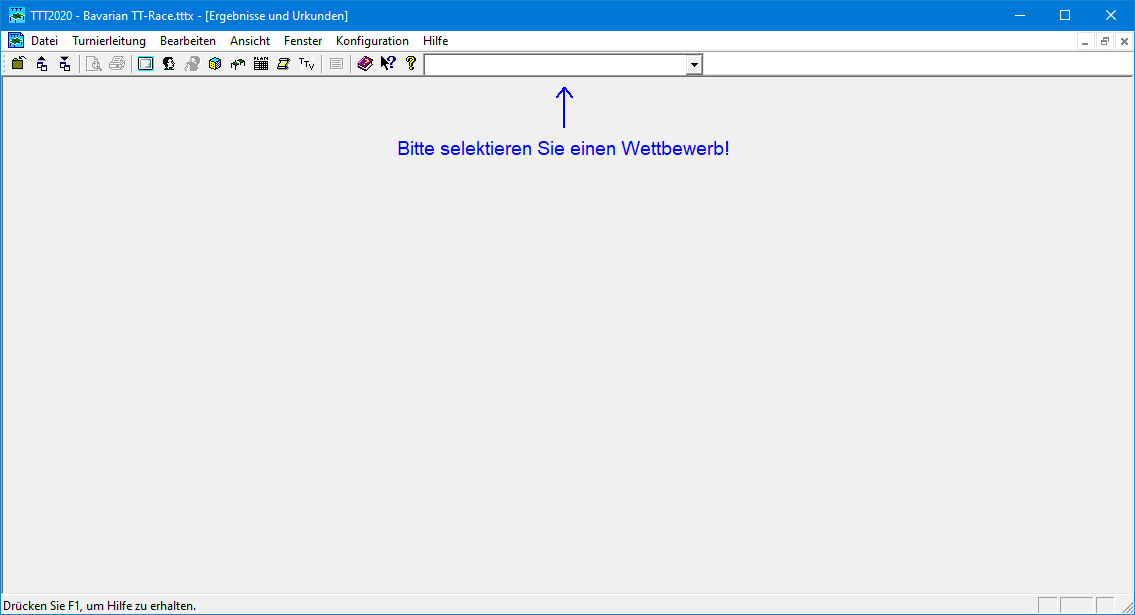 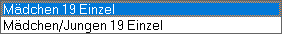 17.10.2022
Gerhard Heder (HeSoWa)
84
Platzierungen (Jeder gegen jeden)
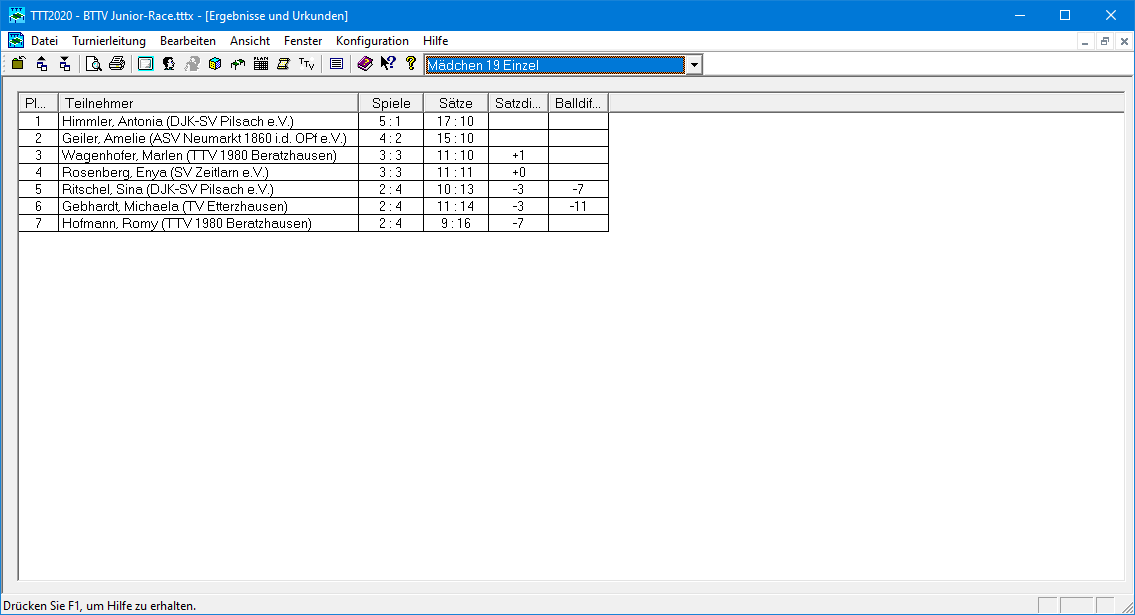 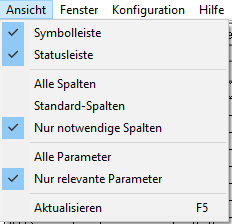 Hier werden nur die notwendigen und relevanten Parameter angezeigt.
Im Menü Ansicht müssen dazu die folgenden Einträge markiert sein:
17.10.2022
Gerhard Heder (HeSoWa)
85
Anderen Wettbewerb auswählen
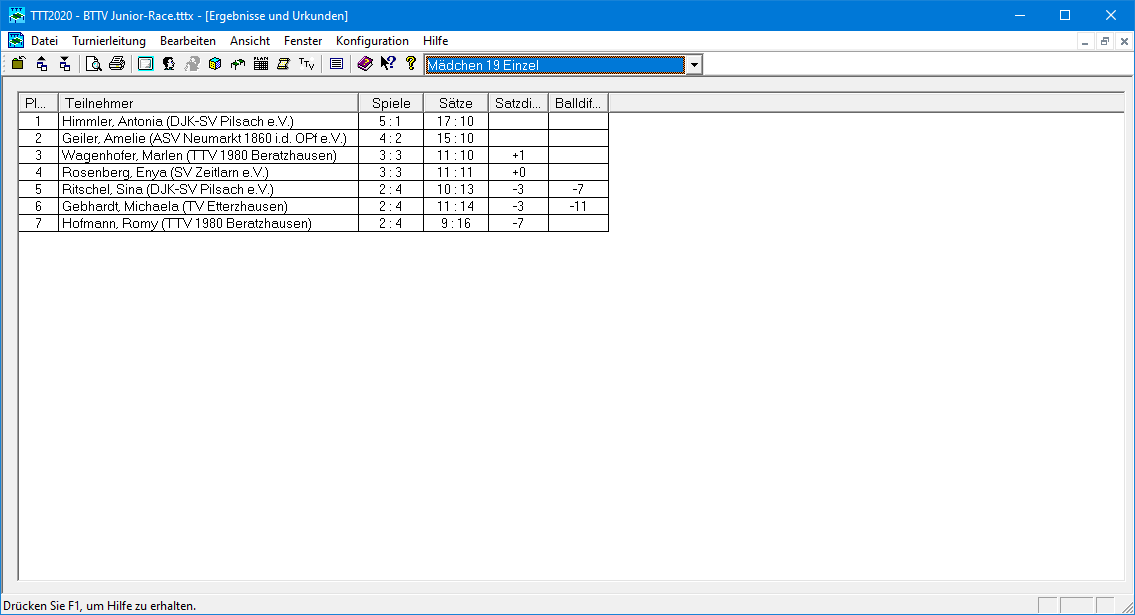 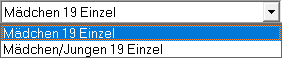 17.10.2022
Gerhard Heder (HeSoWa)
86
Platzierungen (Schweizer System)
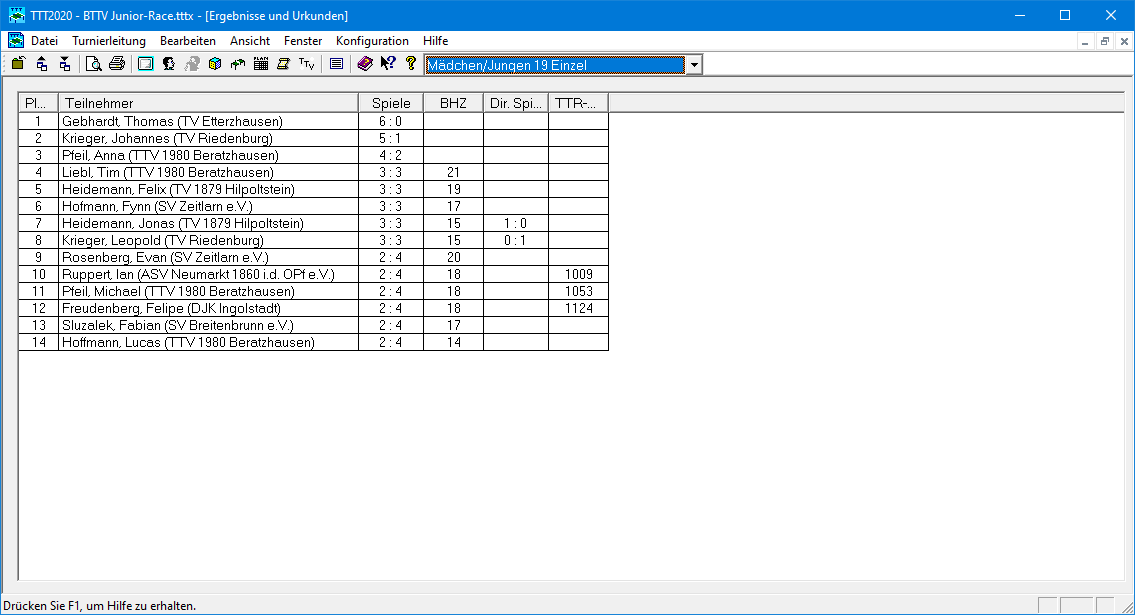 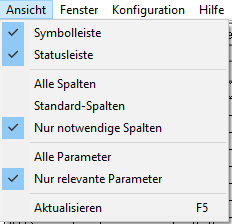 Hier werden nur die notwendigen und relevanten Parameter angezeigt.
Im Menü Ansicht müssen dazu die folgenden Einträge markiert sein:
17.10.2022
Gerhard Heder (HeSoWa)
87
Ergebnisse für click-TT exportieren
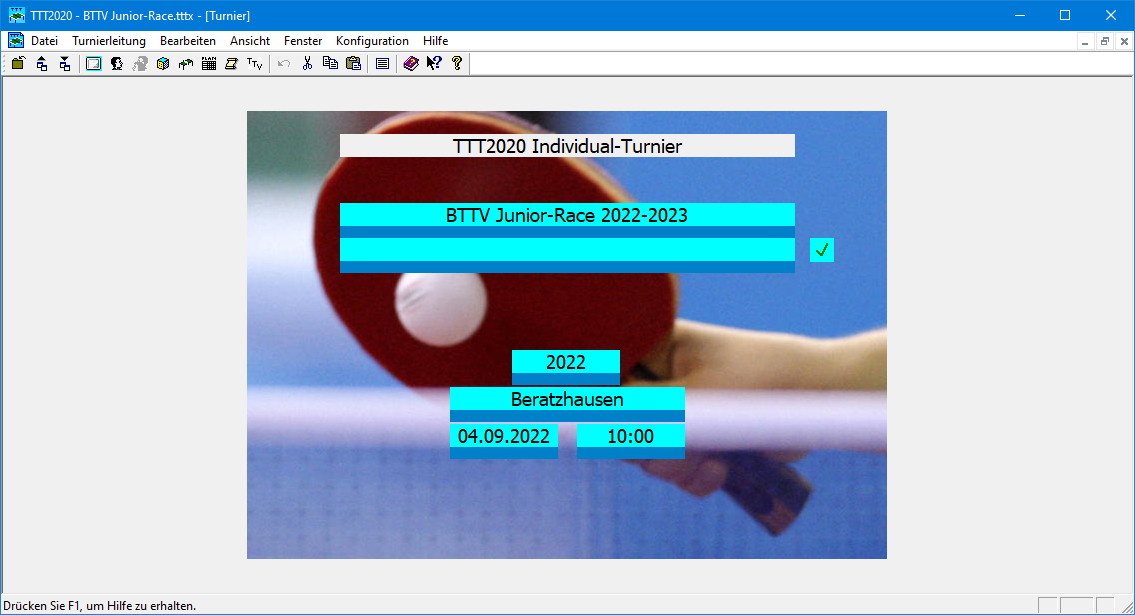 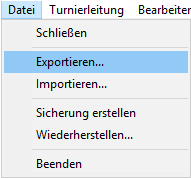 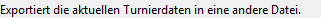 17.10.2022
Gerhard Heder (HeSoWa)
88
Ergebnisse für click-TT exportieren
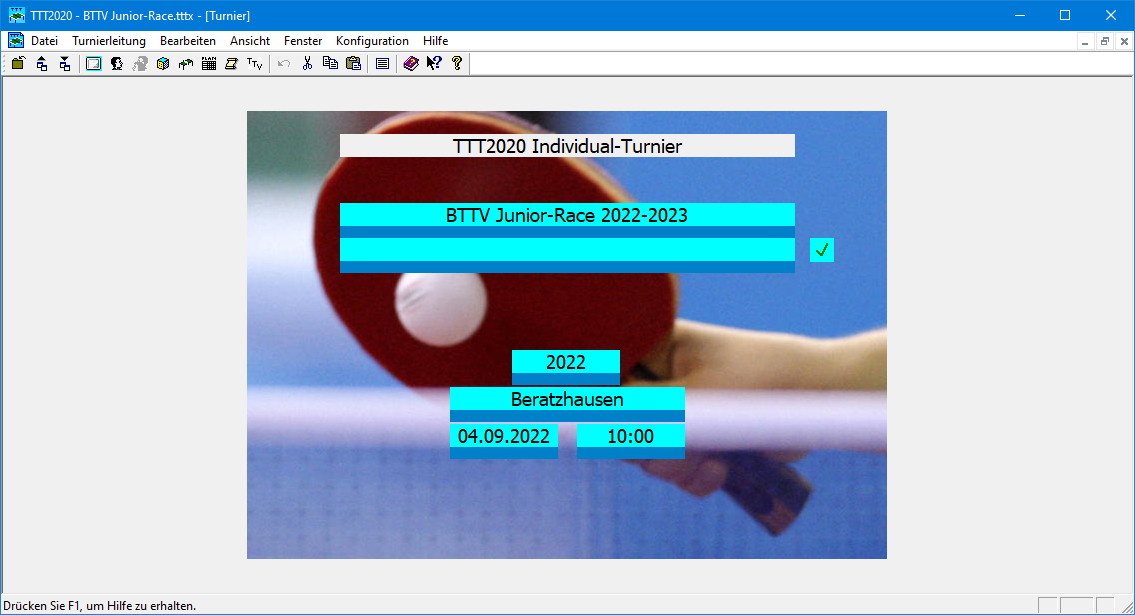 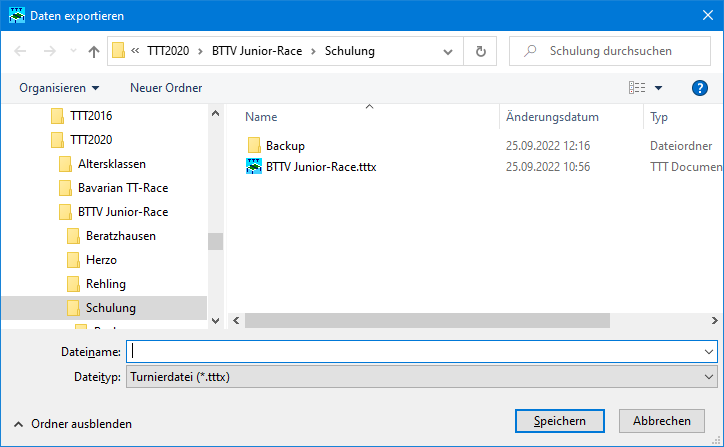 Dateityp auswählen
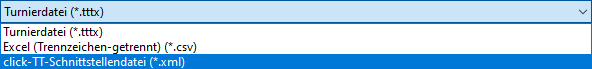 17.10.2022
Gerhard Heder (HeSoWa)
89
Ergebnisse für click-TT exportieren
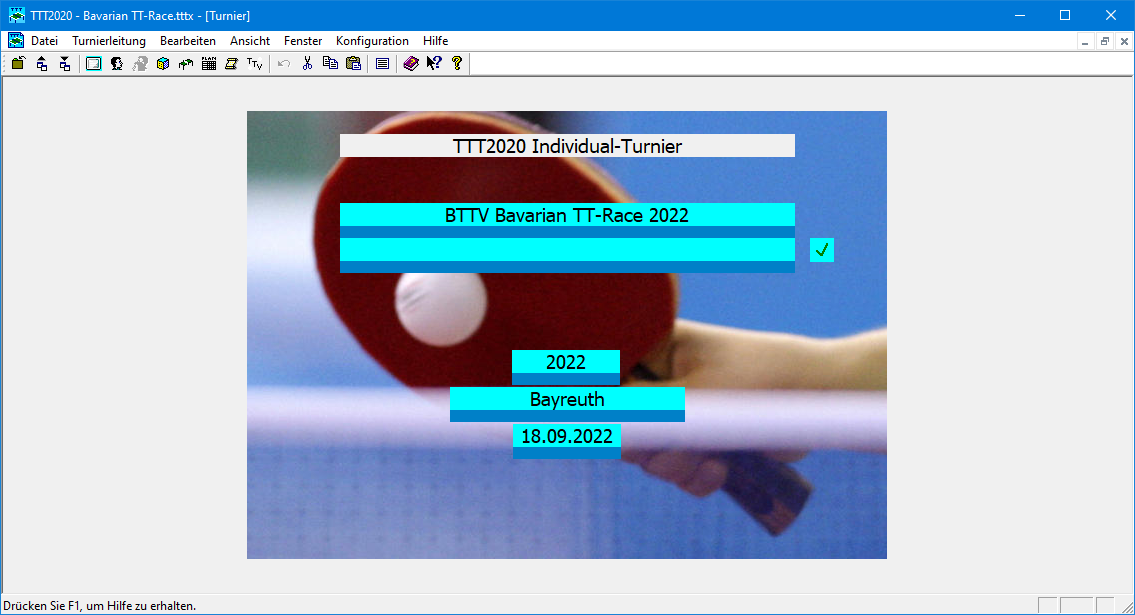 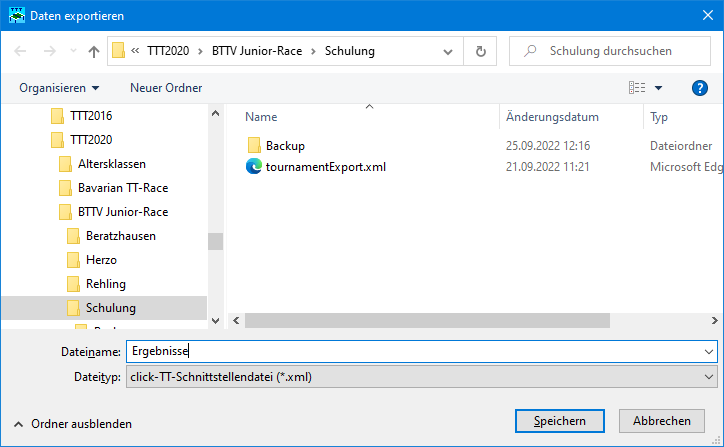 17.10.2022
Gerhard Heder (HeSoWa)
90
Ergebnisse für click-TT exportieren
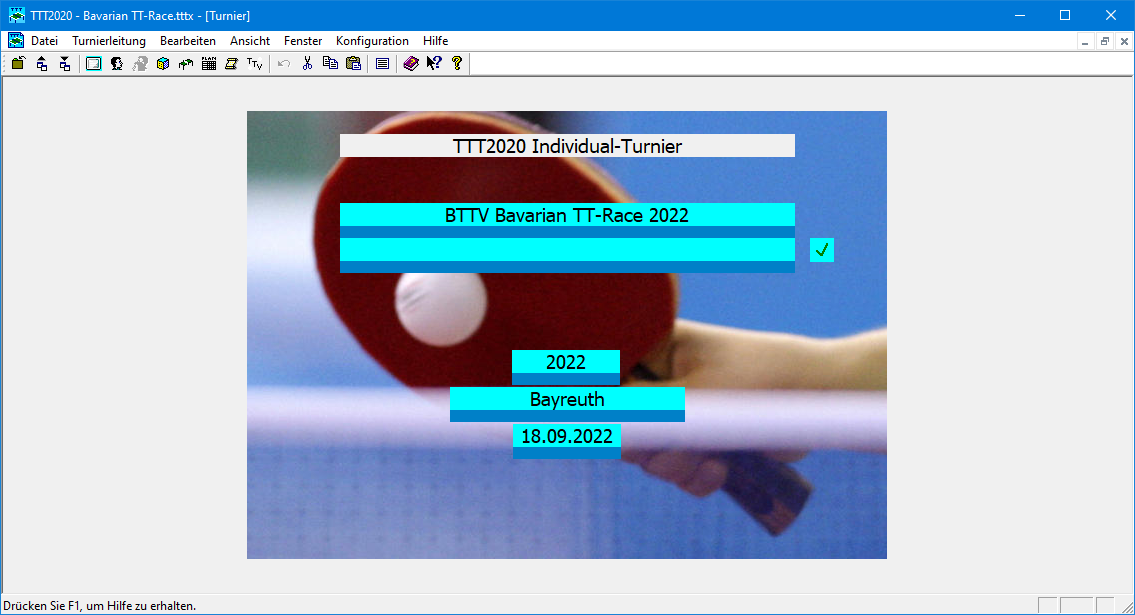 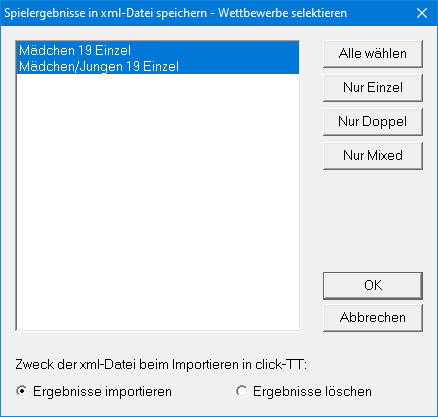 17.10.2022
Gerhard Heder (HeSoWa)
91
Ergebnisse in click-TT importieren
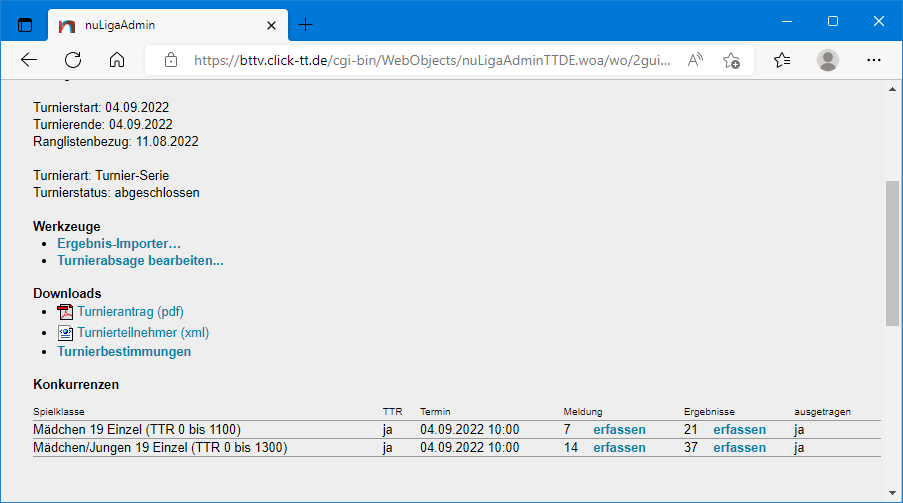 Linker Mausklick
17.10.2022
Gerhard Heder (HeSoWa)
92
Ergebnisse in click-TT importieren
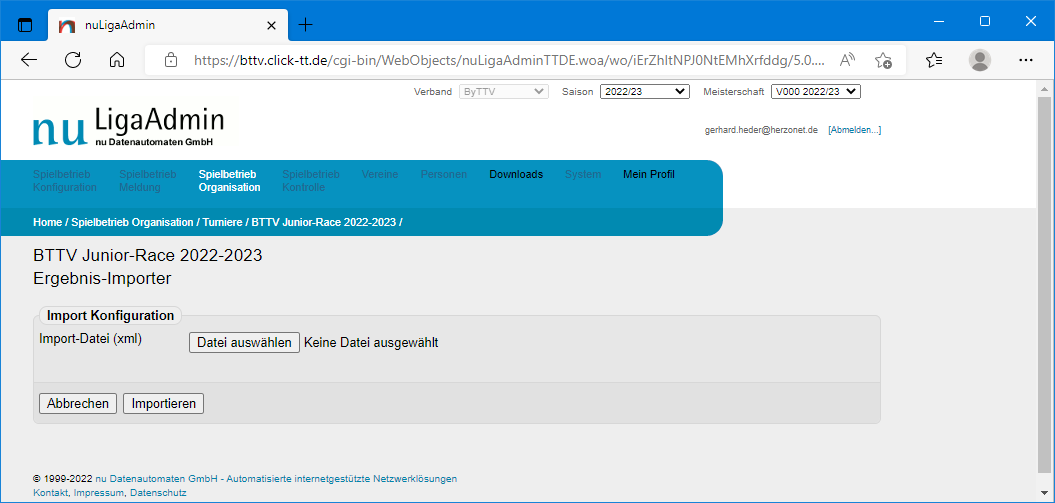 17.10.2022
Gerhard Heder (HeSoWa)
93
Ergebnisse in click-TT importieren
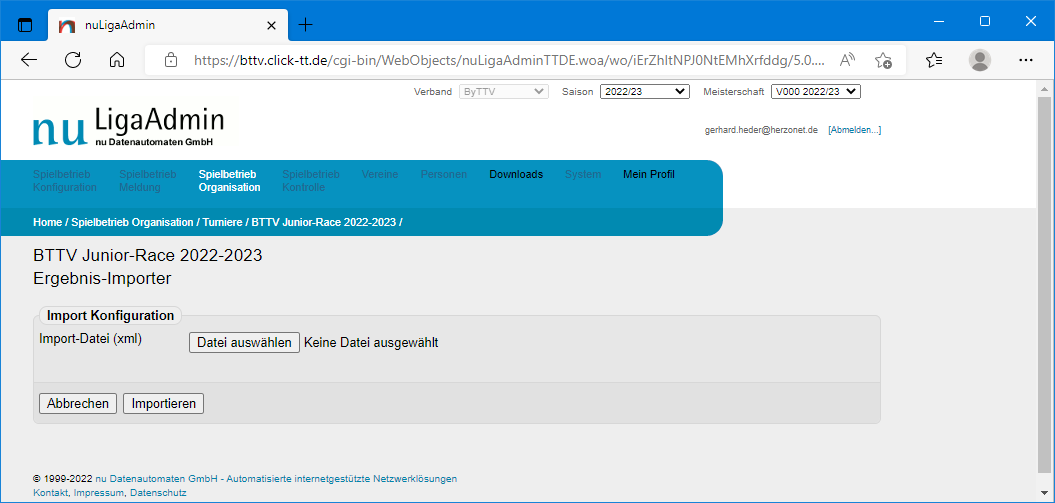 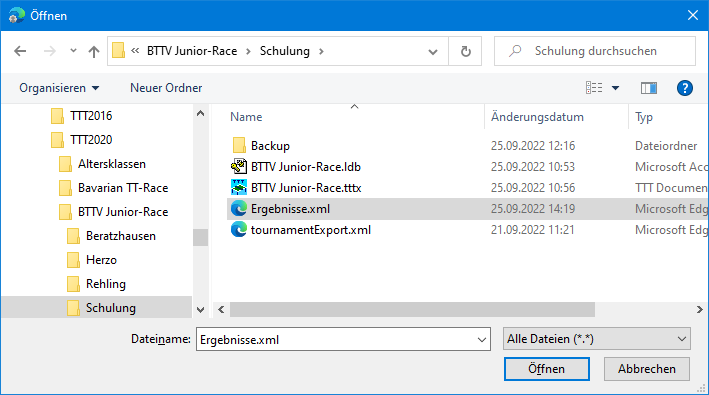 17.10.2022
Gerhard Heder (HeSoWa)
94
Ergebnisse in click-TT importieren
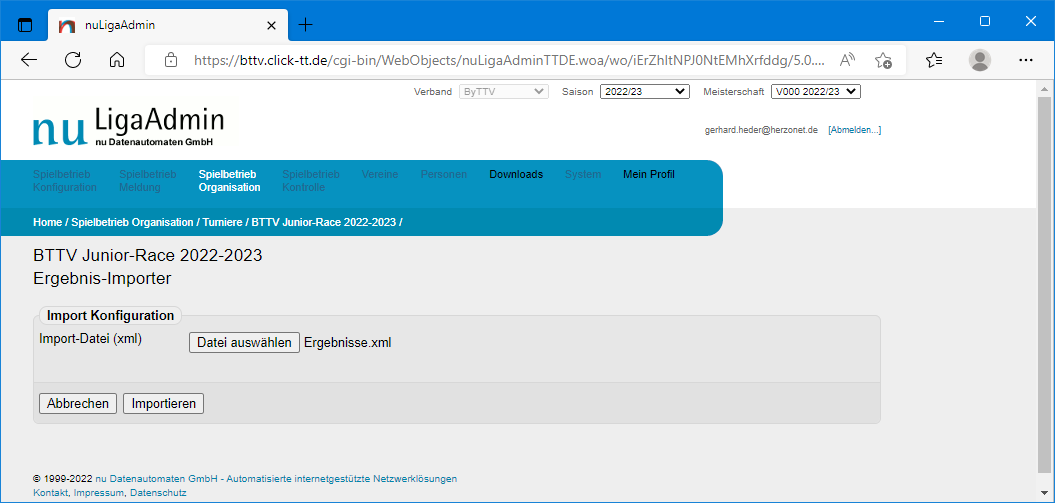 17.10.2022
Gerhard Heder (HeSoWa)
95
Ergebnisse in click-TT importieren
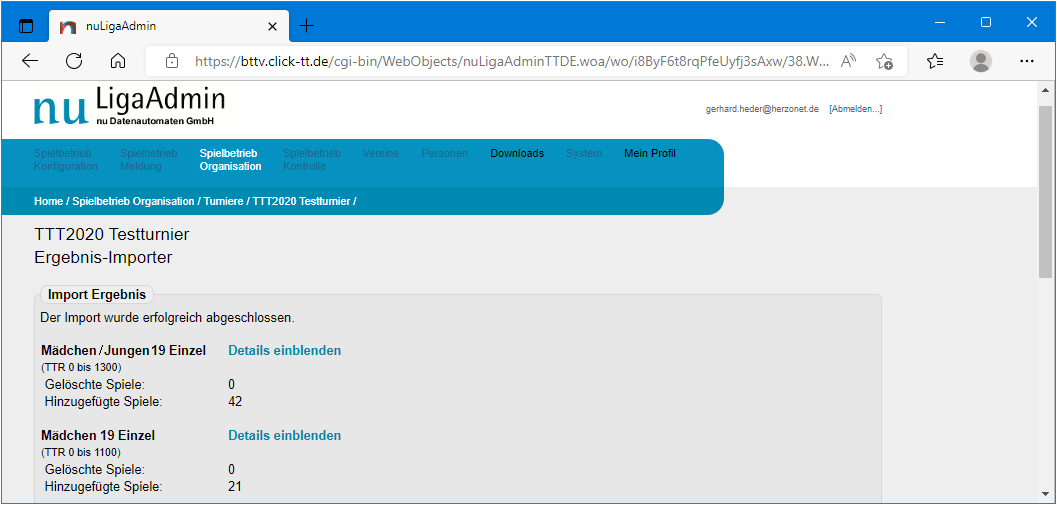 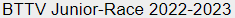 17.10.2022
Gerhard Heder (HeSoWa)
96
Ergebnisse in click-TT importieren
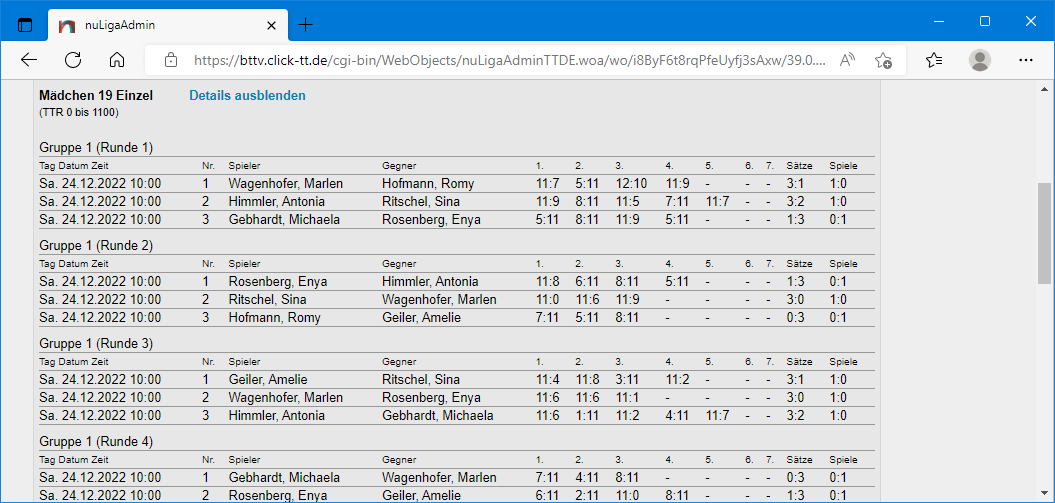 17.10.2022
Gerhard Heder (HeSoWa)
97
Ergebnisse in click-TT importieren
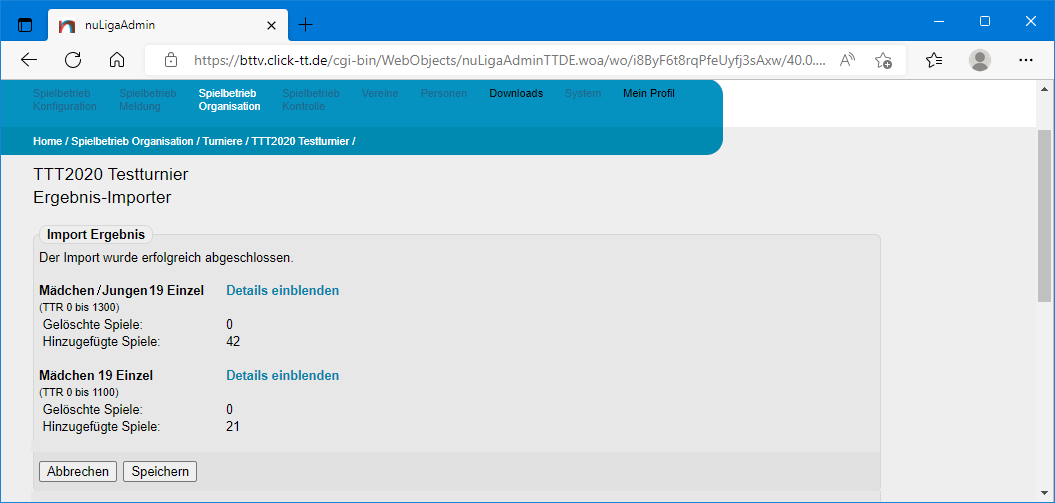 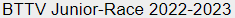 17.10.2022
Gerhard Heder (HeSoWa)
98
Ergebnisse in click-TT importiert
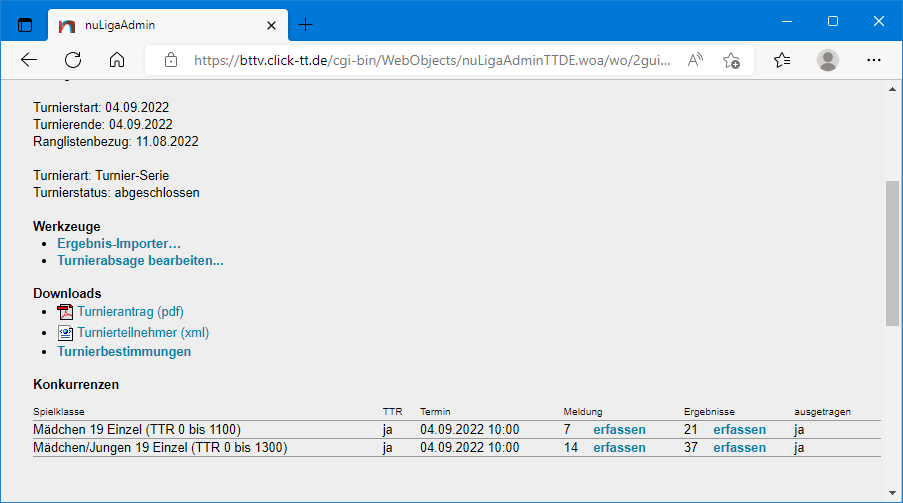 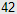 17.10.2022
Gerhard Heder (HeSoWa)
99